Midway FFA
Entomology CDE Slide Show
Metamorphosis
1. Complete Metamorphosis (holometabolous). Larvae and adults of these insects are very different and a distinct pupae is formed. Some insects with complete metamorphosis are: beetles, flies, bees, lacewings, butterflies, ants, and caddis flies.
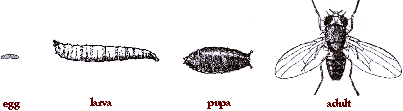 Metamorhposis
2. Incomplete (or simple) Metamorphosis (hemimetabolous). In these insects, the nymph more or less resembles the adult and there is no pupal stage. The example shown below is a plant bug. Some other insects with incomplete metamorphosis are: crickets, true bugs, termites, grasshoppers, and cockroaches
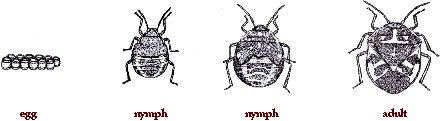 Metamorphosis
3. Ametabolous insects show no metamorphosis. Here the adult looks like the immature except for the presence of genetalia and gonads. The silverfish is an example. 
The exoskeleton limits the potential size of insects, but provides valuable protection to all parts of the insect including its eyes, antennae and the internal breathing tubes (tracheae). To grow and become an adult, young insects shed or molt their exoskeleton. Molting happens several times before an insect becomes an adult. A new, flexible skeleton forms beneath the old, hard exoskeleton. While taking in extra air, the insect expands itself and splits the old skin. After crawling out of the old skin, the new, soft exoskeleton starts to harden in minutes but may take several hours or days to harden completely. For some insects like a butterfly, the caterpillar is very different from the adult butterfly. In other insects like grasshoppers the young insects resemble the adults. The younger stages, called nymphs may have different color patterns and undeveloped wings and sexual organs compared with the adult. Compare the pictures above to see the difference between these two kinds of metamorphosis.
Types of Mouthparts
Chewing - feed by biting, ripping or tearing plant tissue.




Piercing/Sucking - insects have a beak, referred to as a proboscis, that is modified to suck up liquids in a manner similar to humans sucking through a straw
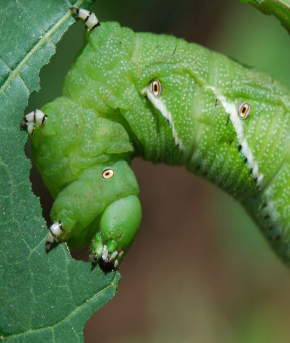 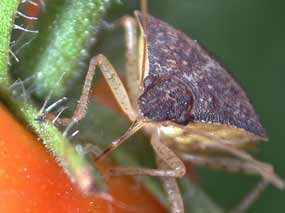 Types of Mouthparts
Siphoning - adapted to draw nectar from long-throated flowers




Sponging - appear as a conical process with spongelike lobes at the end. This type of mouth is modified to lap up liquids
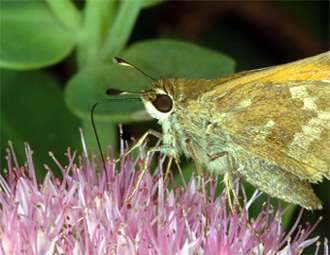 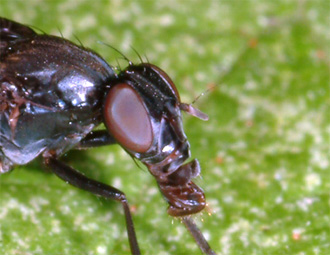 001 American cockroach
Order Blattodea
Hemi-metabolous
Chewing Mouthpart
Pest
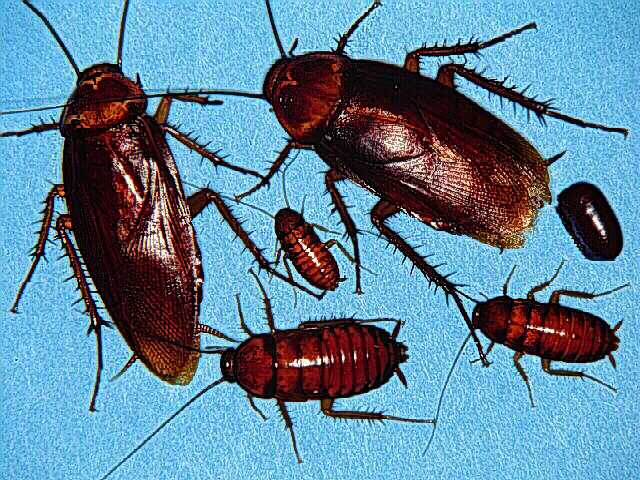 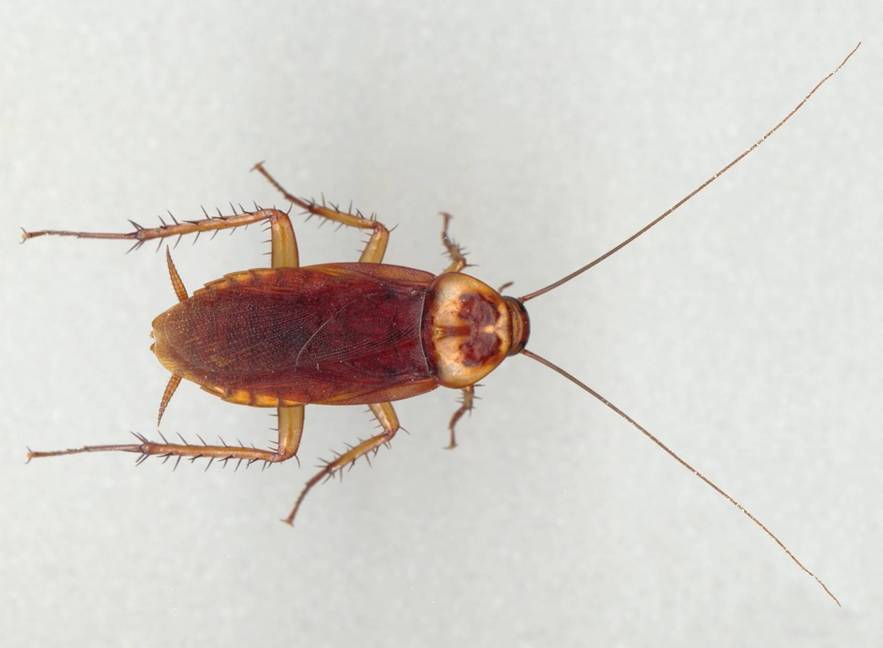 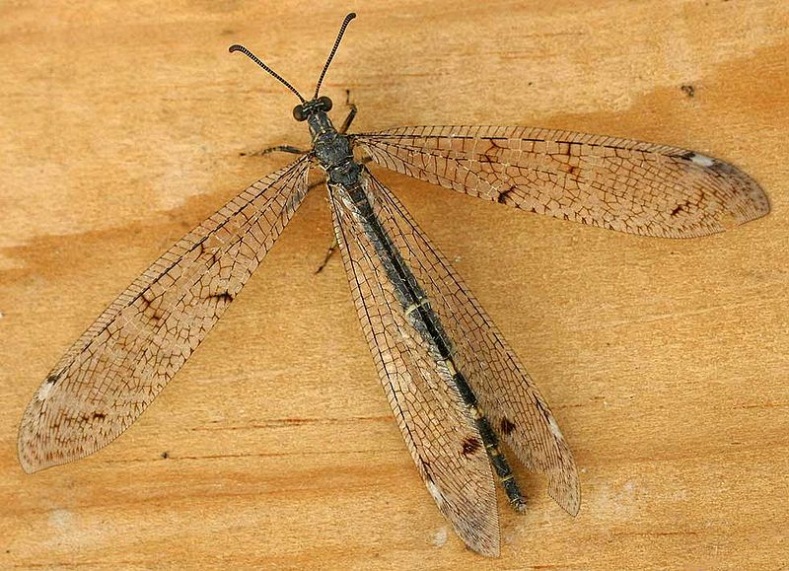 002 Antlion
Neuroptera 
Holometabolous 
Chewing outhpart
Beneficial
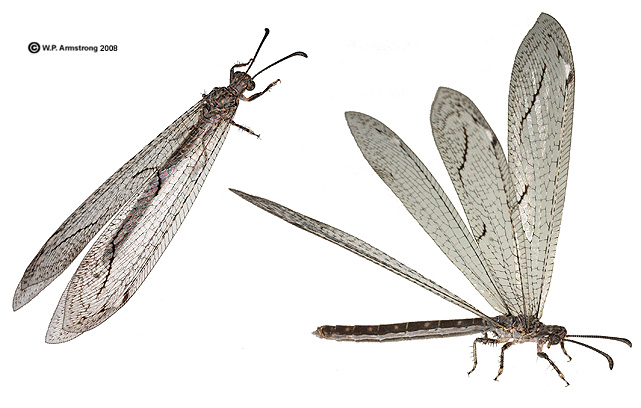 003 Antlion Larvae
Neuroptera 
Holometabolous 
Chewing outhpart
Beneficial
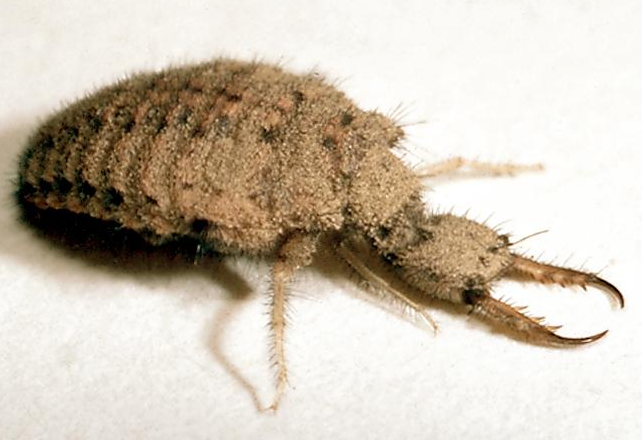 004 Aphid
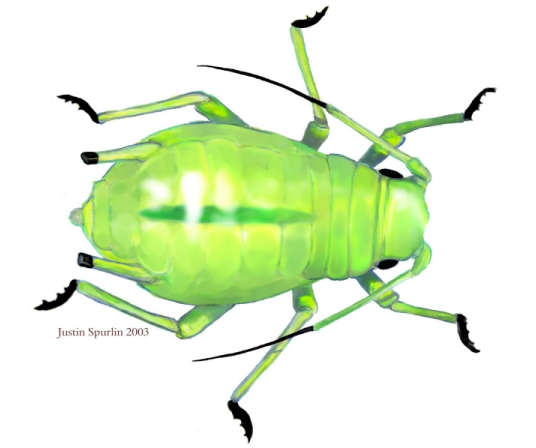 Hemiptera 
Hemimetabolous 
Piercing-sucking 
Pest
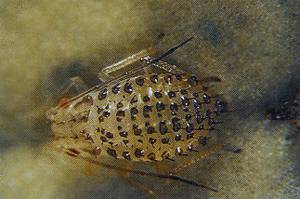 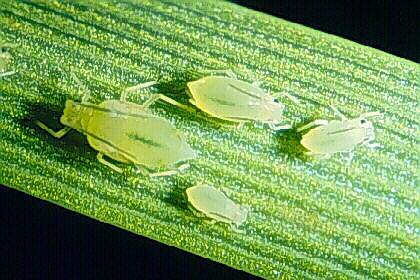 005 Armored scale
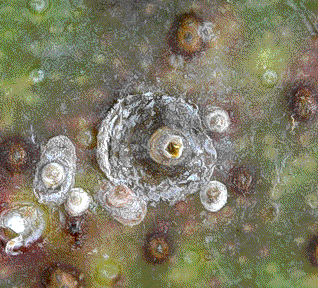 Hemiptera 
Hemimetabolous 
Piercing-sucking 
Pest
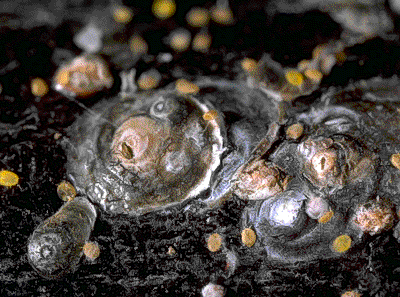 006 Assassin Bug
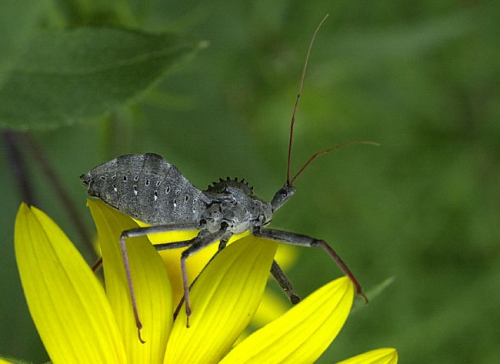 Hemiptera
Hemimetabolous 
Piercing-sucking 
Beneficial
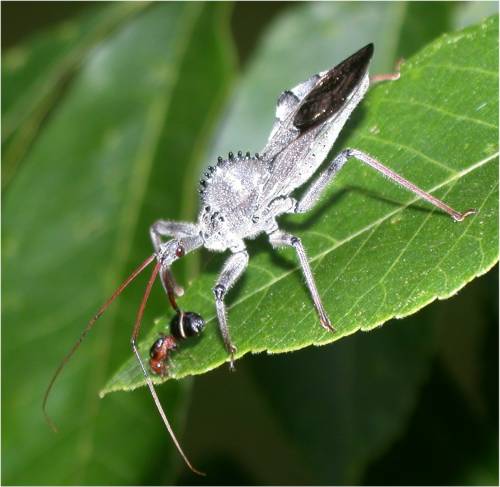 007 Backswimmer
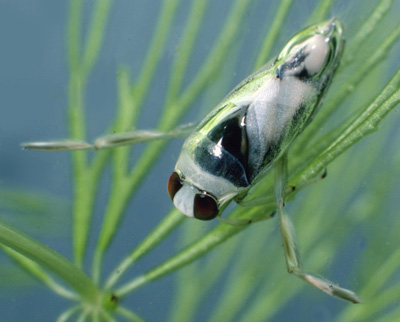 Hemiptera 
Hemimetabolous
Piercing-sucking 
Beneficial
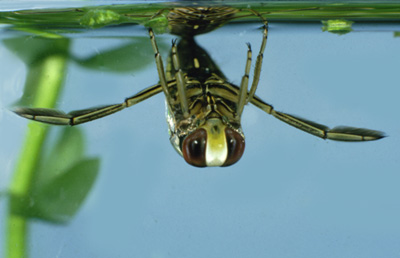 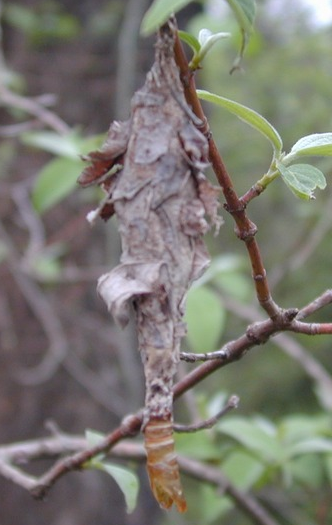 008 Bagworm
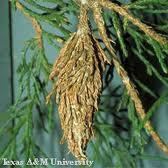 Lepidoptera 
Holometabolous 
Chewing 
Pest
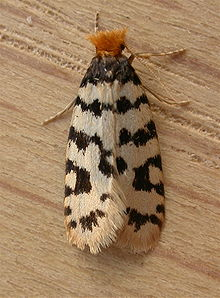 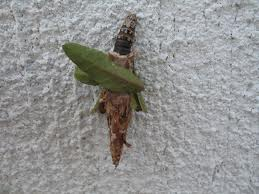 009 Bed bug
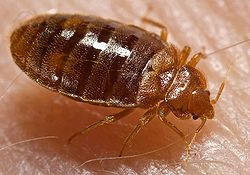 Hemiptera 
Hemimetabolous 
Piercing-sucking 
Pest
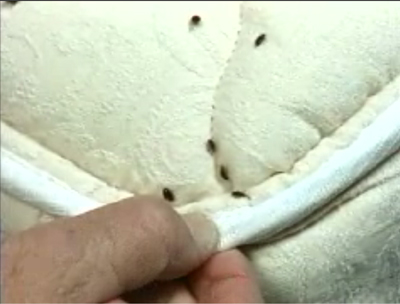 010 Beet armyworm larva
Lepidoptera 
Holometabolous 
Chewing 
Pest
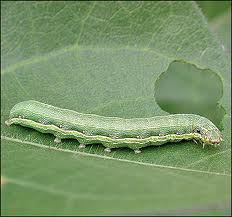 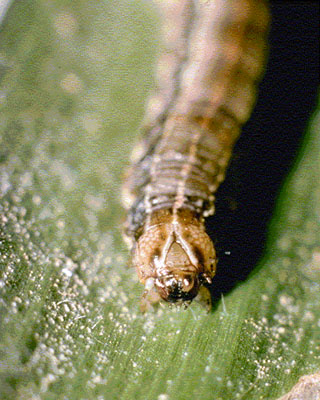 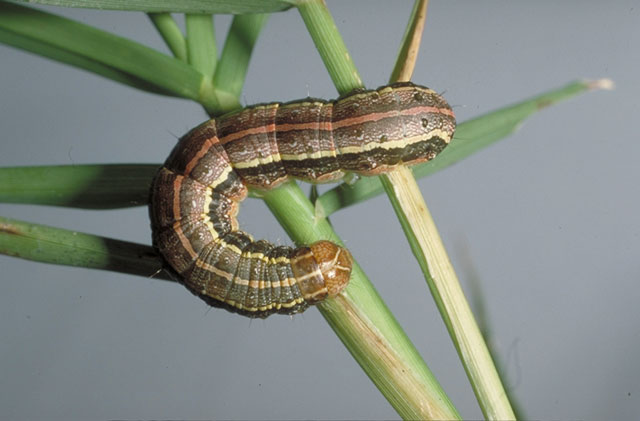 011 Big-eyed bug
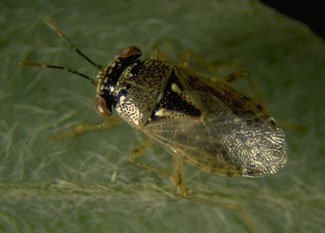 Hemiptera 
Hemimetabolous 
Piercing-sucking 
Beneficial
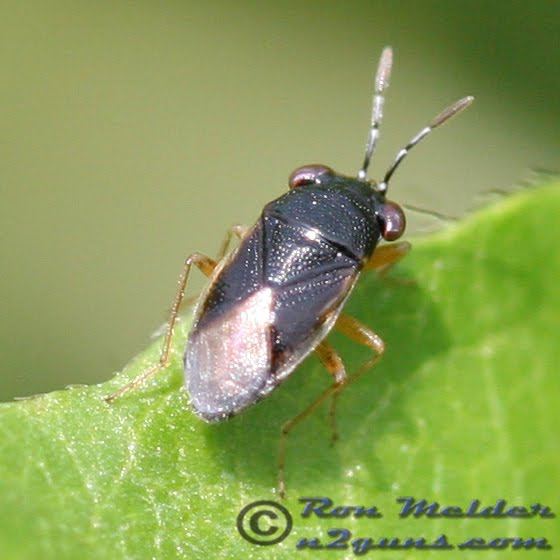 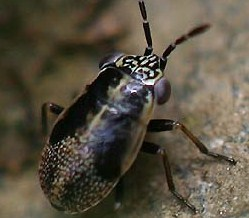 012 Biting louse
Phthiraptera 
Hemimetabolous 
Chewing 
Pest
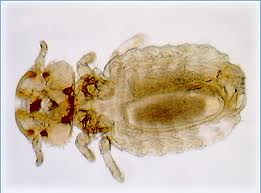 013 Biting midge
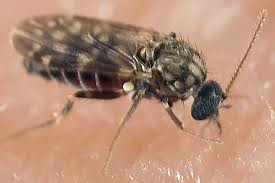 Diptera 
Holometablous 
Piercing-sucking 
Pest
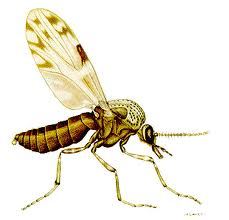 014 Black widow spider
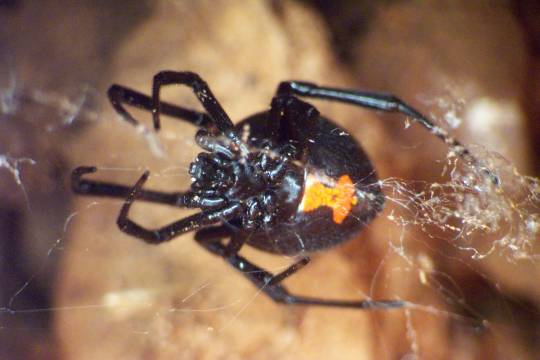 Non-insect 
Pest
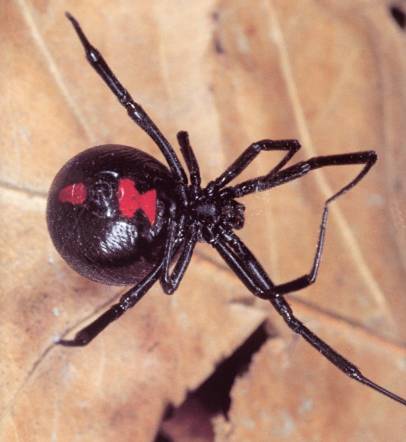 015 Blister beetle
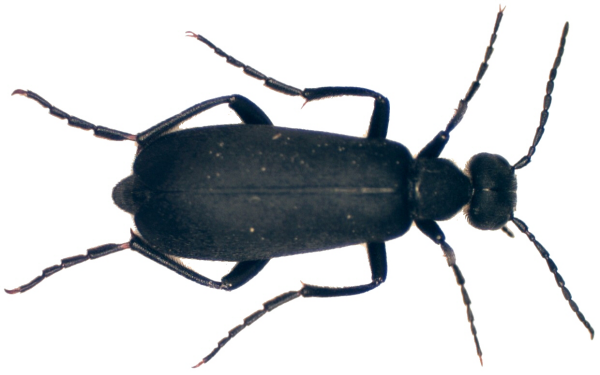 Coleoptera 
holometabolous 
Chewing 
Pest
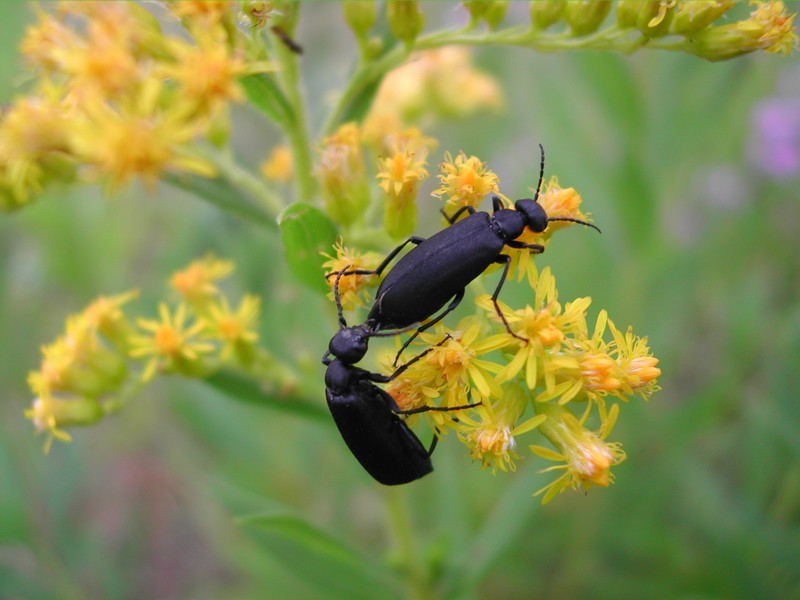 016 Blow fly
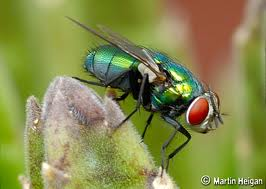 Diptera 
Holometabolous 
Sponging 
Pest
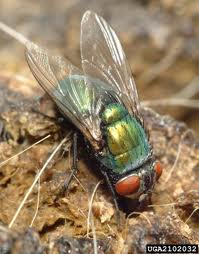 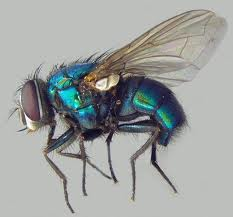 017 Boll weevil
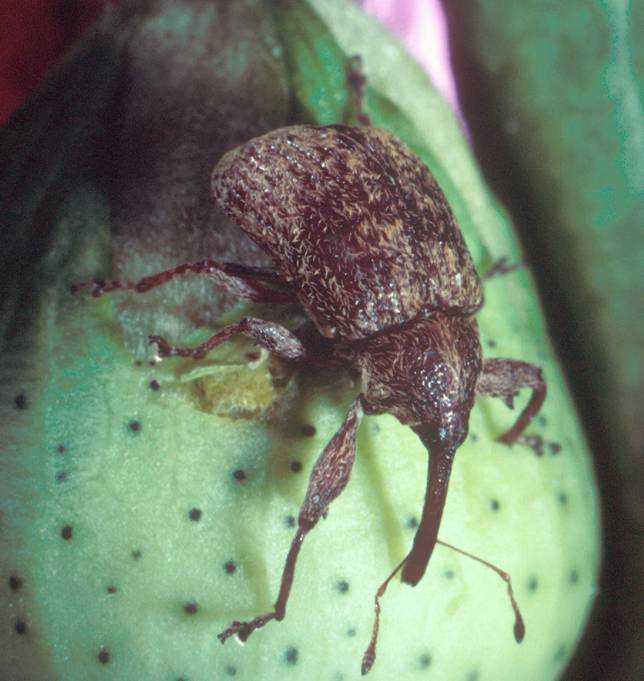 Coleoptera 
Holometabolous 
Chewing 
Pest
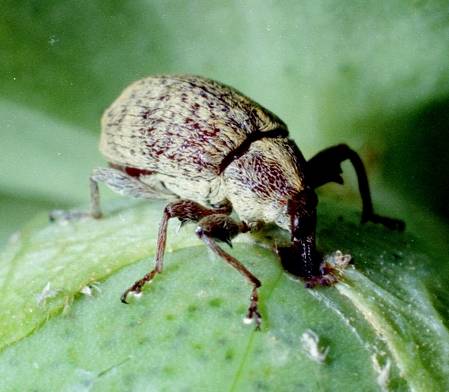 018 Bollworm
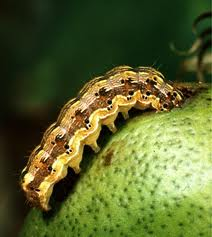 Lepidoptera 
Holo-metabolous 
Chewing 
Pest
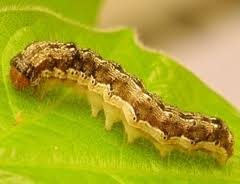 019 Boxelder bug
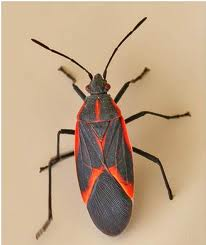 Hemiptera 
Hemimetabolous 
Piercing-sucking 
Pest
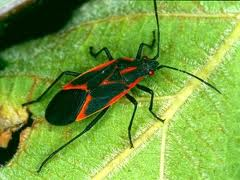 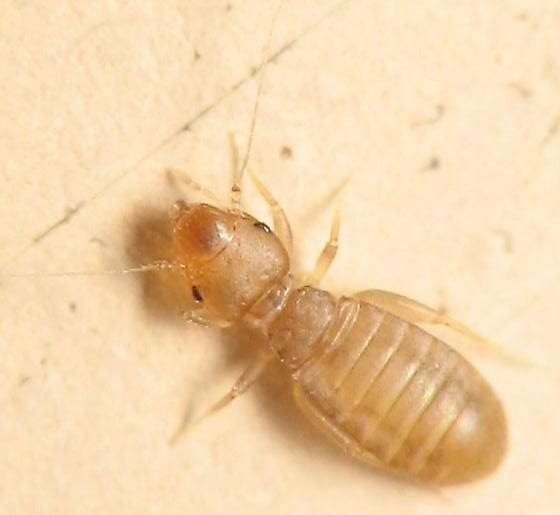 020 Book louse
Psocoptera 
Ametabolus 
Chewing 
Pest
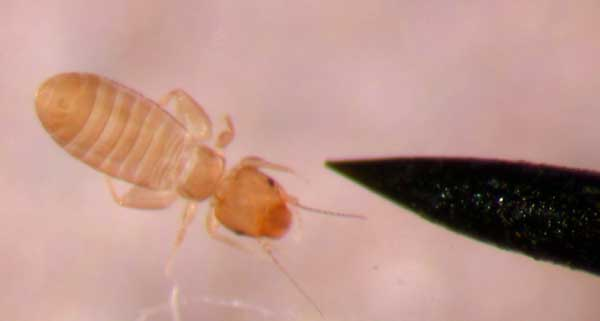 021 Brown dog tick
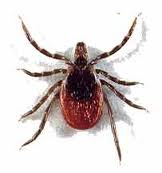 Non-insect 
Piercing-sucking 
Pest
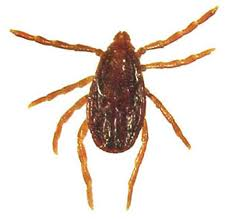 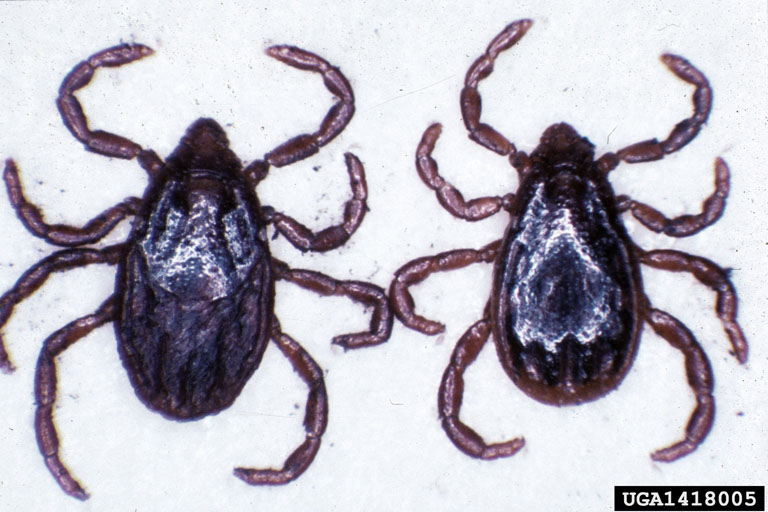 022 Brown recluse spider
Non-insect 
Pest
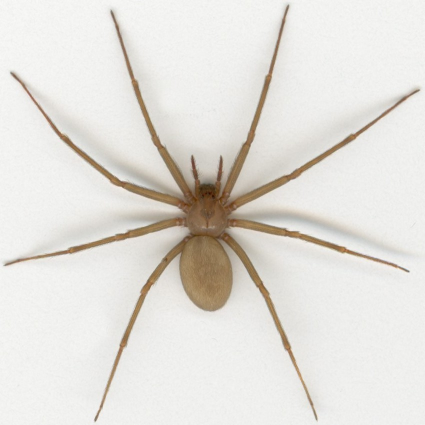 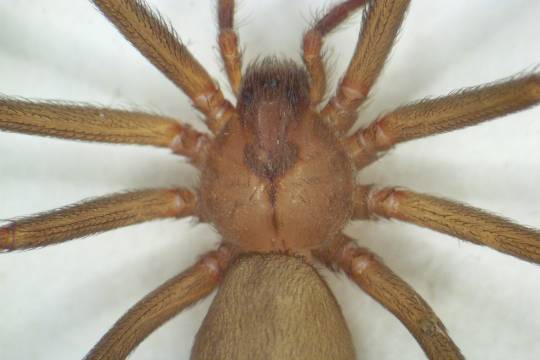 023 Bumble bee
Hymenoptera 
Holometabolous 
Chewing-lapping 
Variable (Pest and Beneficial)
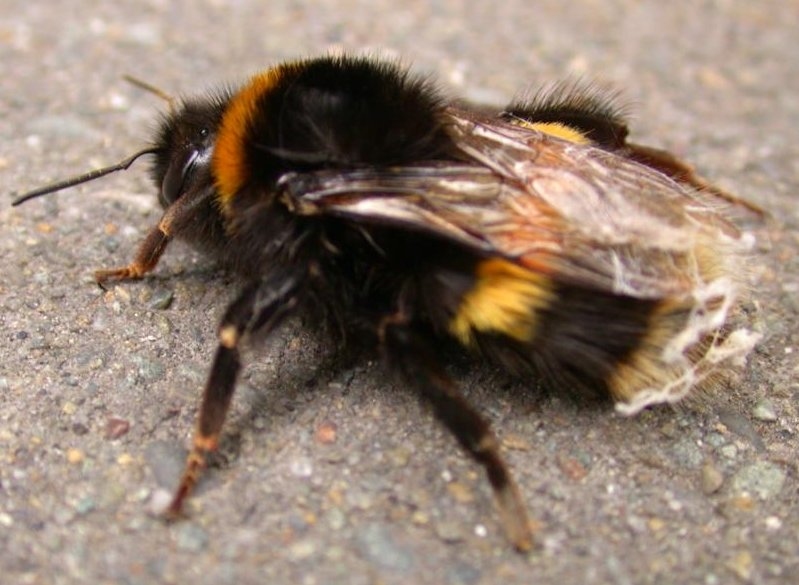 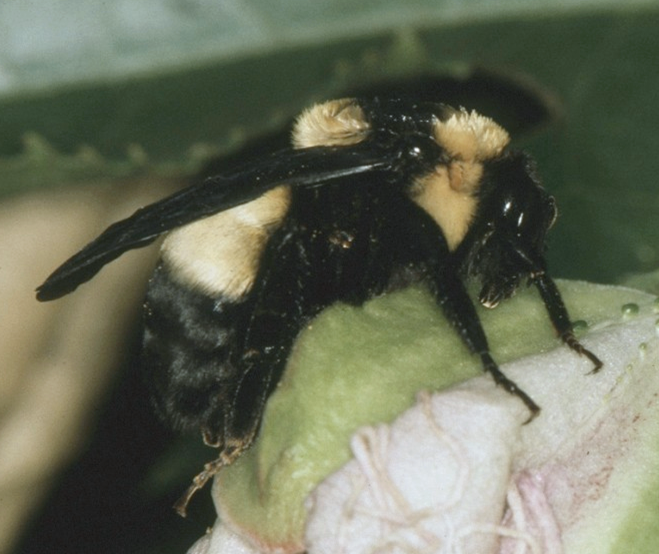 024 Cabbage looper
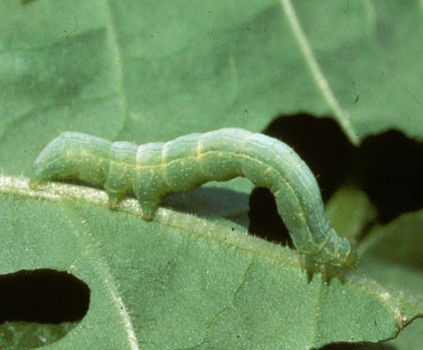 Lepidoptera 
Holometabolous 
Chewing 
Pest
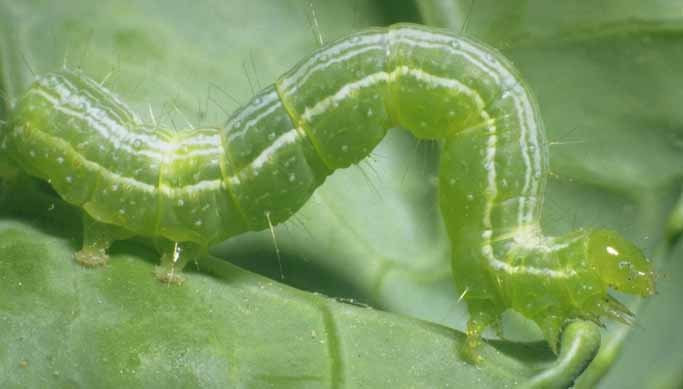 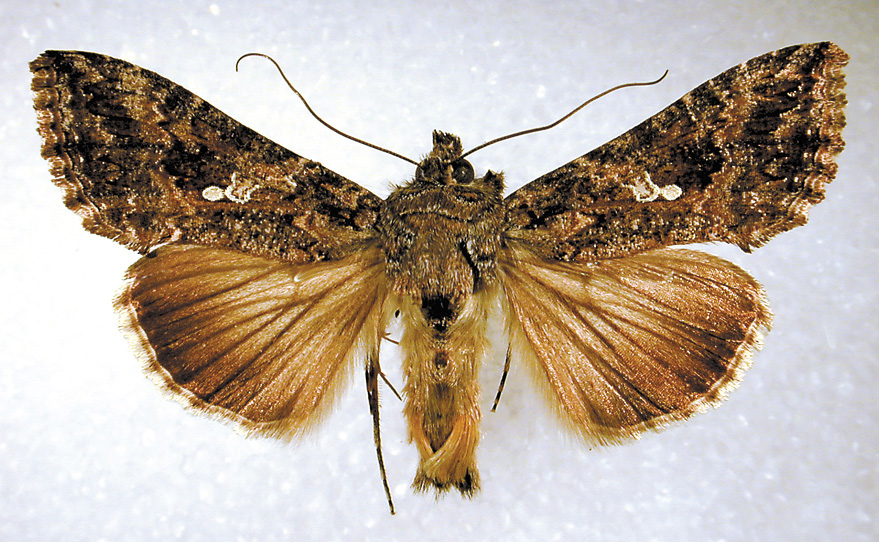 025 Carpet beetle
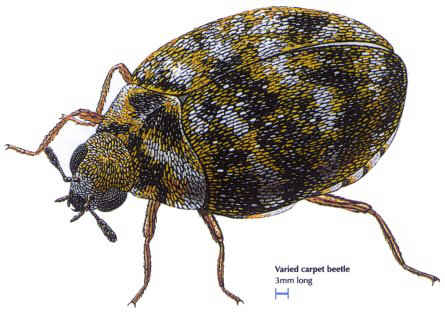 Coleoptera 
Holometabolous 
Chewing 
Pest
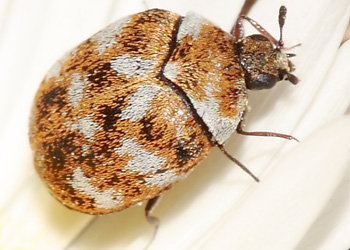 026 Carrion beetle
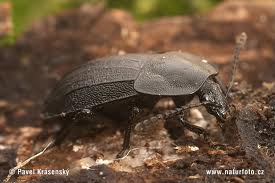 Coleoptera 
Holometabolous 
Chewing 
Beneficial
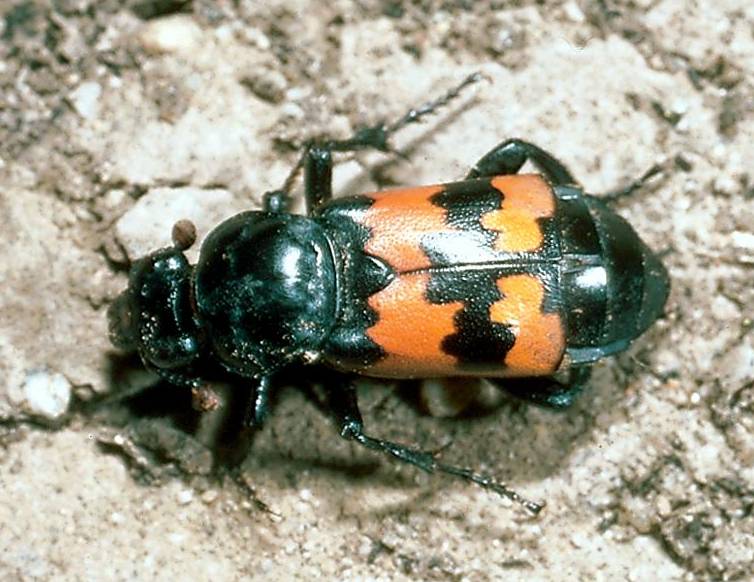 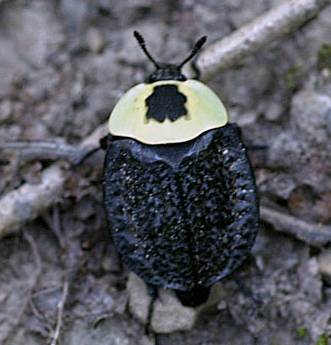 027 Cattle grub
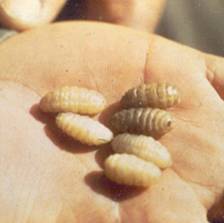 Diptera 
Holometabolous 
Chewing 
Pest
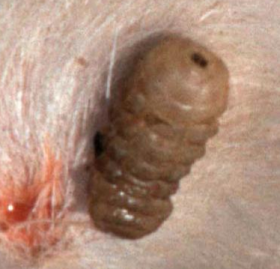 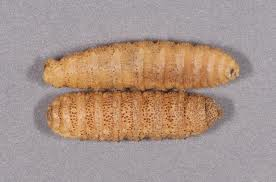 028 Centipede
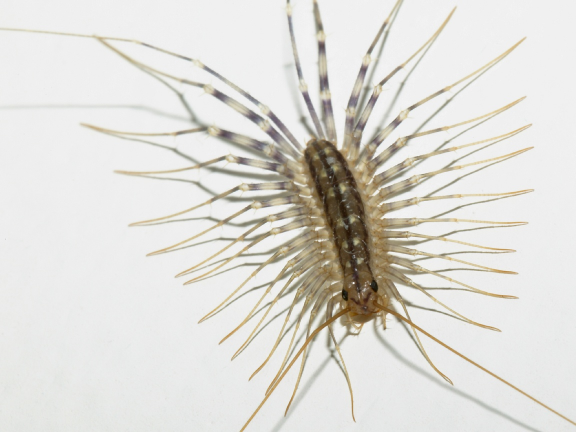 Non-insect 
Variable
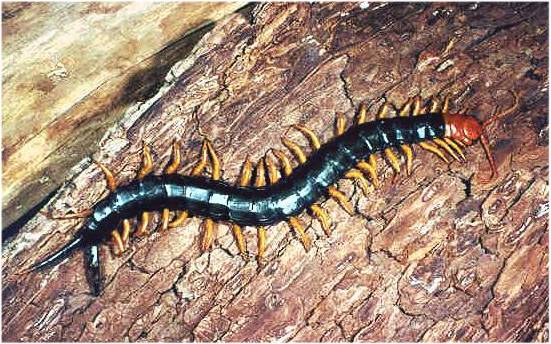 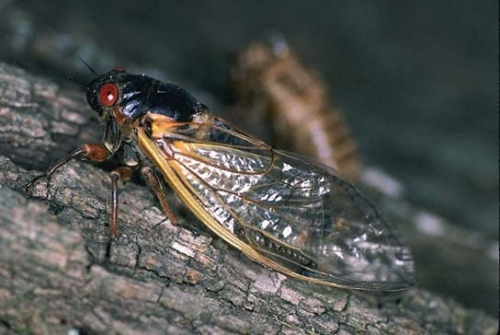 029 Cicada
Hemiptera 
Hemimetabolous 
Piercing-sucking 
Variable
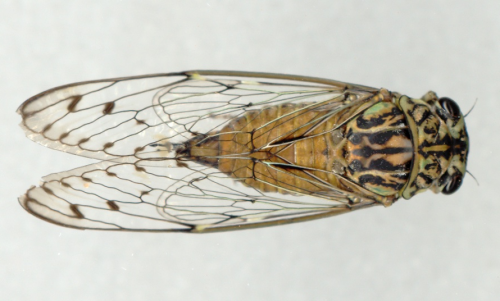 030 Cicada Killer
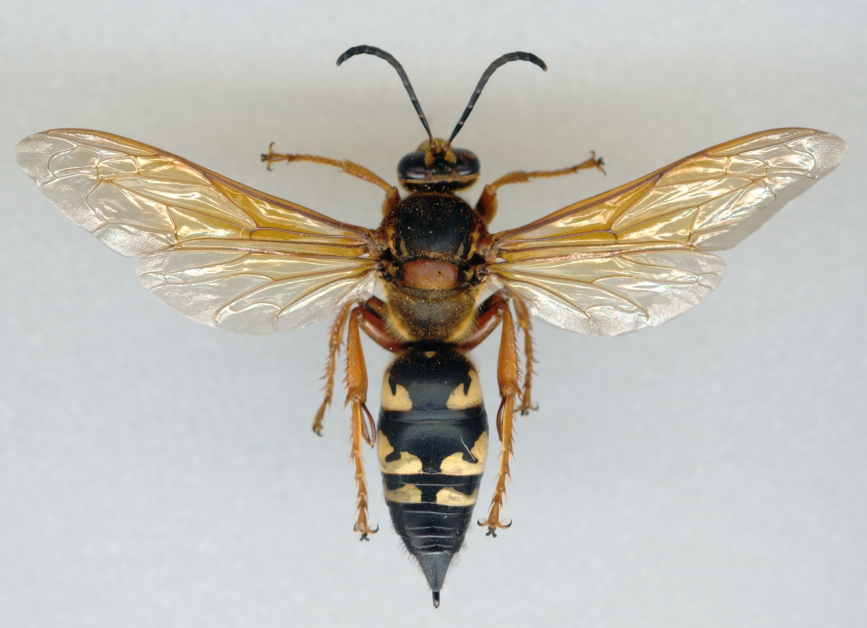 Hymenoptera 
Colometabolous 
Chewing 
Beneficial
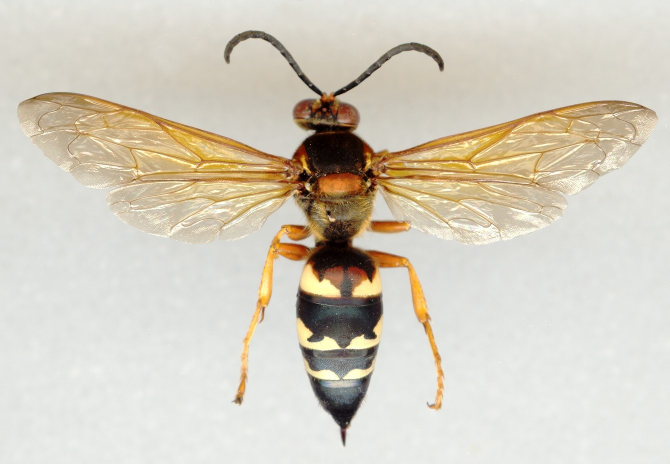 031 Cigarette beetle
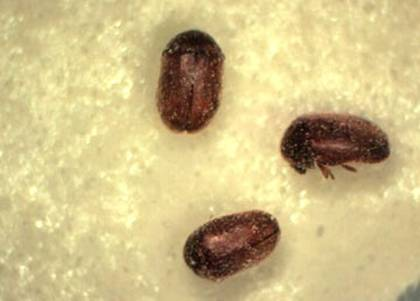 Coleoptera 
Holometabolous 
Chewing 
Pest
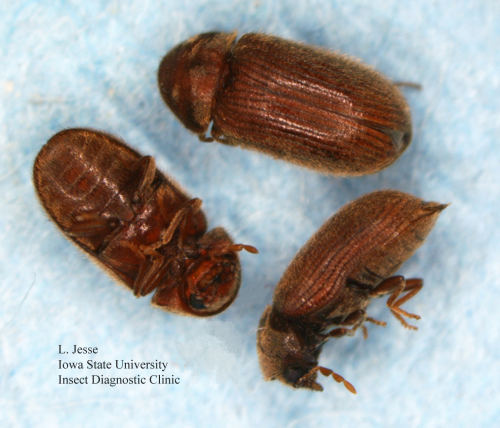 032 Click beetle
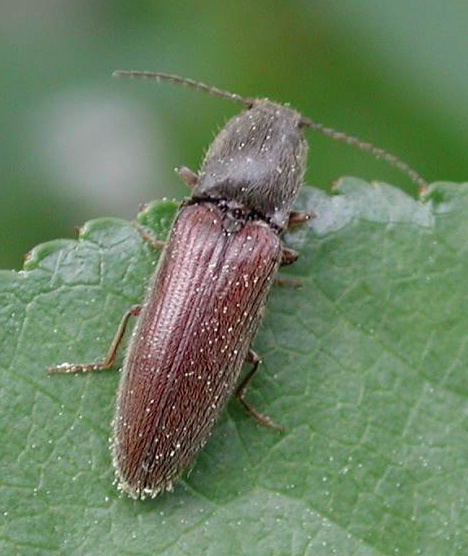 Coleoptera 
Holometabolous 
Chewing 
Variable (Beneficial and Pest)
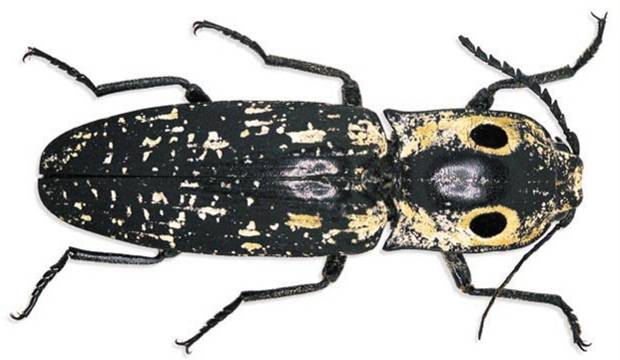 033 Colorado potato beetle
Coleoptera 
Holometabolous 
Chewing 
Pest
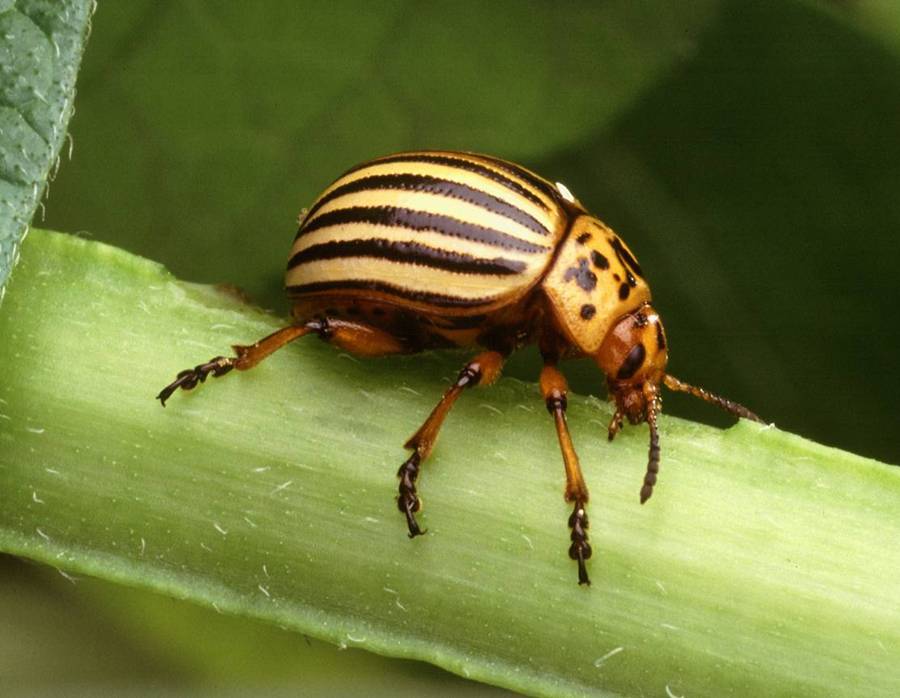 034 Crab spider
Non-insect 
Beneficial
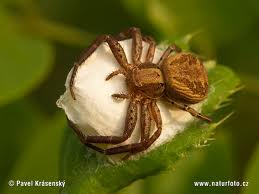 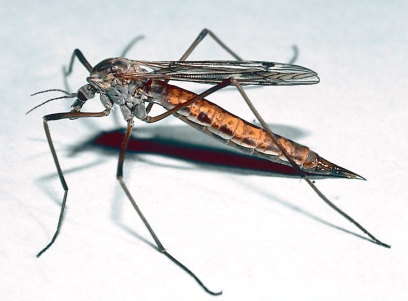 035 Crane fly
Diptera
Holometabolous 
Piercing-sucking 
Variable (Beneficial and Pest)
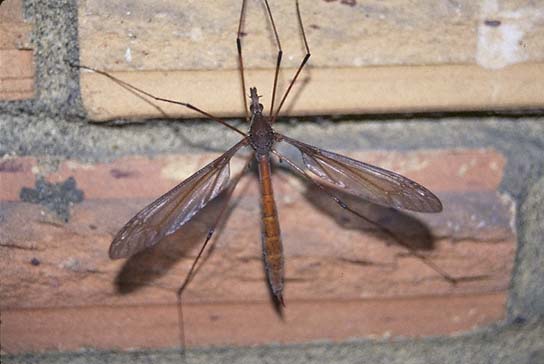 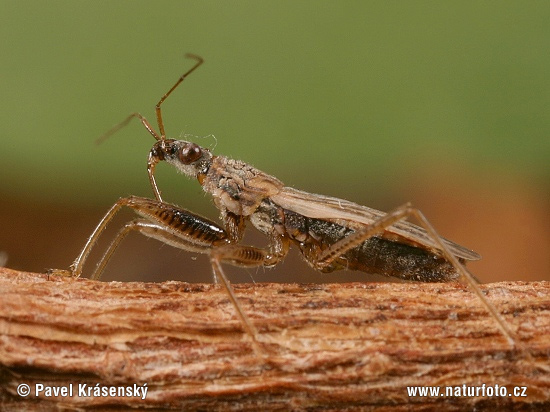 036 Damsel bug
Hemiptera 
Hemimetabolous 
Piercing-sucking 
Beneficial
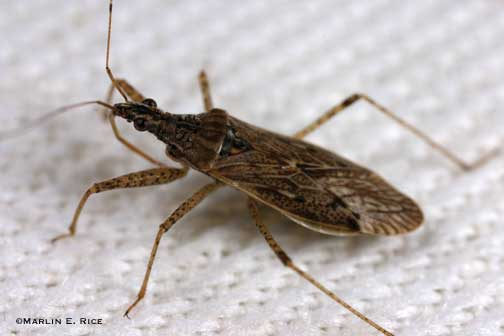 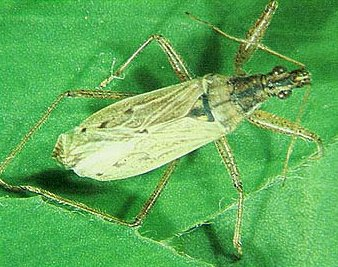 037 Damselfly
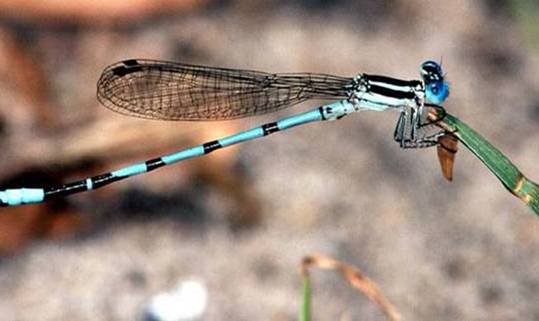 Odonata 
Hemimetabolous 
Chewing 
Beneficial
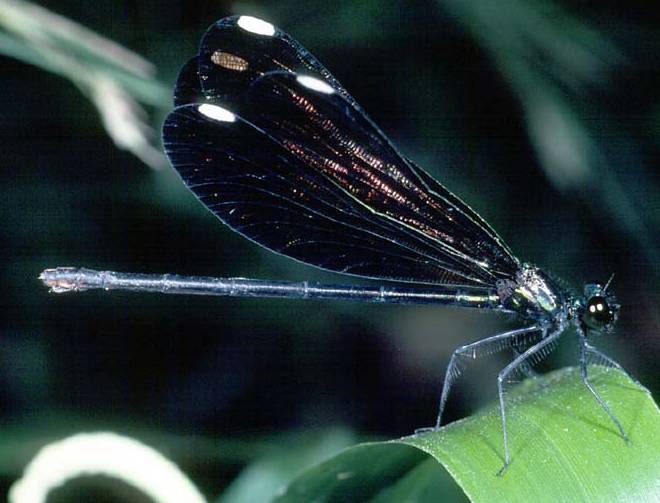 038 Damselfly nymph
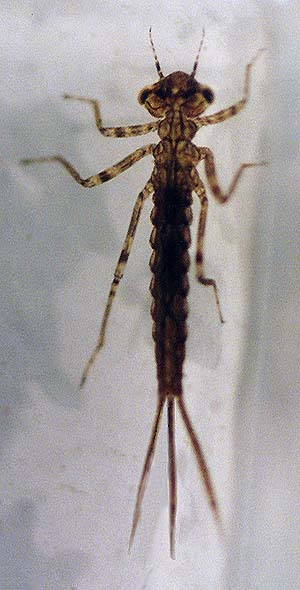 Odonata
Hemimetabolous
Chewing 
Beneficial
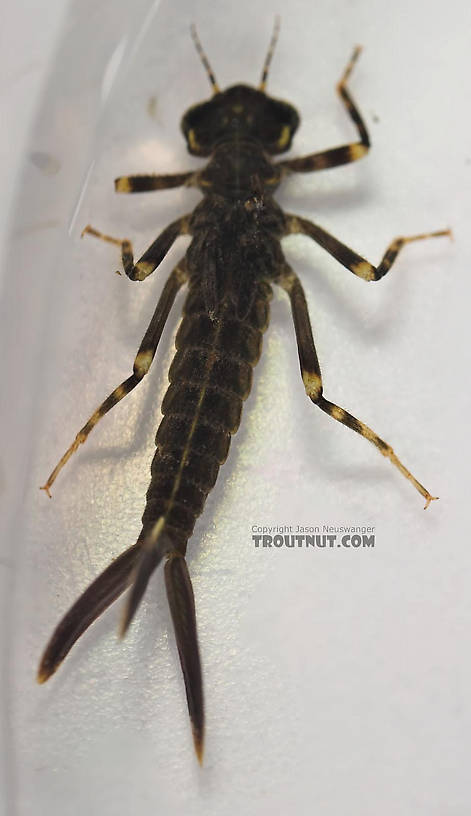 039 Darkling beetle
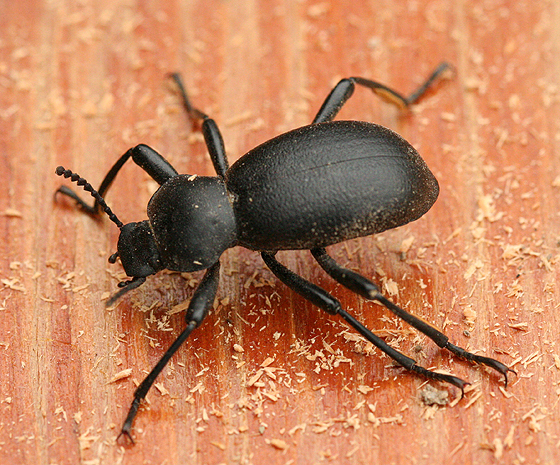 Coleoptera
Holometabolous 
Chewing 
Variable (Beneficial and Pest)
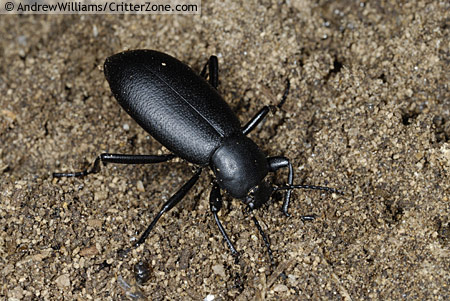 040 Deer fly
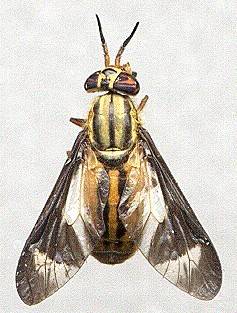 Diptera
Holometabolous
Cutting-sponging 
Pest
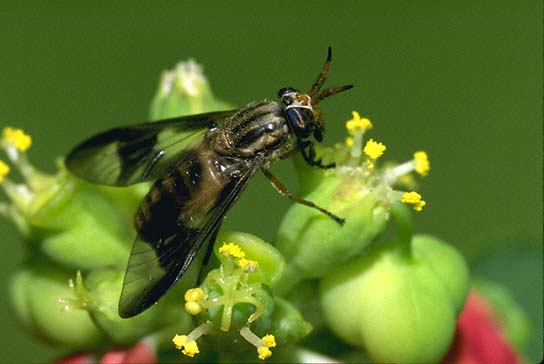 041 Deer ked
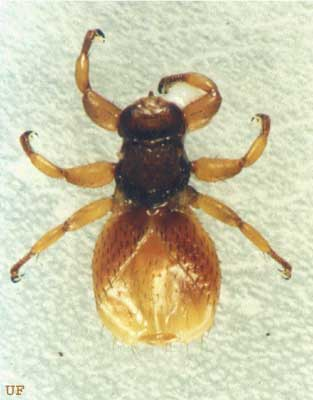 Diptera 
Holometabolous
Piercing-sucking 
Pest
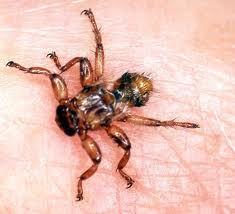 041 Dobsonfly
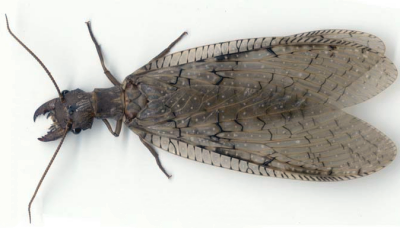 Neuroptera 
Holometabolous 
Chewing 
Beneficial
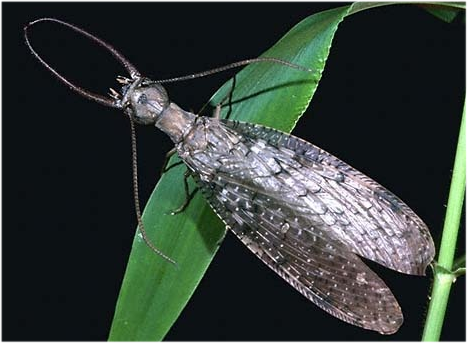 043 Dragonfly
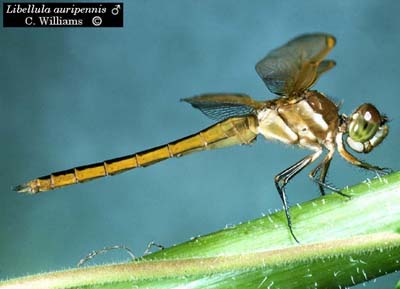 Odonata
Hemimetabolous
Chewing 
Beneficial
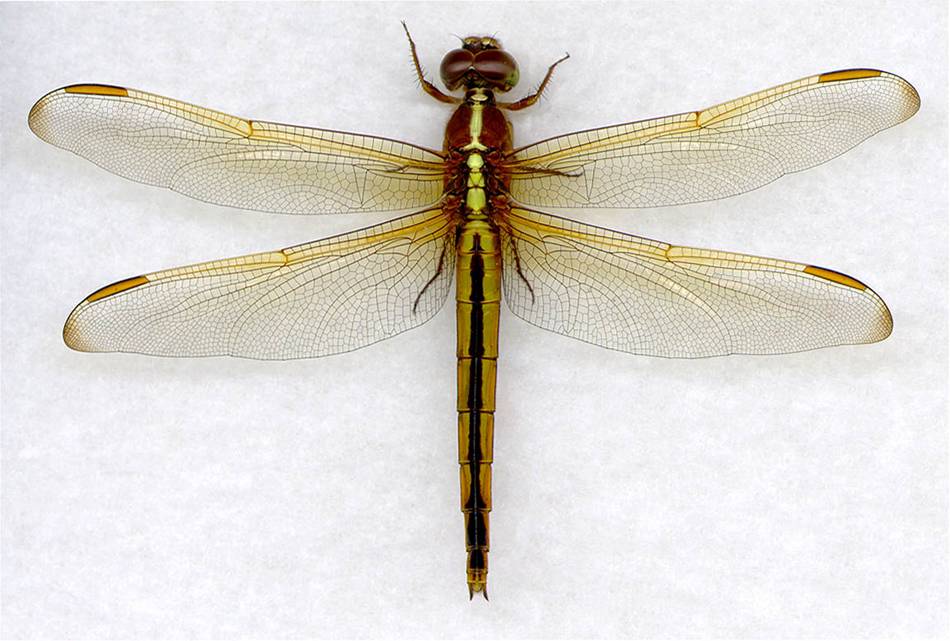 044 Dragonfly nymph
Odonata
Hemimetabolous
Chewing
Beneficial
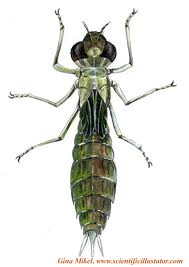 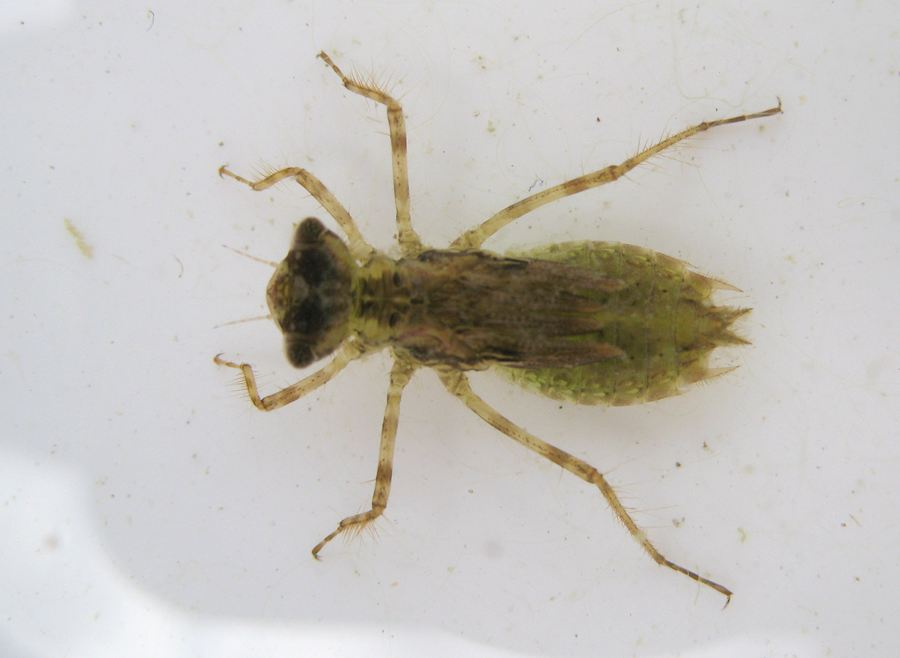 045 Dung beetle
Coleoptera 
Holometabolous 
Chewing 
Beneficial
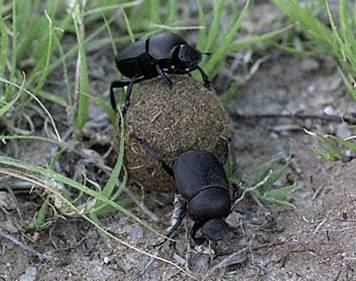 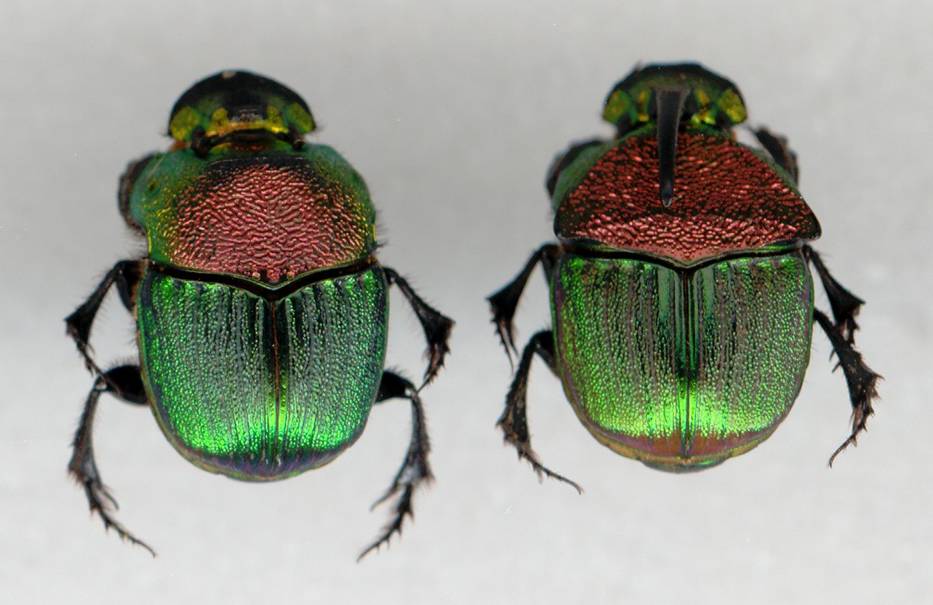 046 Earwig
Dermaptera
Hemimetabolous 
Chewing 
Beneficial
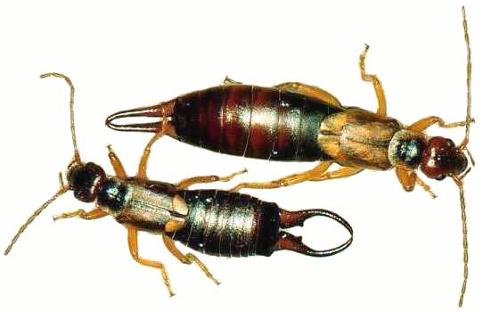 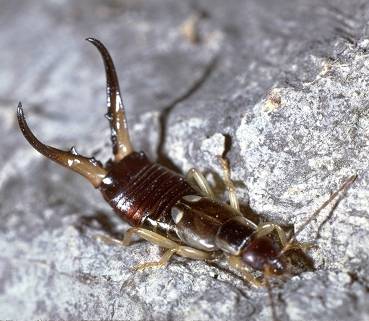 047 Elm leaf beetle
Coleoptera 
Holometabolous 
Chewing 
Pest
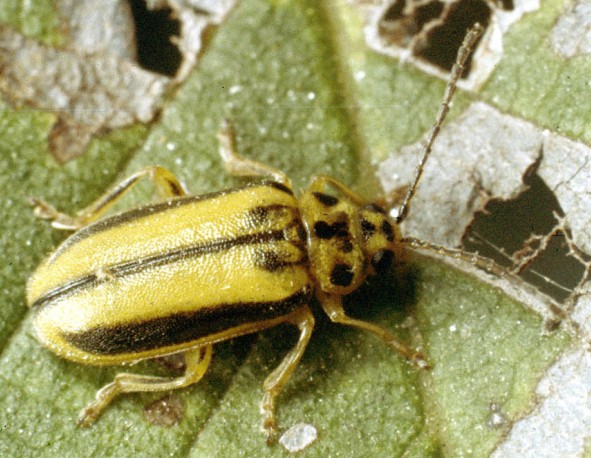 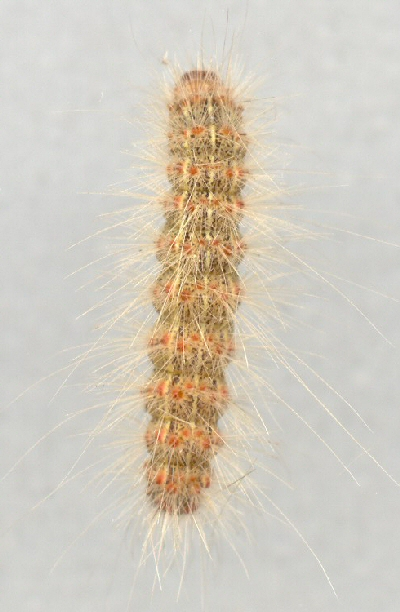 048 Fall webworm
Lepidoptera 
Holometabolous 
Chewing 
Pest
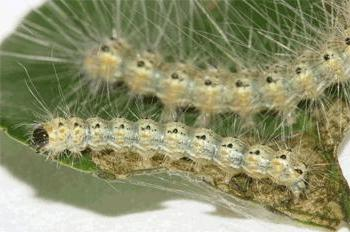 049 Field cricket
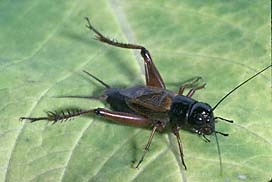 Orthoptera
Hemimetabolous 
Chewing 
Pest
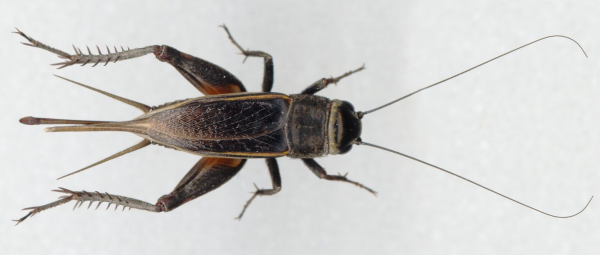 050 Firefly
Coleoptera
Holometabolous 
Chewing 
Beneficial
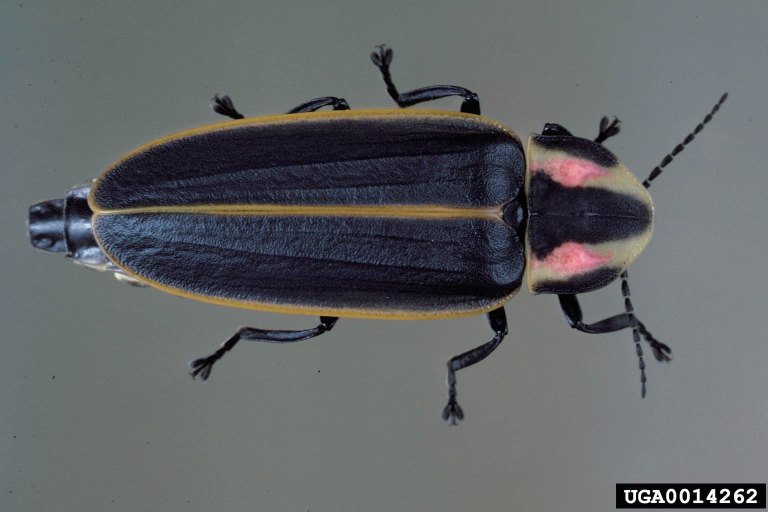 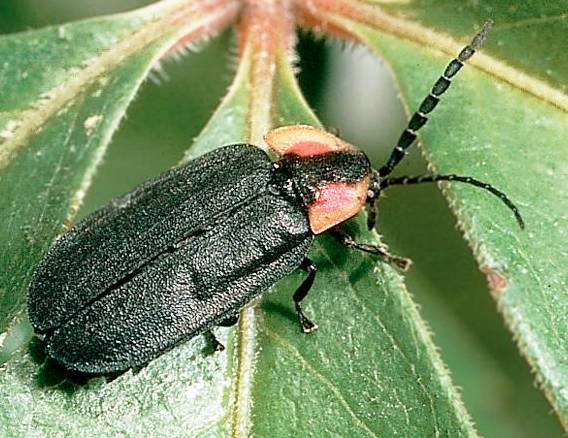 051 Flea
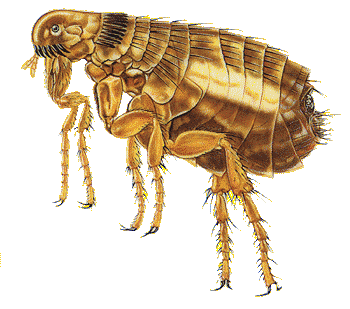 Siphonaptera
Holometabolous 
Piercing-sucking 
Pest
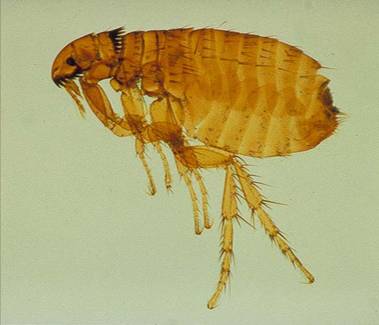 052 Flea beetle
Coleoptera 
Holometabolous 
Chewing 
Pest
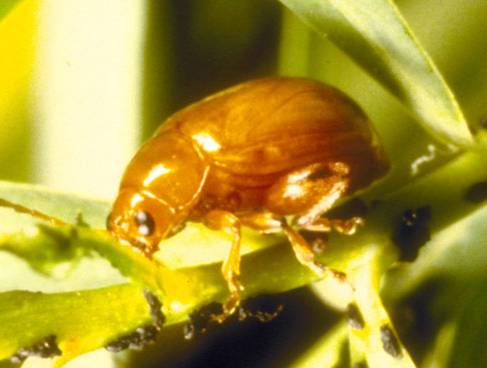 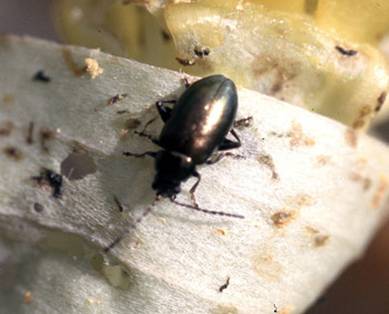 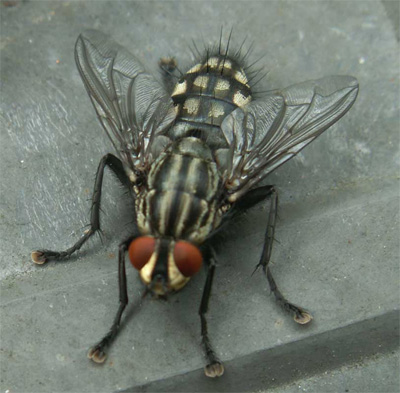 053 Flesh fly
Diptera 
Holometabolous 
Sponging 
Pest
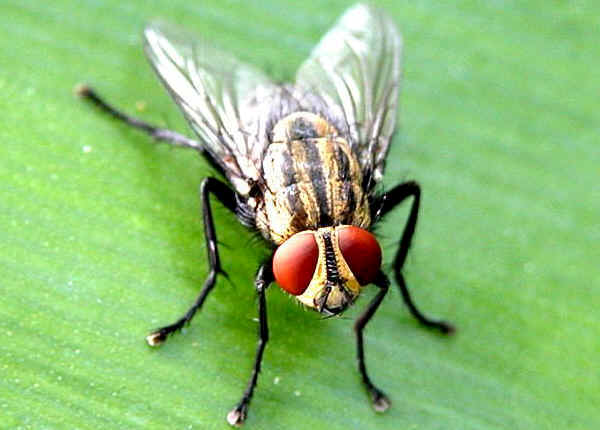 054 Garden spider
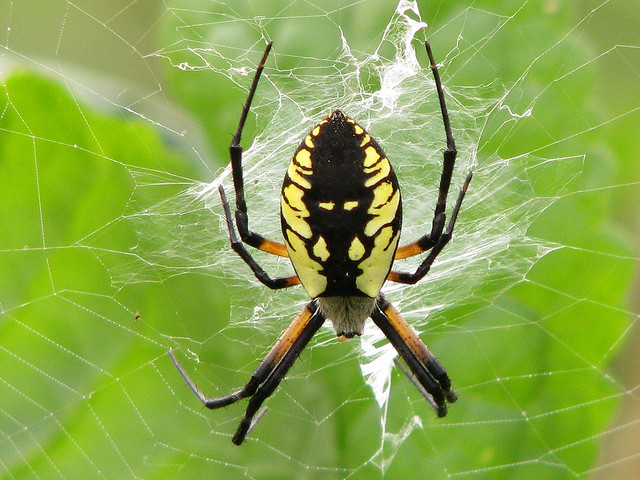 Non-insect 
Beneficial
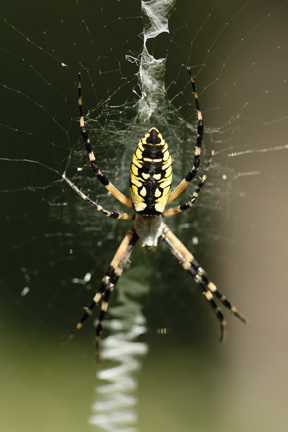 055 German cockroach
Blattodea 
Hemimetabolous 
Chewing 
Pest
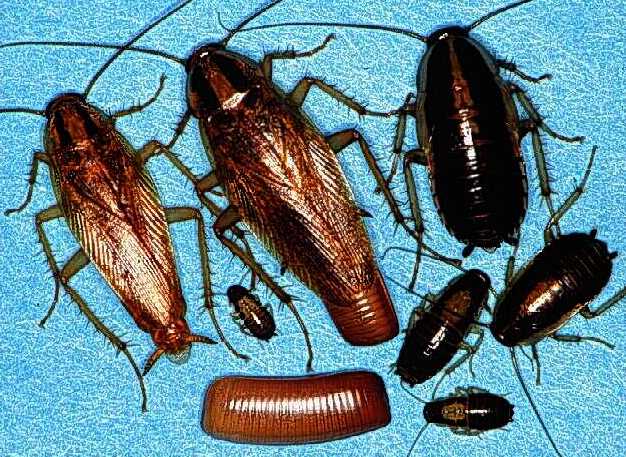 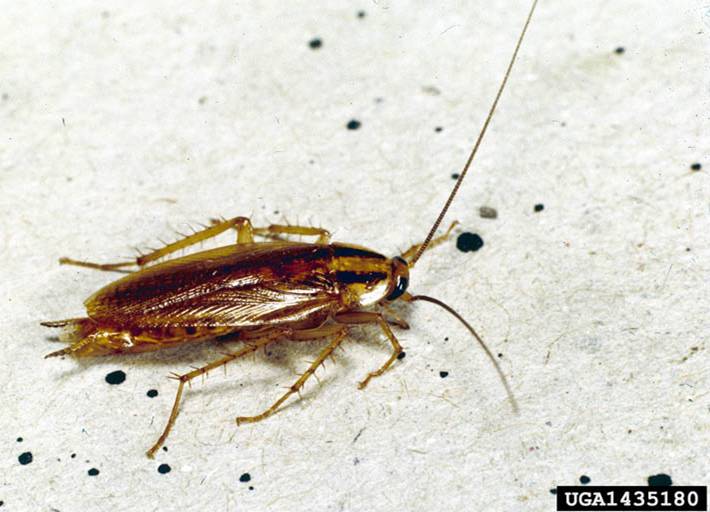 Notice Lines on Thorax
056 Giant water bug
Hemiptera 
Hemimetabolous 
Piercing-sucking 
Beneficial
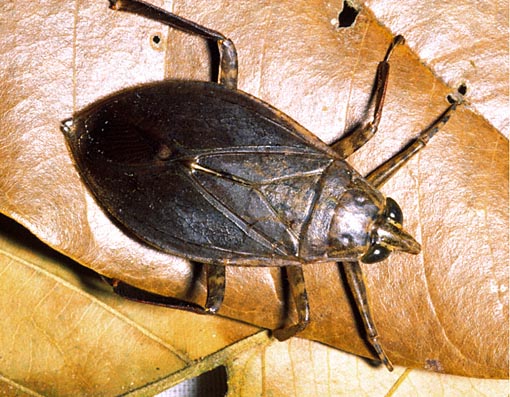 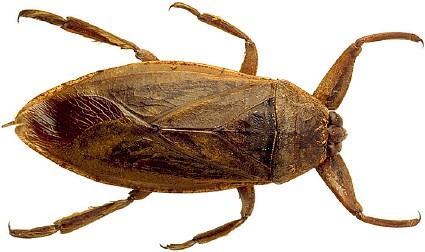 057 Banded winged grasshopper
Orthoptera
Hemimetabolous
Chewing 
Pest
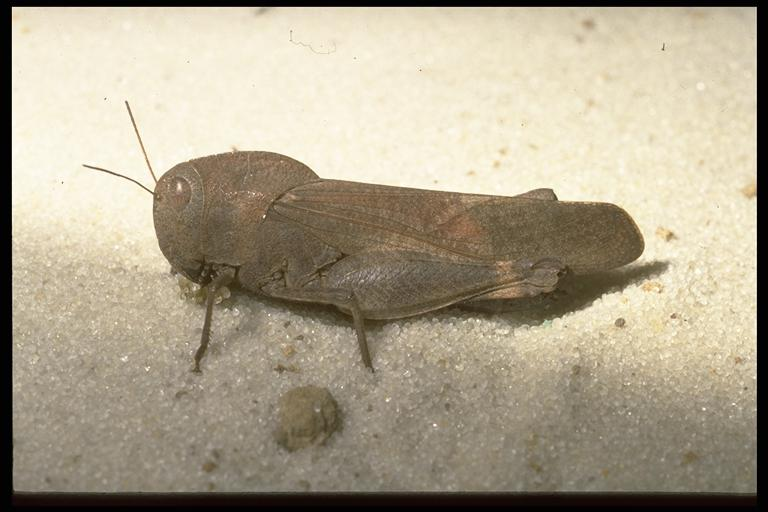 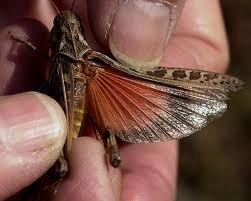 058 Gray hairstreak
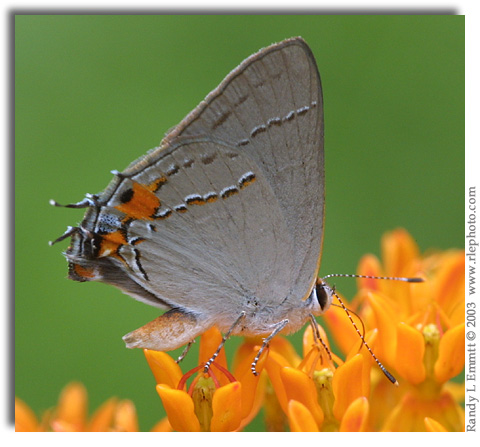 Lepidoptera 
Holometabolous 
Siphoning 
Pest
059 Green June beetle
Coleoptera 
Holometabolous 
Chewing 
Pest
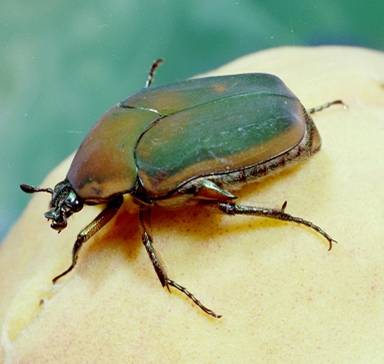 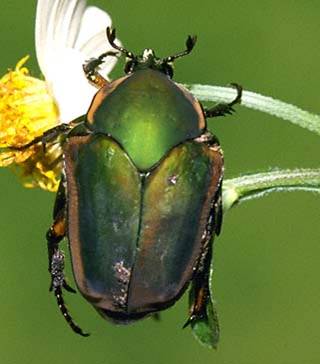 060 Green lace wing
Neuroptera 
Holometabolous 
Chewing 
Beneficial
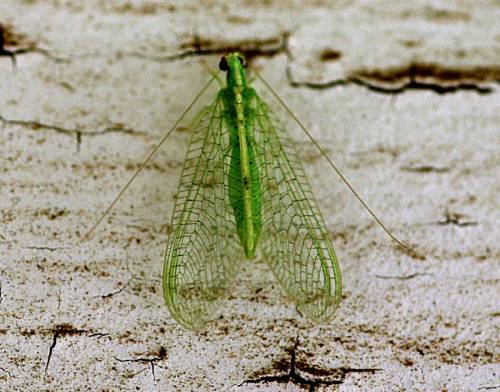 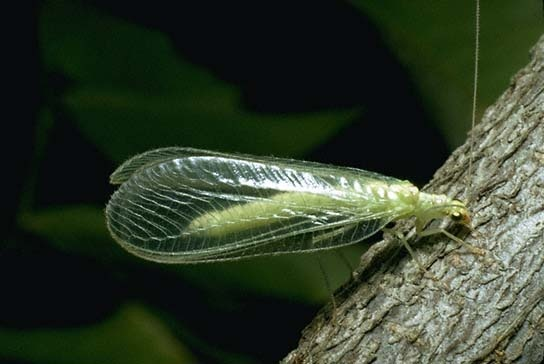 061 Ground beetle
Coleoptera
Holometabolous
Chewing 
Beneficial
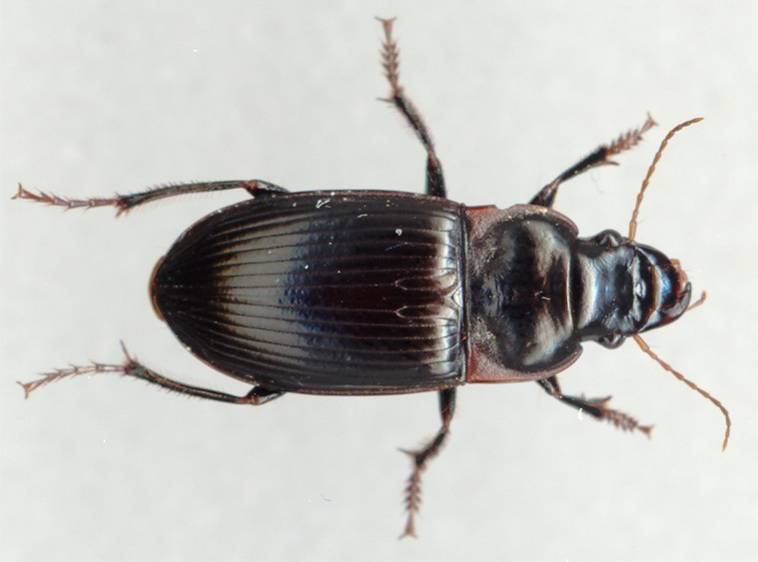 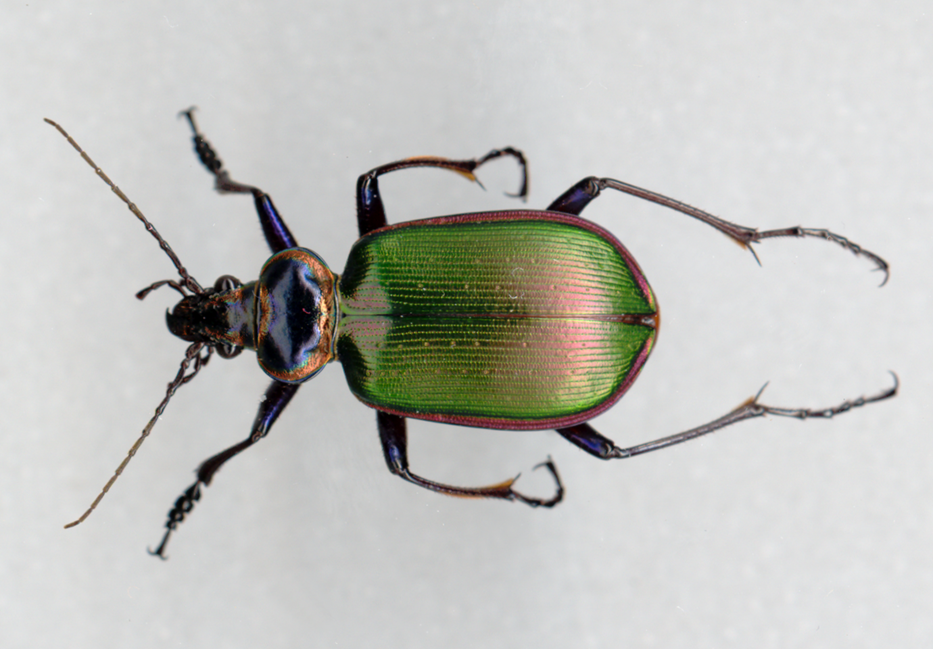 062 Harlequin bug
Hemiptera 
Hemimetabolous 
Piercing-sucking 
Pest
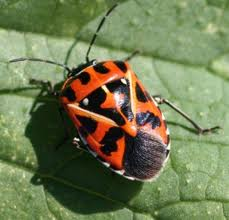 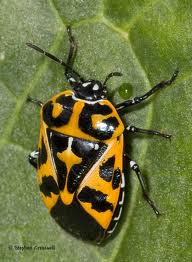 063 Harvestman
Non-insect 
Variable (Beneficial and Pest)
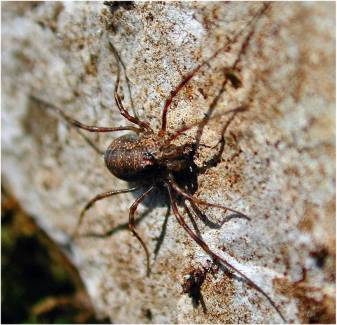 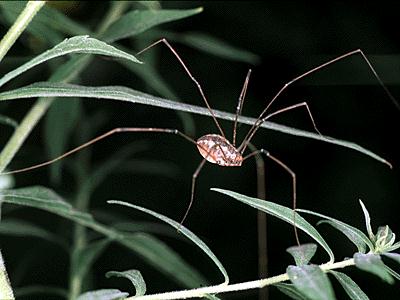 064 Hellgrammite
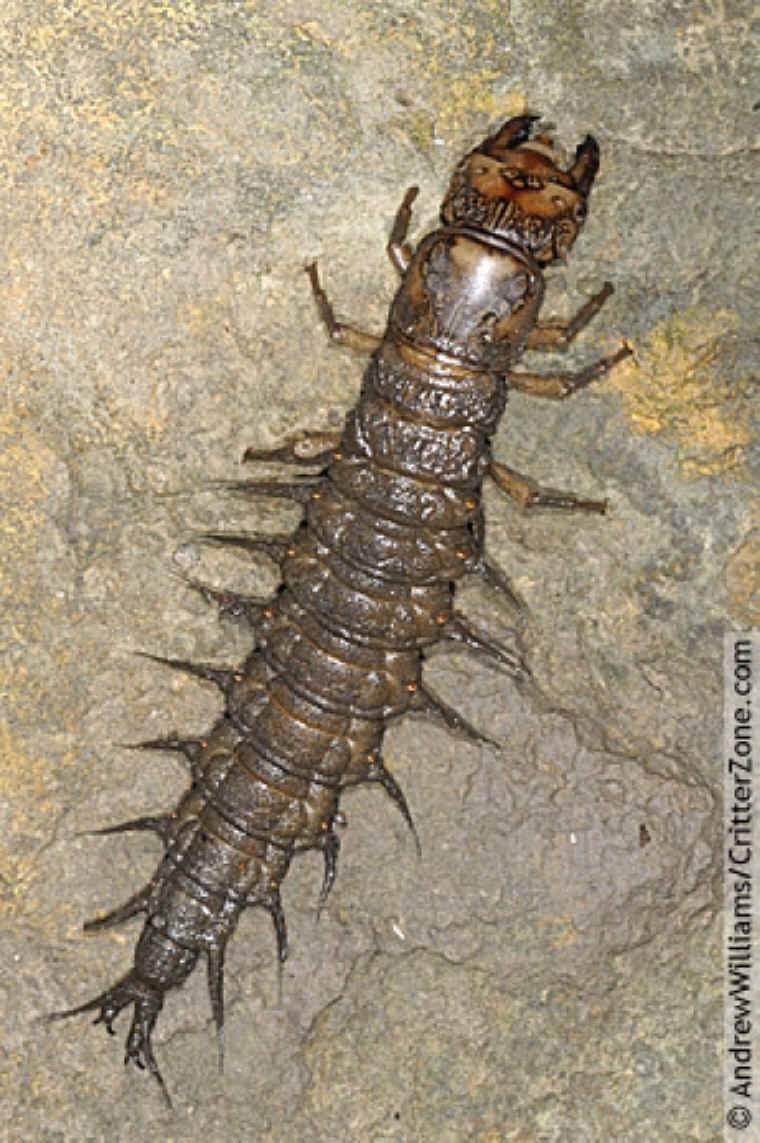 Neuroptera 
Holometabolous 
Chewing 
Beneficial
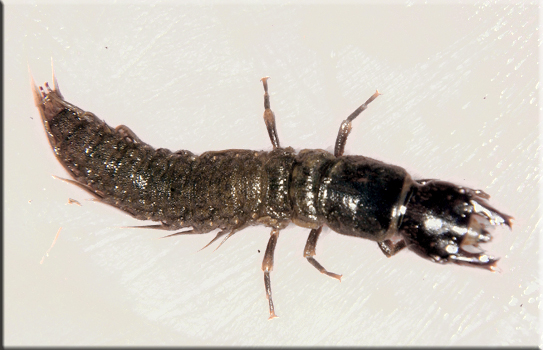 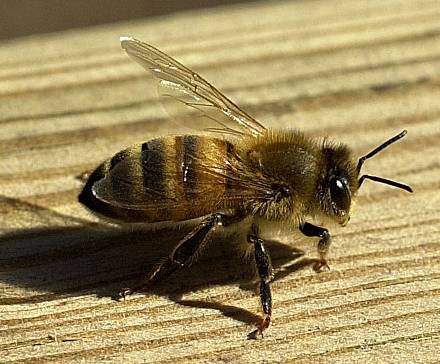 065 Honey bee
Hymenoptera 
Holometabolous 
Chewing-lapping 
Beneficial
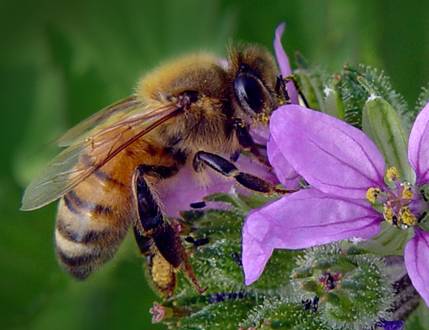 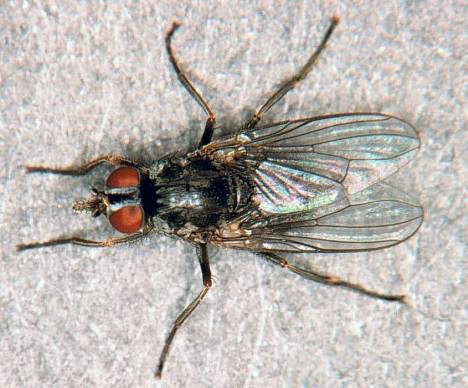 066 Horn fly
Diptera 
Holometabolous 
Cutting-lapping 
Pest
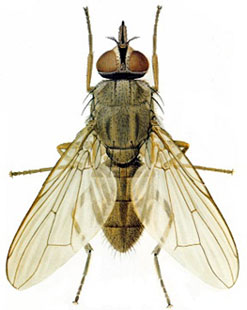 067 Horntail wasp
Hymenoptera 
Holometabolous 
Chewing 
Pest
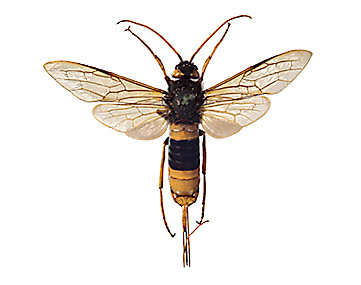 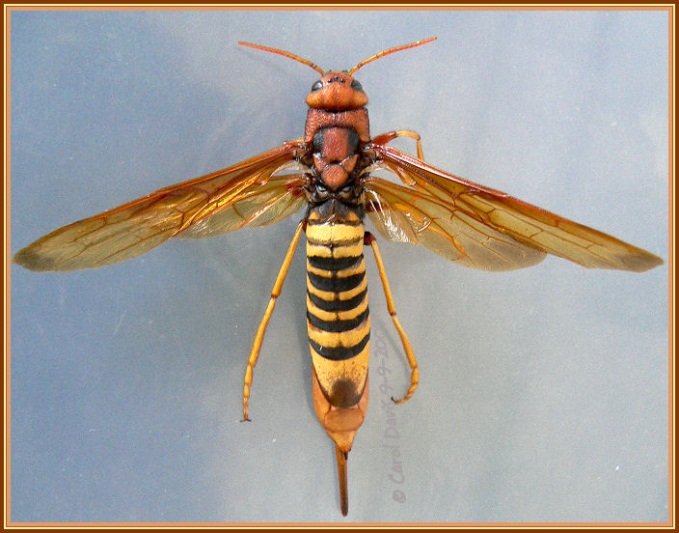 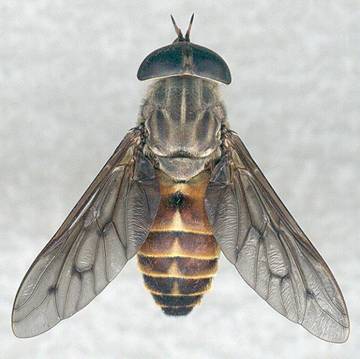 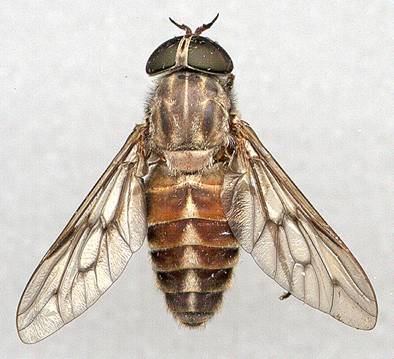 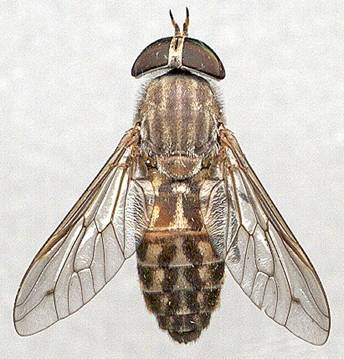 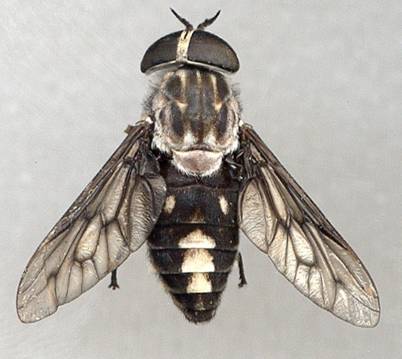 068 Horse fly
Diptera 
Holometabolous 
Ctting-sponging 
Pest
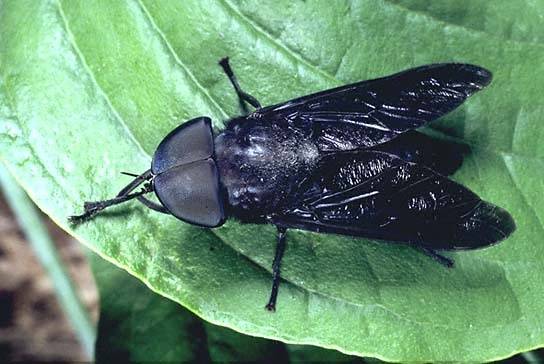 069 House fly
Diptera
Holometabolous 
Sponging 
Pest
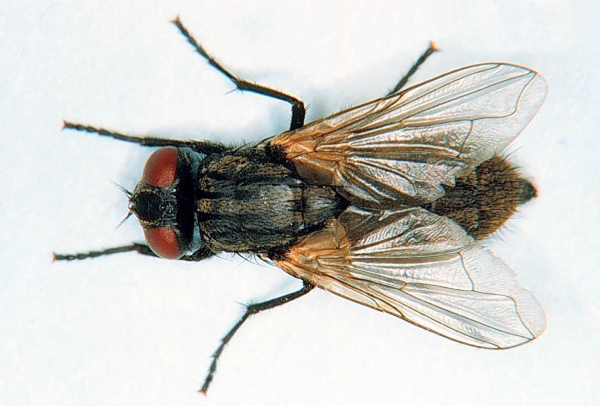 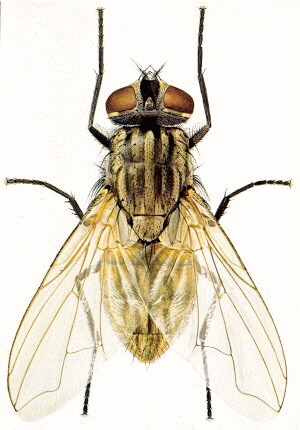 070 Ichneumon wasp
Hymenoptera
Holometabolous 
Chewing 
Beneficial
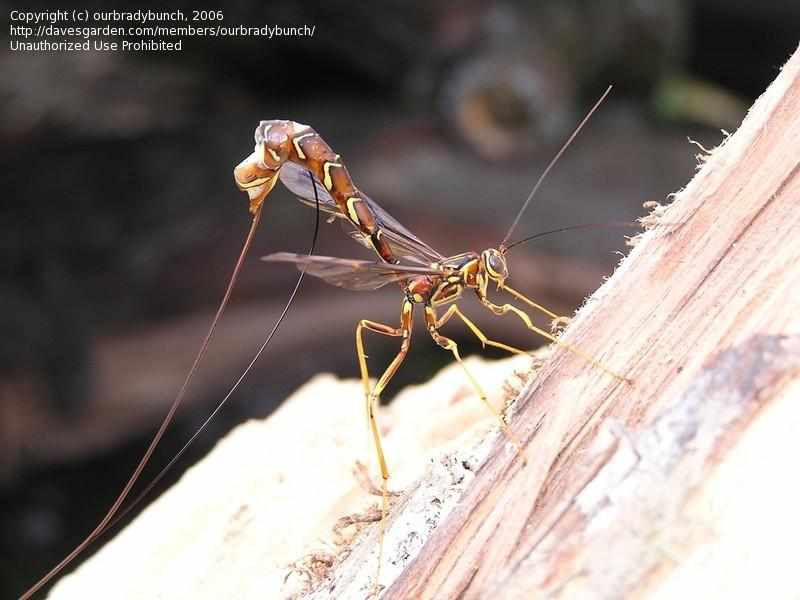 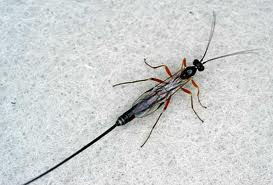 071 Indian meal moth
Lepidoptera 
Holometabolous 
Siphoning 
Pest
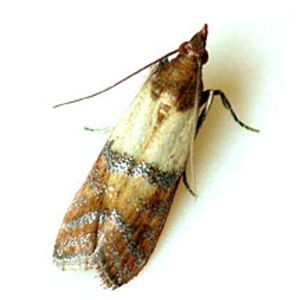 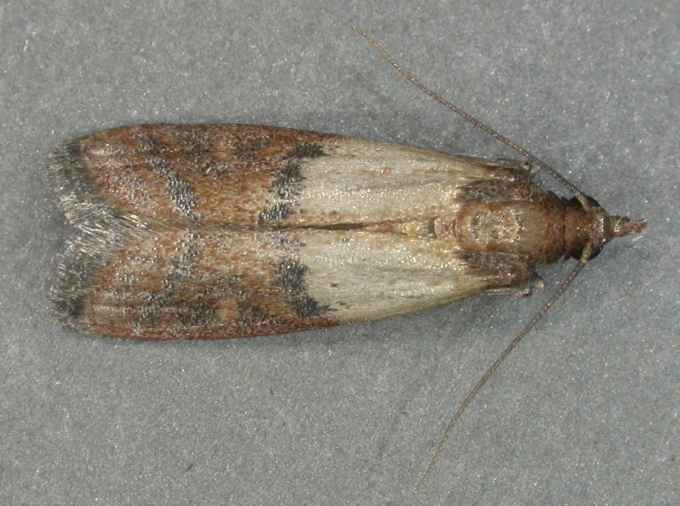 072 Ironclad beetle
Coleoptera 
Holometabolous 
Chewing 
Variable (Beneficial and Pest)
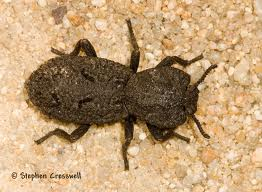 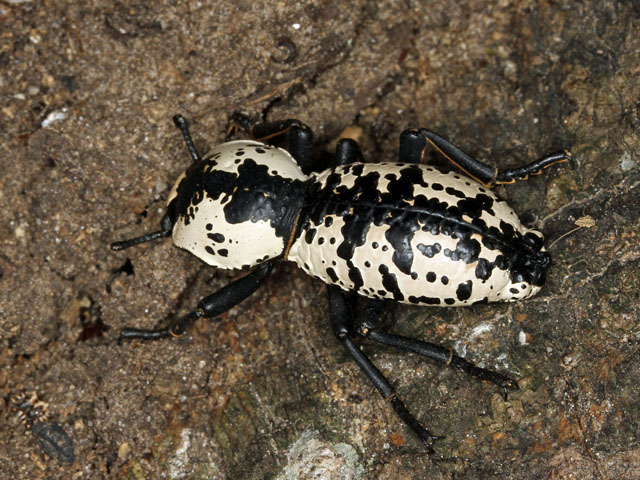 073 Jerusalem cricket
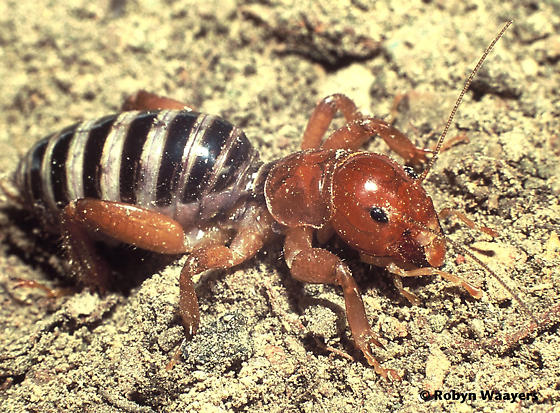 Orthoptera 
Hemimetabolous 
Chewing 
Variable
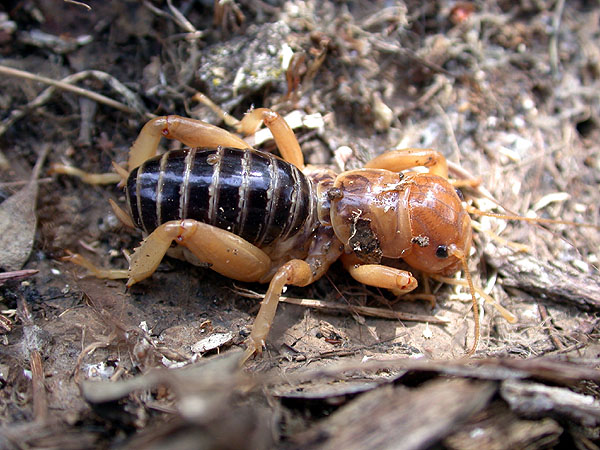 074 Jumping spider
Look for the eyes
Bon-insect 
Beneficial
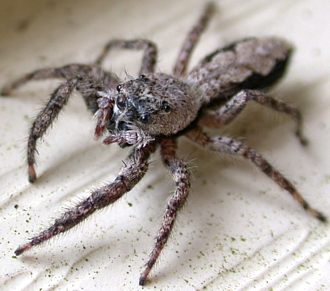 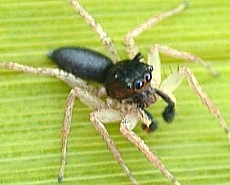 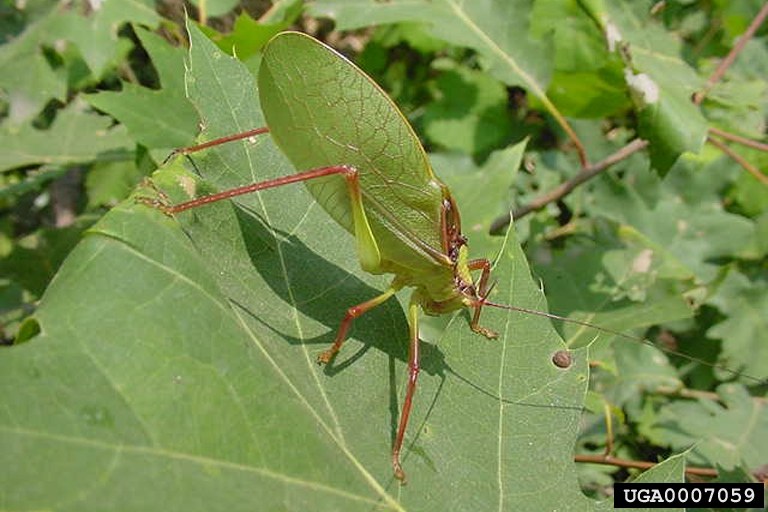 075 Katydid
Orthoptera 
Hemimetabolous 
Chewing 
Variable
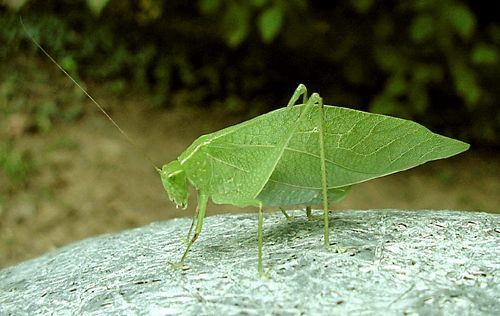 076 Lace bug
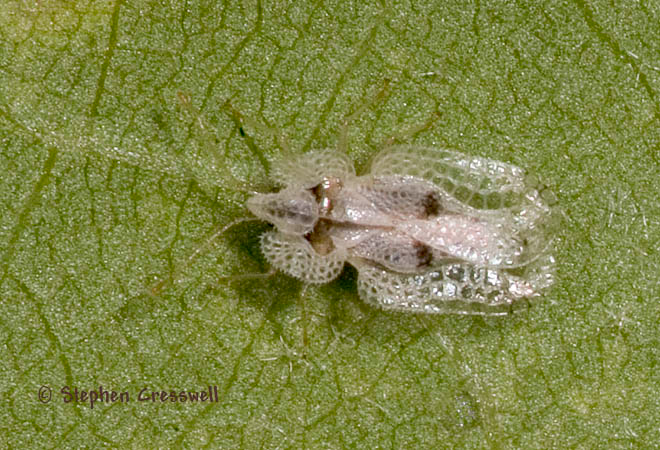 Hemiptera 
Hemimetabolous 
Piercing-sucking 
Pest
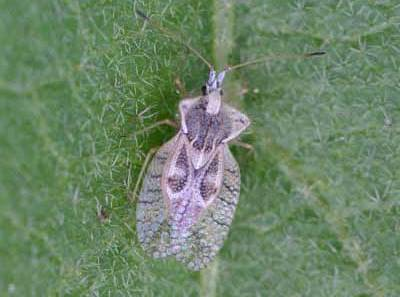 077 Lacewing larva
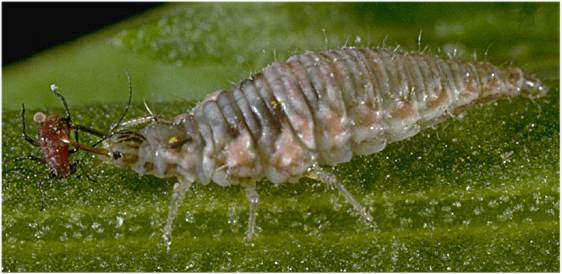 Neuroptera 
Holometabolous 
Chewing 
Beneficial
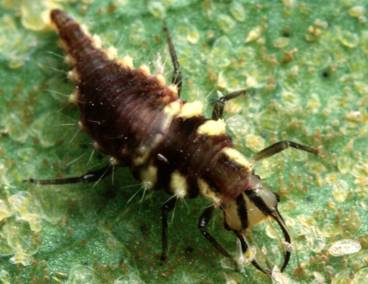 078 Ladybird beetle
Coleoptera
Holometabolous 
Chewing 
Beneficial
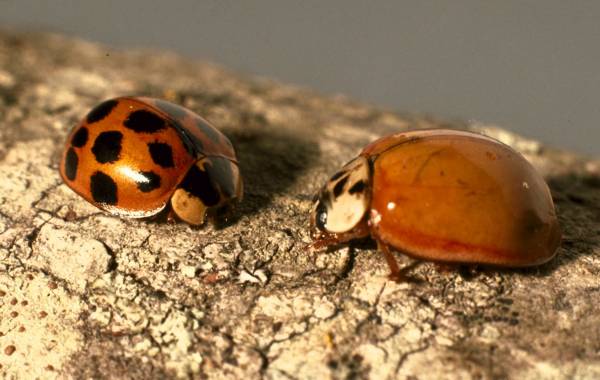 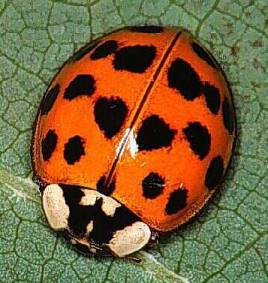 079 Ladybird beetle larva
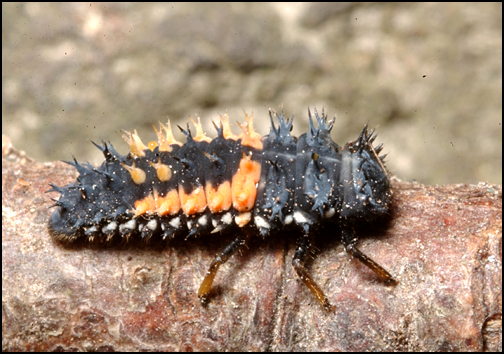 Coleoptera 
Holometabolous 
Chewing 
Beneficial
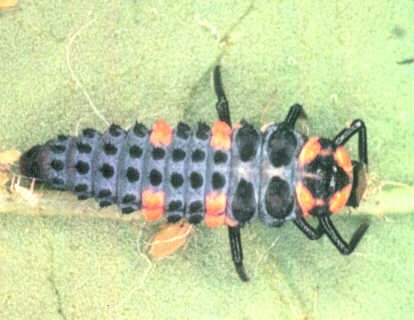 080 Leaf-footed bug
Hemiptera 
Hemimetabolous
Piercing-sucking 
Pest
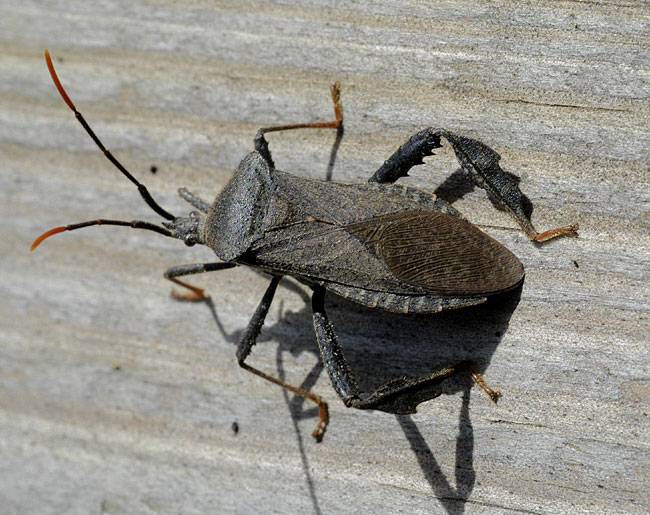 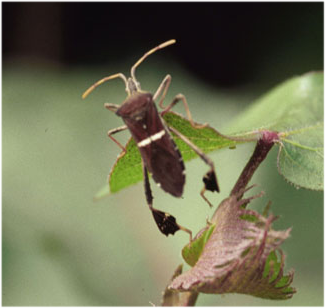 081 Leafhopper
Hemiptera 
Hemimetabolous 
Piercing-sucking 
Pest
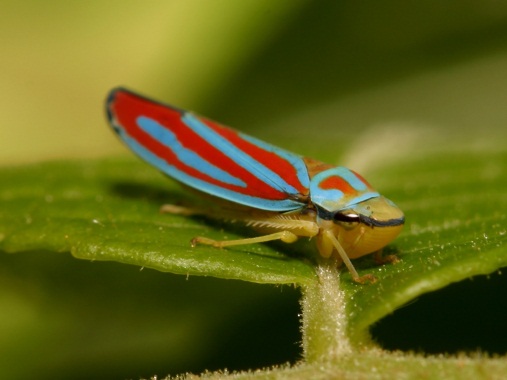 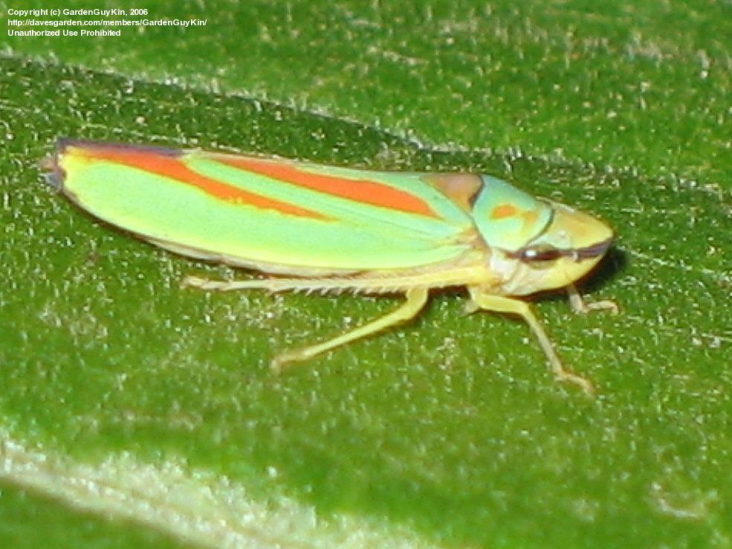 082 Longhorned beetle
Coleoptera 
Holometabolous 
Chewing 
Pest
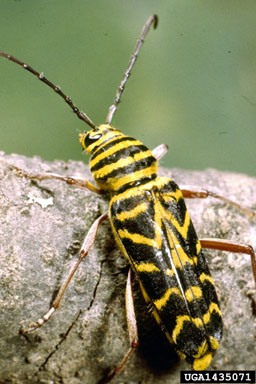 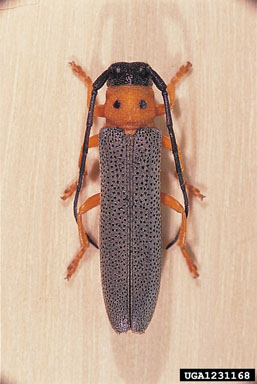 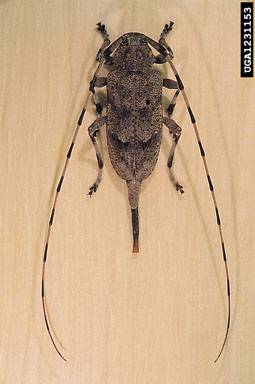 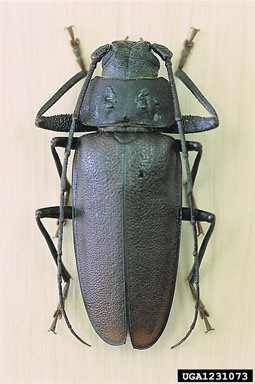 083 Luna moth
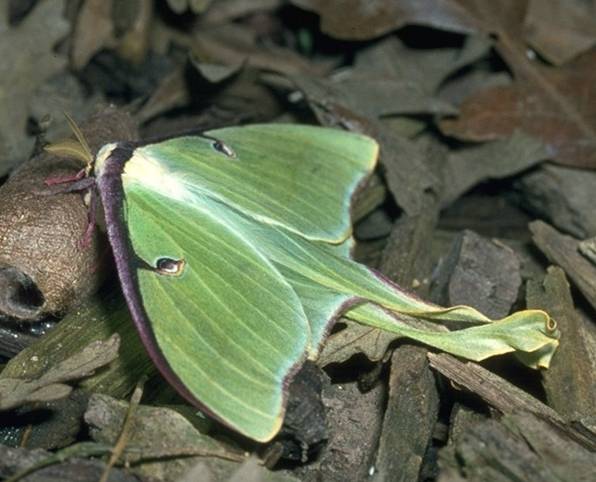 Lepidoptera 
Holometabolous 
Siphoning 
Beneficial
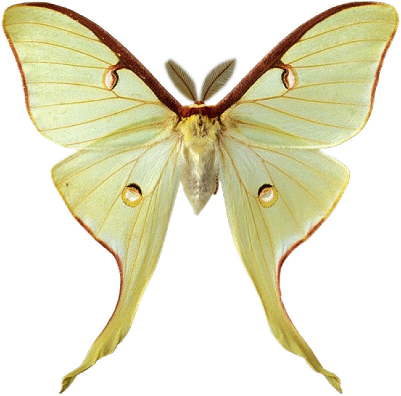 084 Mantidfly
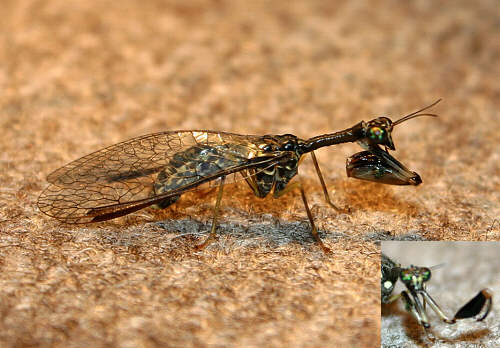 Neuroptera 
Holometabolous 
Chewing 
Beneficial
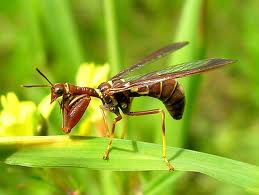 085 May beetle
Coleoptera 
Holometabolous 
Chewing 
Pest
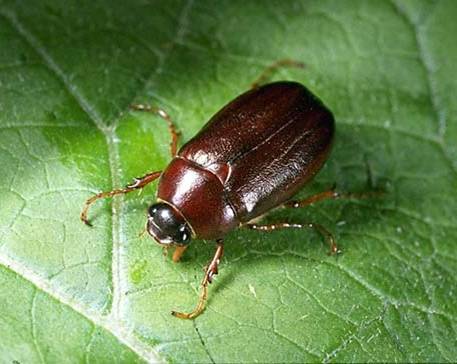 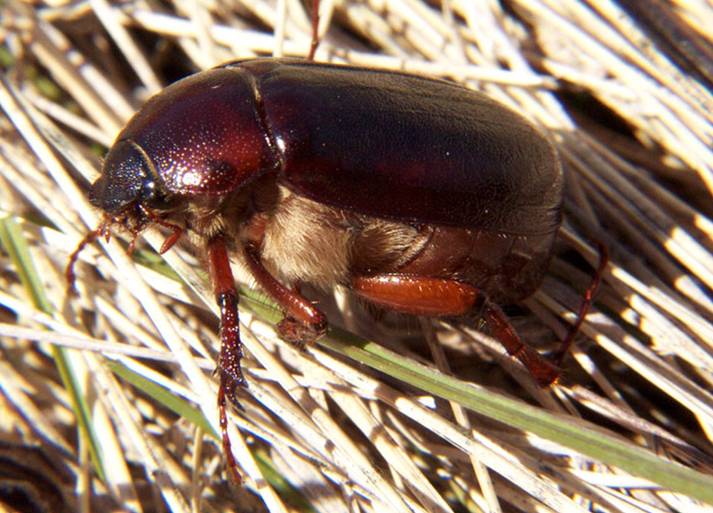 086 Mayfly
Ephemeroptera 
Hemimetabolous 
Vestigial 
beneficial
IN glass vial
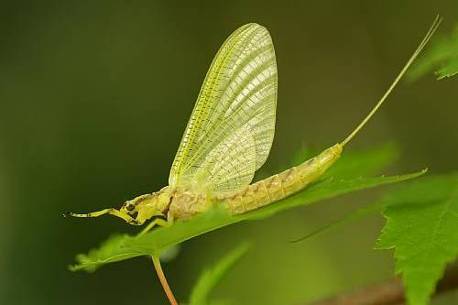 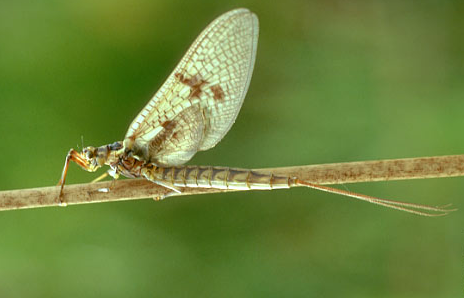 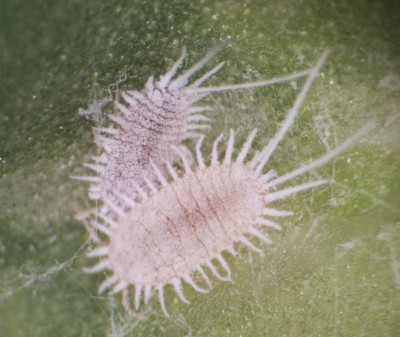 087 Mealybug
Hemiptera 
Hemimetabolous 
Piercing-sucking 
Pest
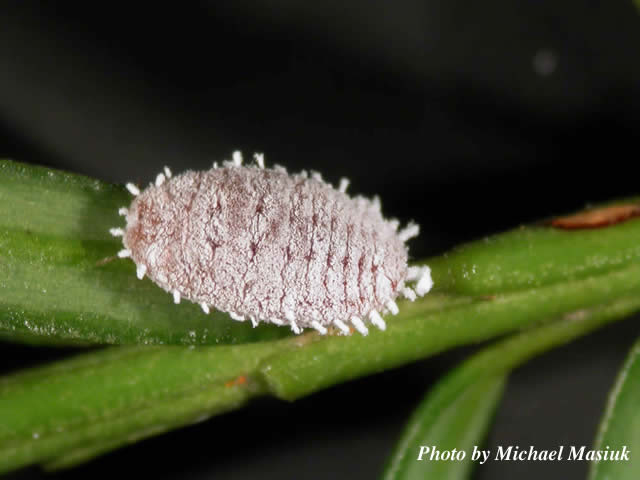 088 Metallic wood boring beetle
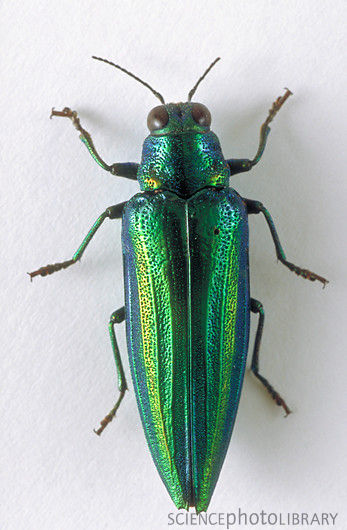 Coleoptera 
Holometabolous 
Chewing 
Pest
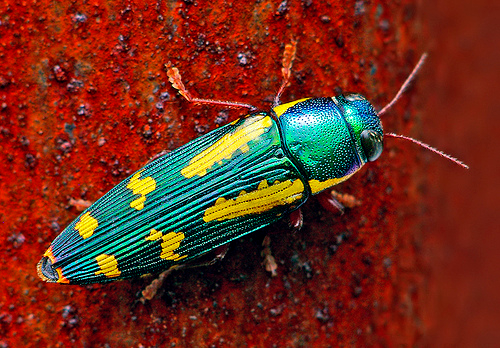 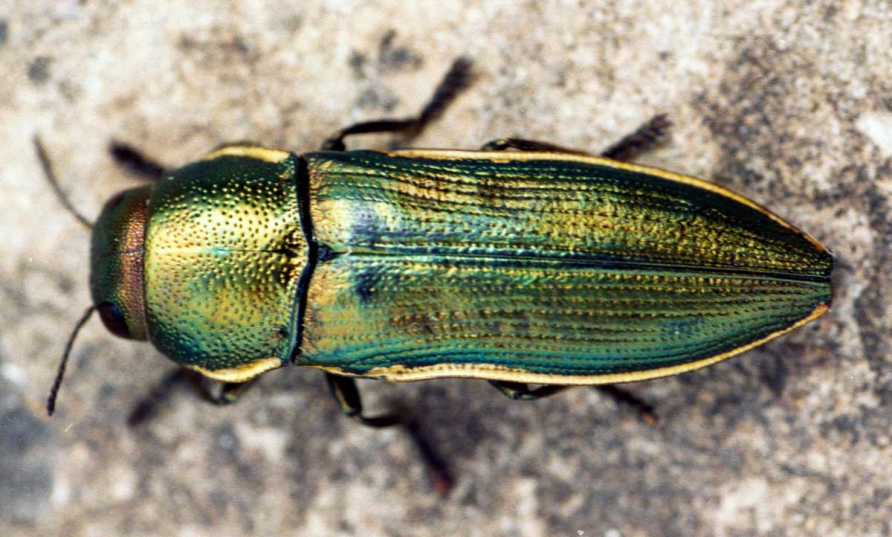 089 Milkweed bug
Hemiptera 
Hemimetabolous 
Piercing-sucking 
Pest
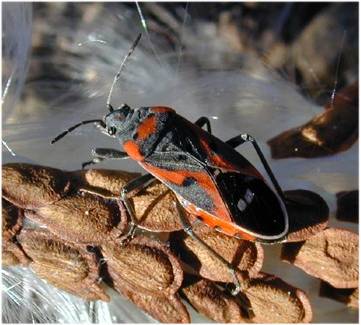 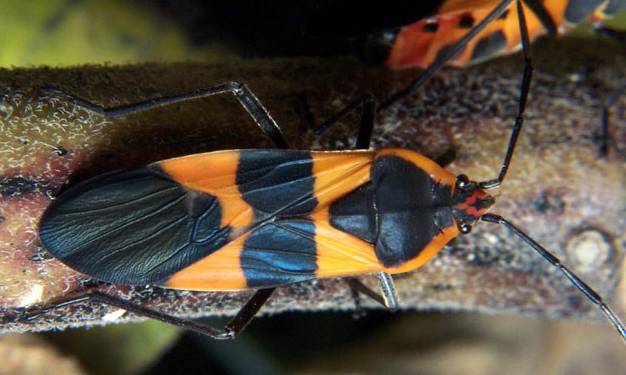 090 Millipede
Non-insect
Chewing 
Beneficial
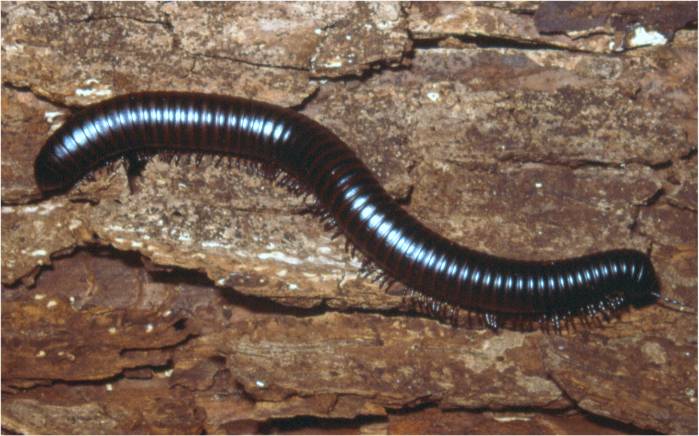 091 Minute pirate bug
Hemiptera 
Hemimetabolous 
Piercing-sucking 
Beneficial
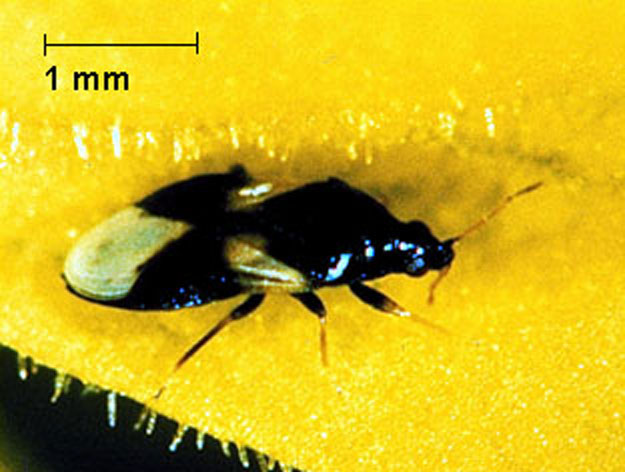 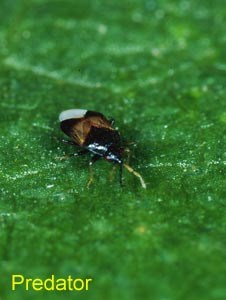 092 Mole cricket
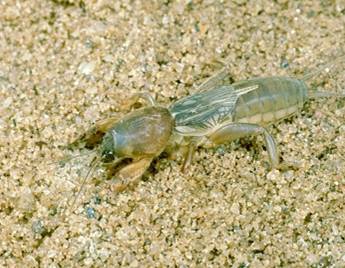 Orthoptera 
Hemimetabolous 
Chewing 
Pest
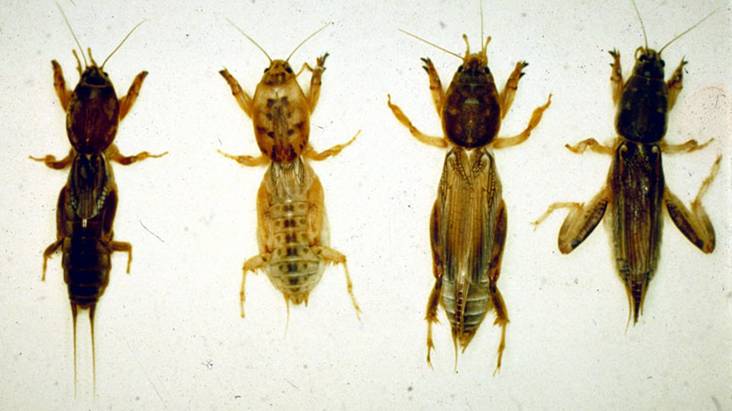 093 Monarch butterfly
Lepidoptera 
Holometabolous 
Siphoning 
Beneficial
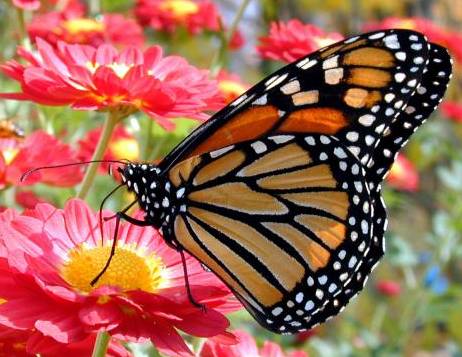 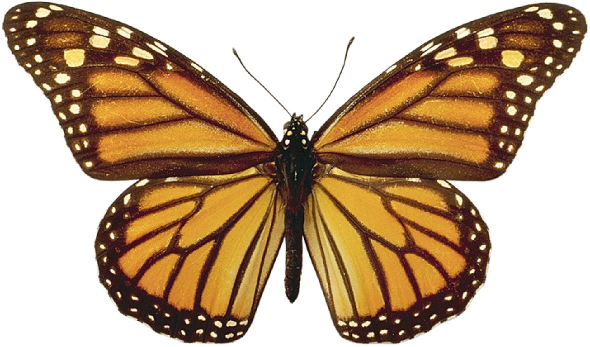 094 Mosquito
Diptera 
Holometabolous 
Piercing-sucking 
Pest
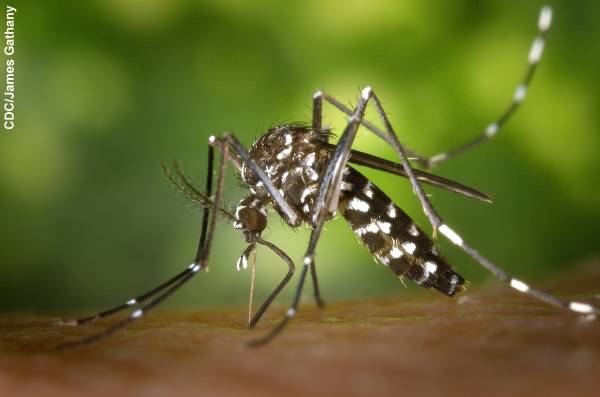 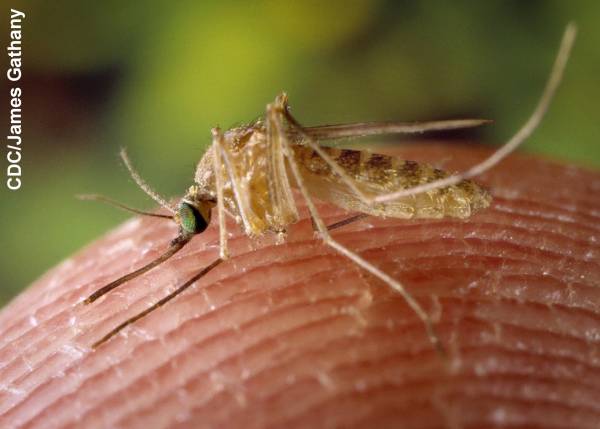 095 Mud-dauber wasp
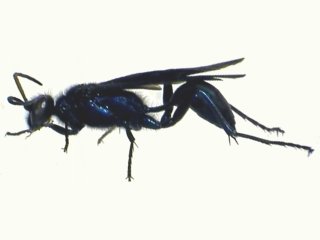 Hymenoptera 
Holometabolous 
Chewing 
Variable
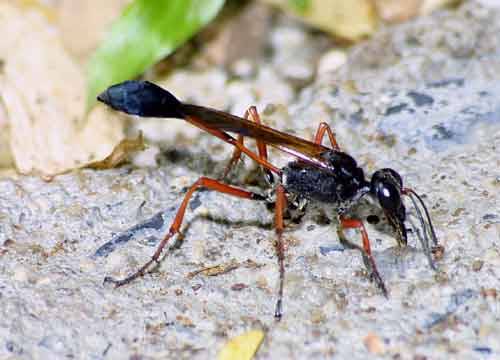 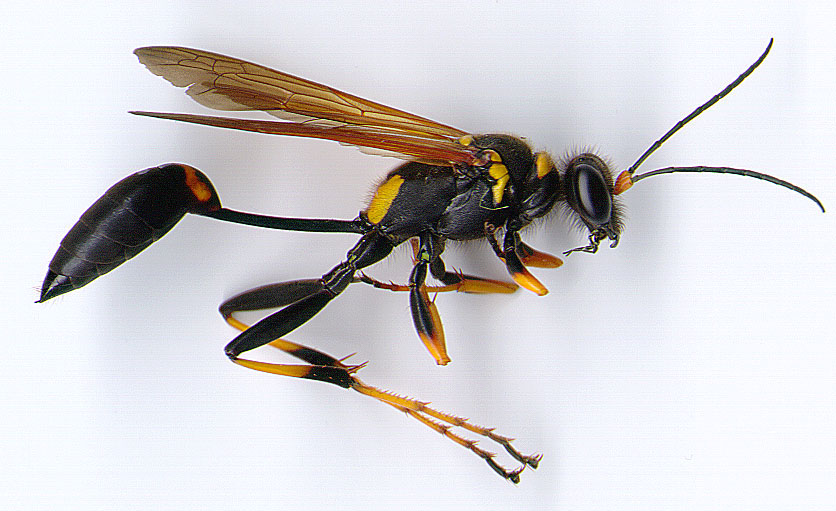 096 Oriental cockroach
Blattodea 
Hemimetabolous 
Chewing 
Pest
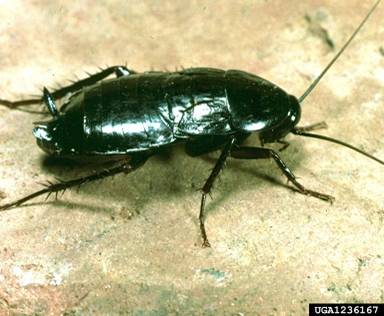 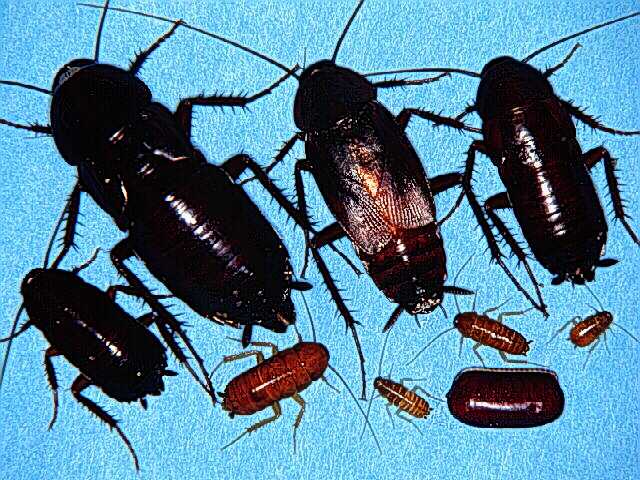 097 Painted lady
Lepidoptera 
Holometabolous 
Siphoning 
Beneficial
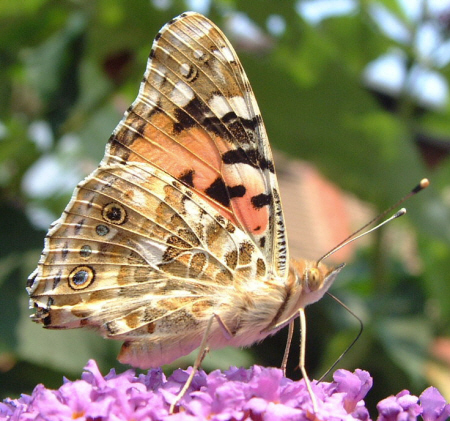 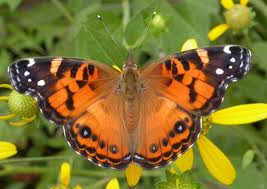 098 Paper wasp
Hymenoptera 
Holometabolous 
Chewing 
Variable (Pest and Beneficial)
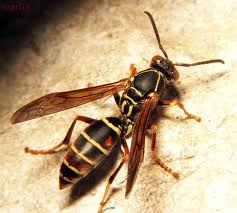 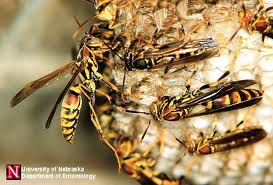 099 Pillbug
Non-insect 
Chewing 
Variable (Pest and Beneficial)
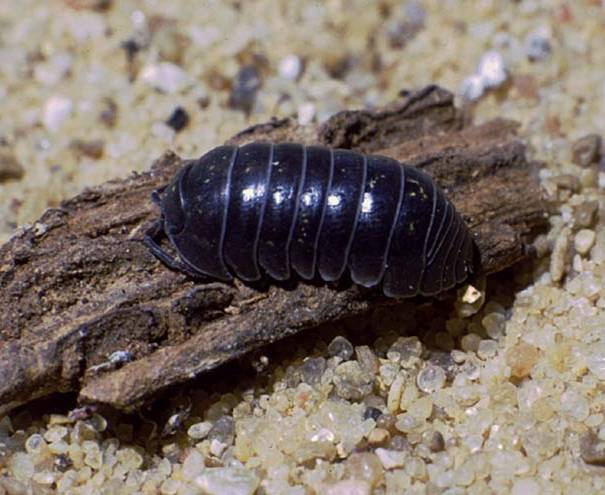 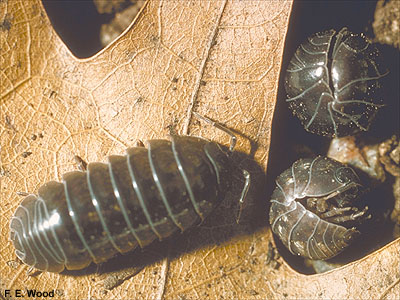 100 Praying mantis
Mantodea 
Hemimetabolous 
Chewing 
Beneficial
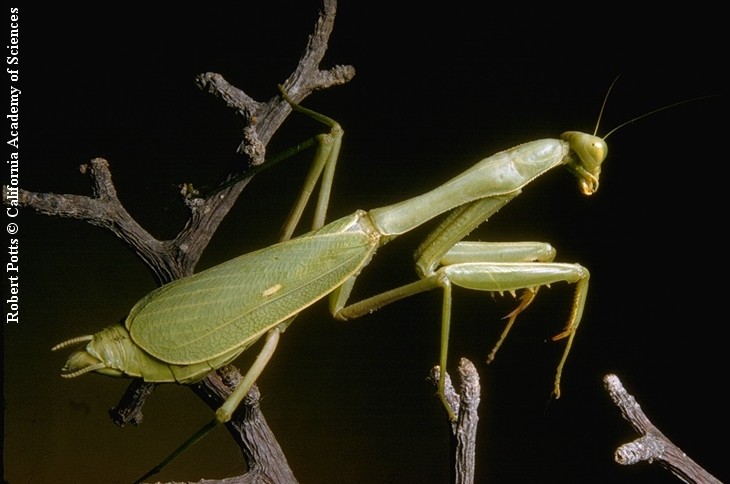 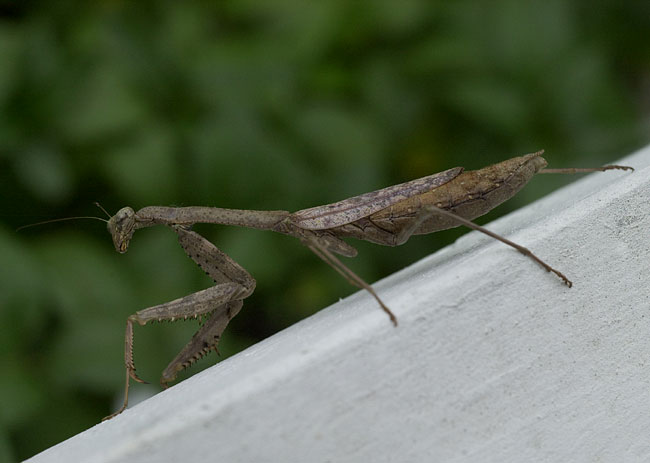 101 Predaceous diving beetle
Coleoptera 
Holometabolous 
Chewing 
Beneficial
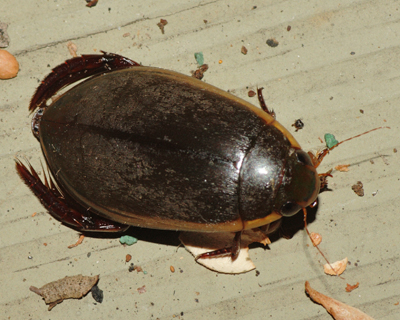 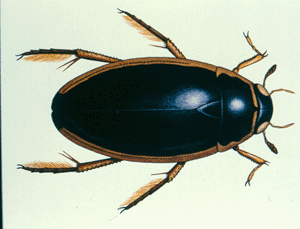 102 Red admiral
Lepidoptera 
Holometabolous 
Siphoning 
Beneficial
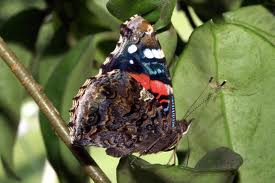 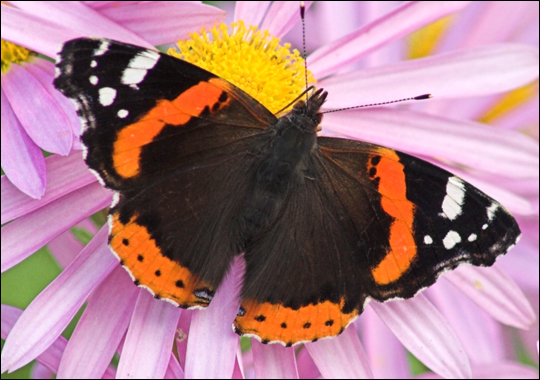 103 Red flour beetle
Coleoptera 
Holometabolous 
Chewing 
Pest
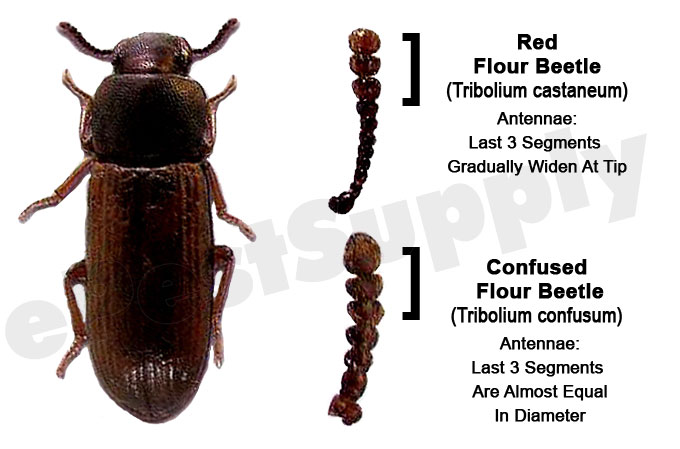 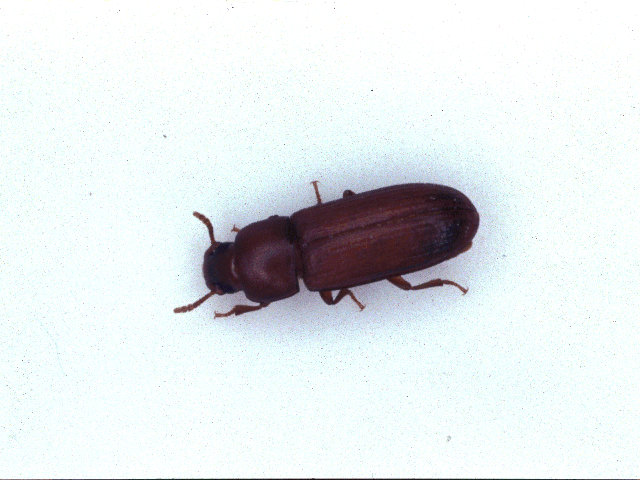 104 Red harvester ant
Hymenoptera 
Holometablous 
Chewing 
Pest
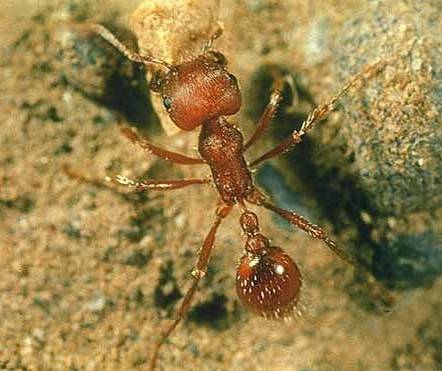 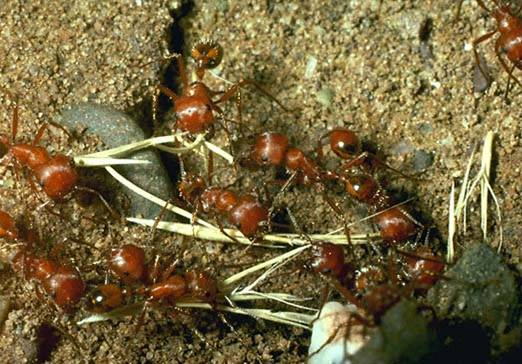 105 Red imported fire ant
Hymenoptera 
Holometablous 
Chewing 
Pest
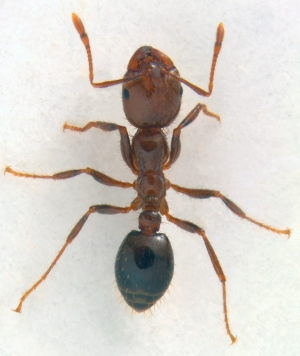 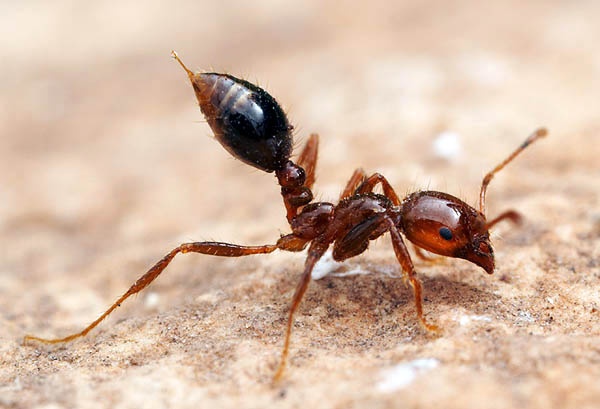 106 Rice Weevil
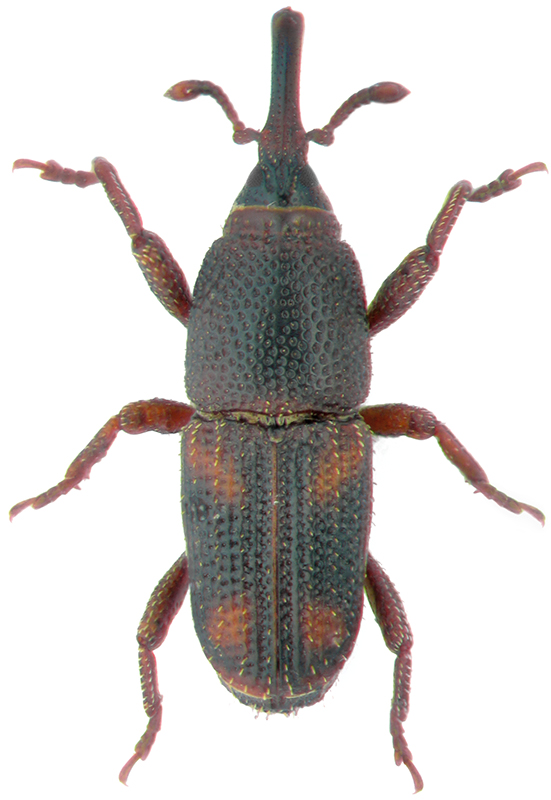 Coleoptera 
Holometabolous 
Chewing 
Pest
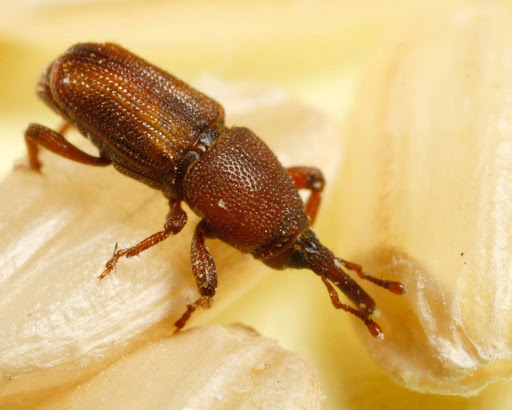 107 Robber fly
Diptera 
Holometabolous 
Piercing-sucking 
Beneficial
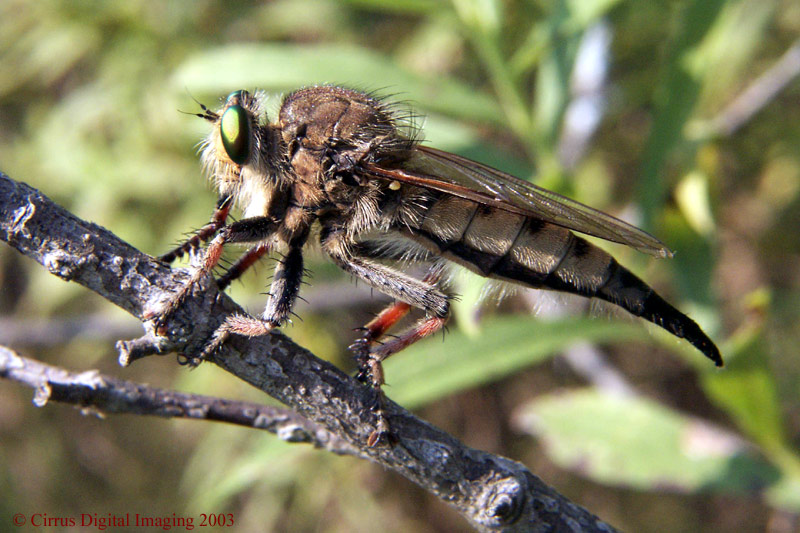 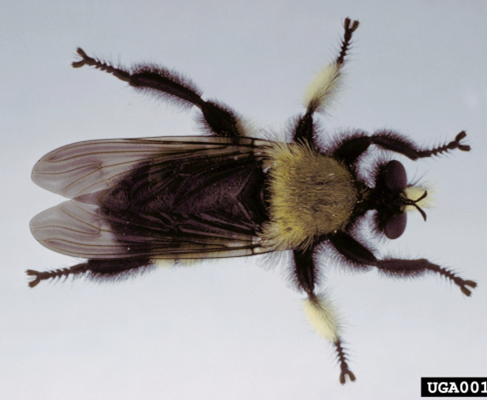 108 Rove beetle
Coleoptera 
Holometabolous 
Chewing 
Beneficial
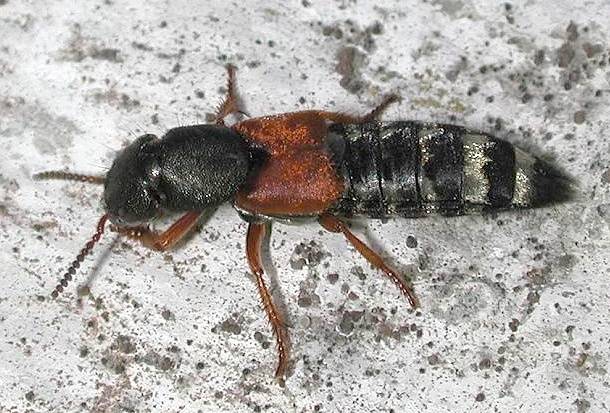 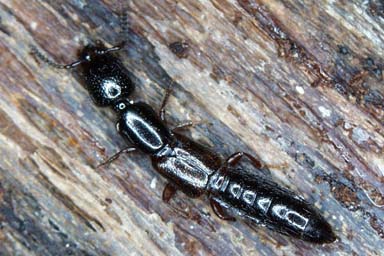 109 Sawtoothed grain beetle
Coleoptera 
Holometabolous 
Chewing 
Pest
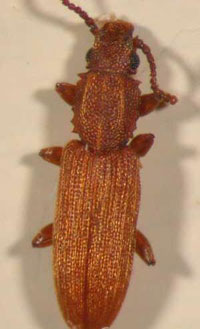 Note Jagged Edged Thorax
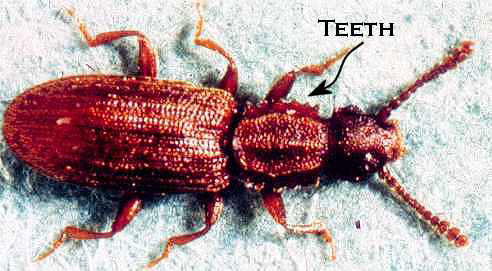 110 Scorpion
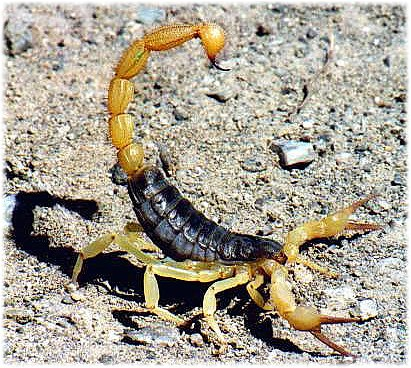 Non-insect 
Pest
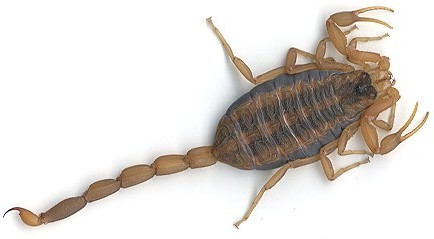 111 Scorpionfly
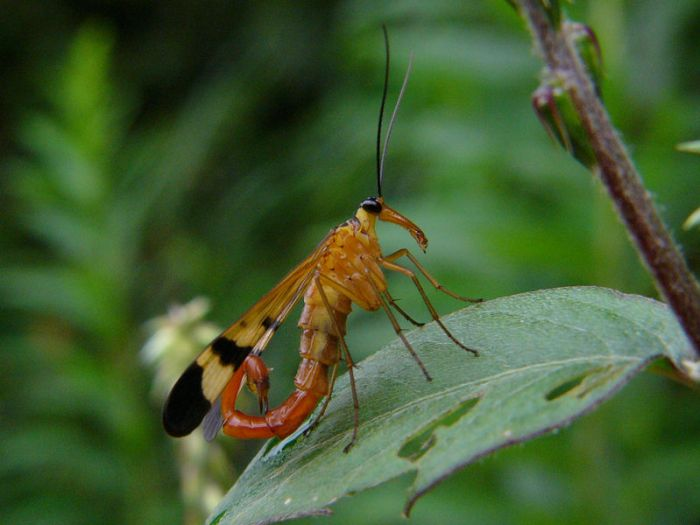 Mecoptera 
Holometabolous 
Chewing 
Beneficial
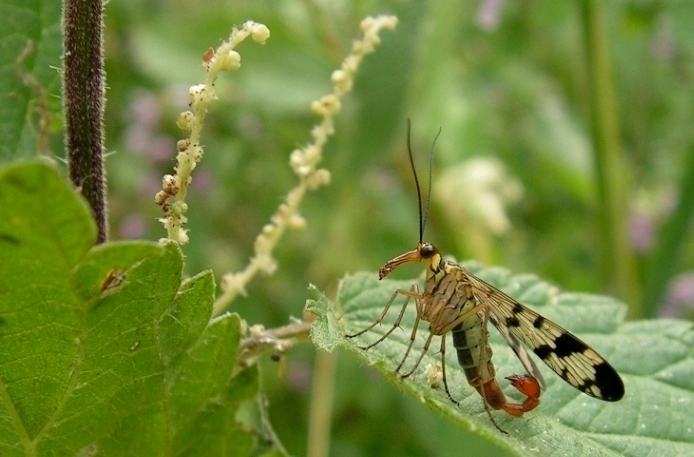 112 Silverfish
Thysanura 
Ametabolous 
Chewing 
Pest
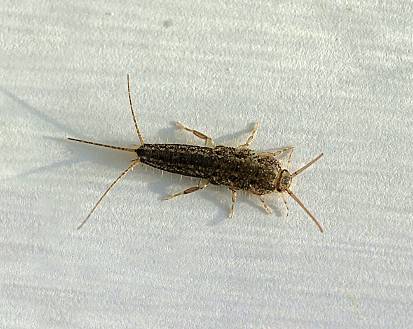 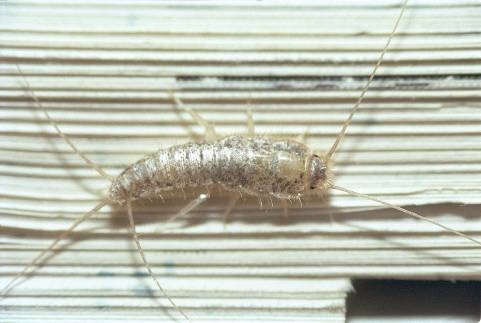 113 Skipper butterfly
Lepidoptera 
Holometabolous 
Siphoning 
Variable (Pest and Beneficial)
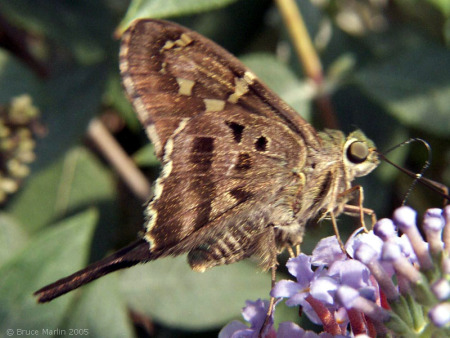 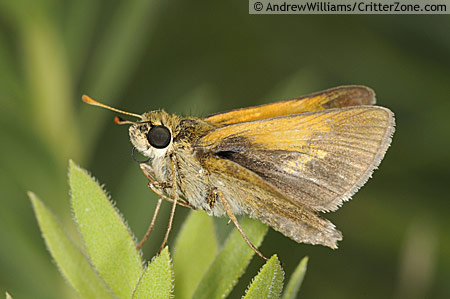 Notice the Large Eyes
114 Snakefly
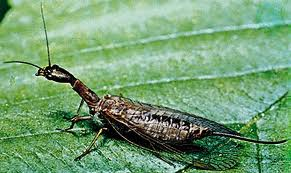 Neuroptera 
Holometabolous 
Chewing 
Beneficial
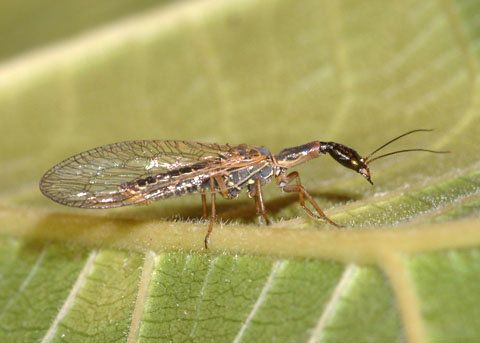 115 Soft scale
Hemiptera 
Hemimetabolous 
Piercing-sucking 
Pest
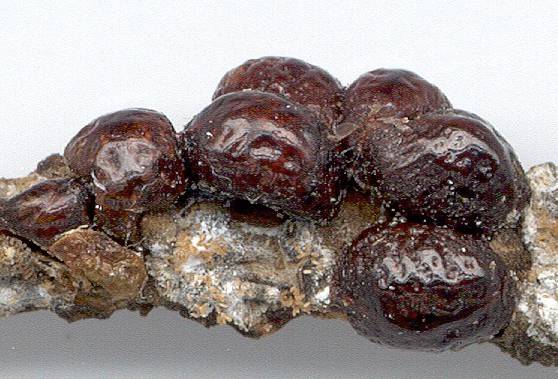 116 Soldier beetle
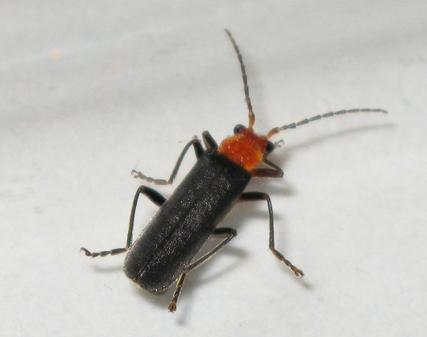 Coleoptera 
Holometabolous 
Chewing 
Beneficial
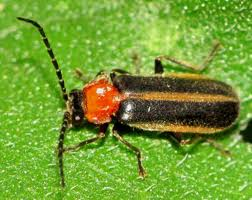 Notice Orange Thorax
117 Southwestern corn borer
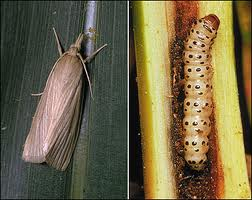 Lepidoptera 
Holometabolous 
Chewing 
Pest
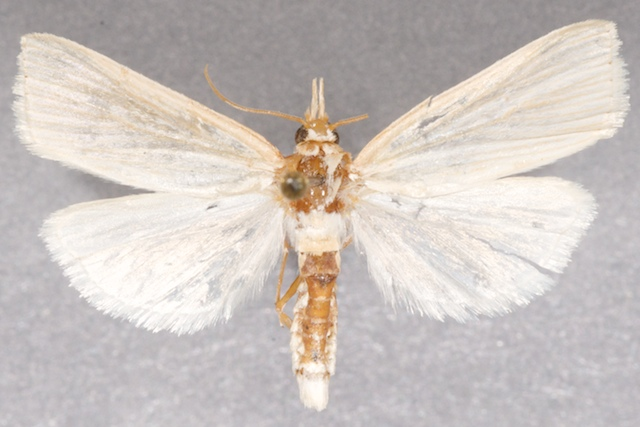 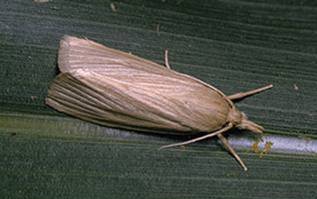 118 Sphinx moth
Lepidoptera 
Holometabolous 
Siphoning 
Variable (Beneficial and Pest)
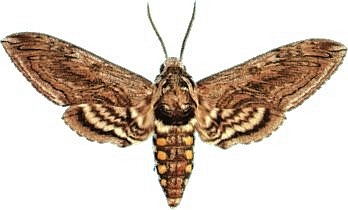 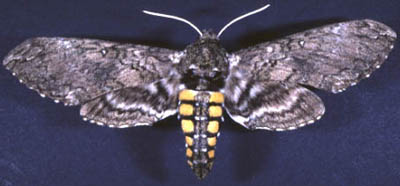 119 Spider mite
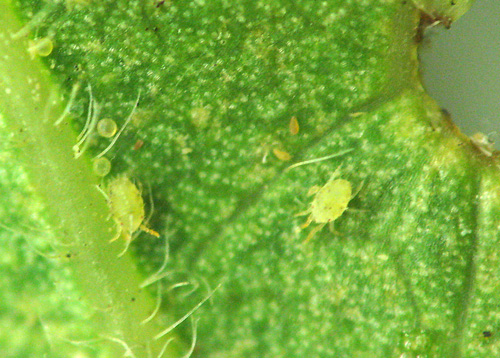 Non-insect 
Piercing-sucking 
Pest
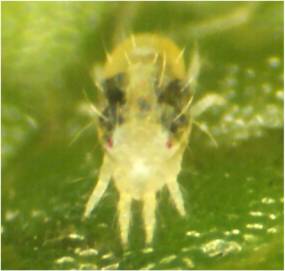 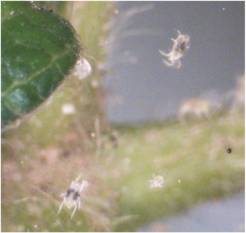 8 legs
120 Spinose ear tick
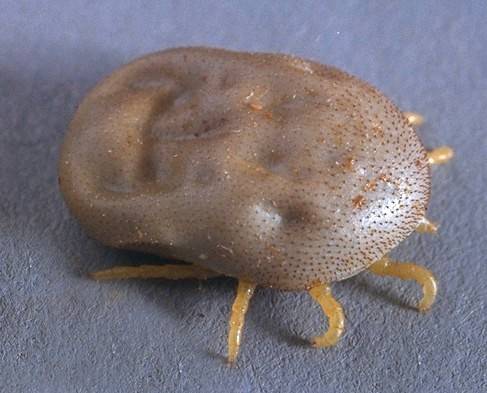 Non insect 
Piercing-sucking 
Pest
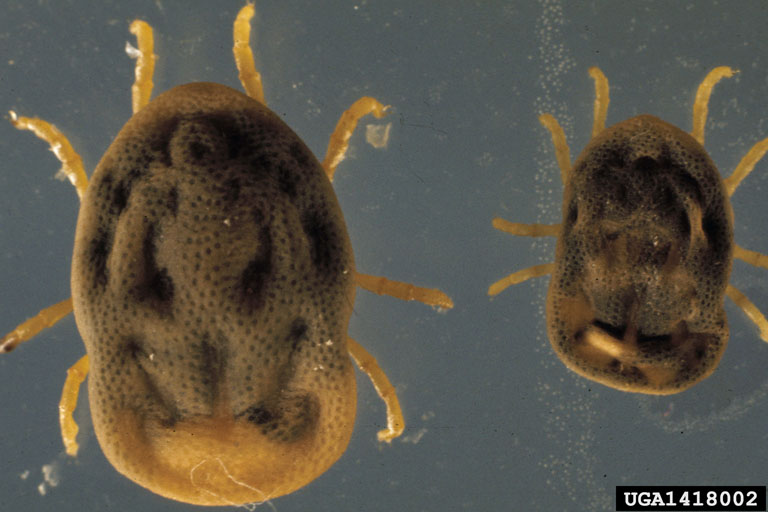 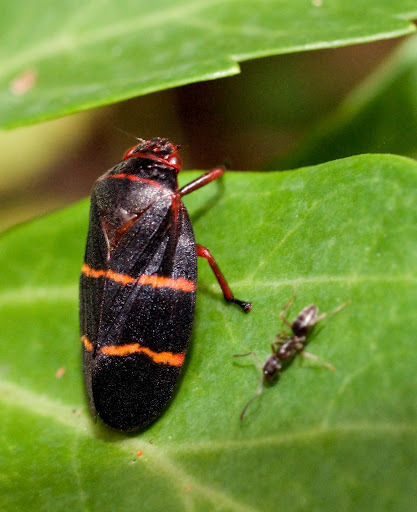 121 Spittlebug
Hemiptera 
Hemimetabolous 
Piercing-sucking 
Pest
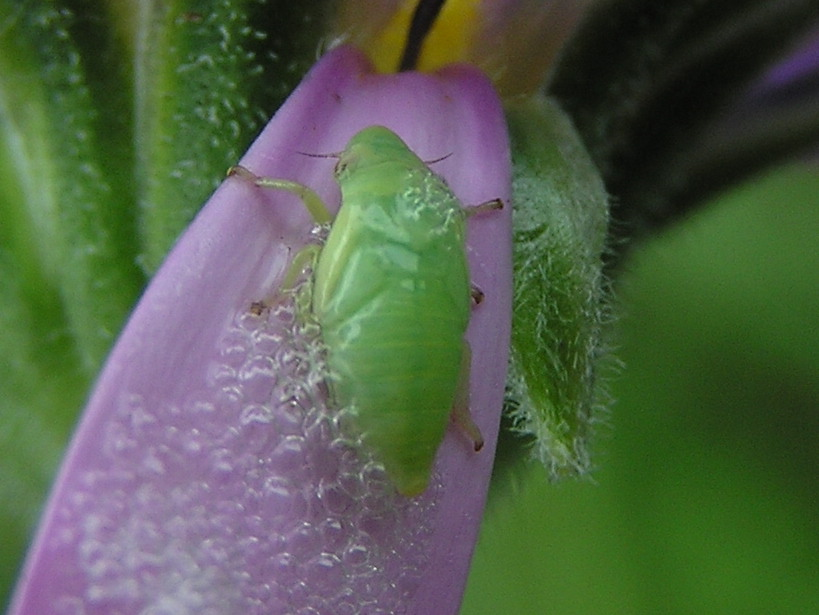 Adult
Larvae
122 Spotted cucumber beetle
Coleoptera 
Holometabolous 
Chewing 
Pest
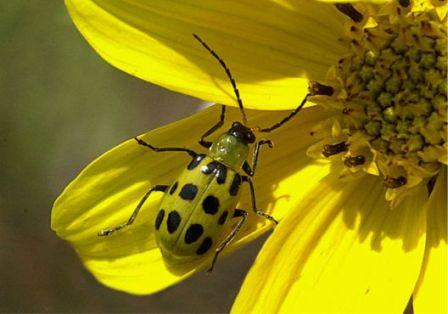 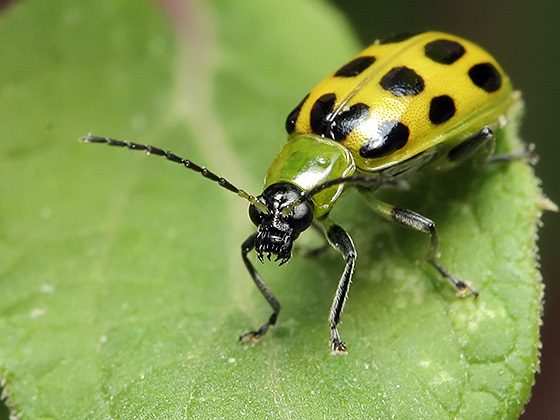 123 Springtail
Collembola 
Ametabolous 
Chewing 
Variable (Pest and Beneficial)
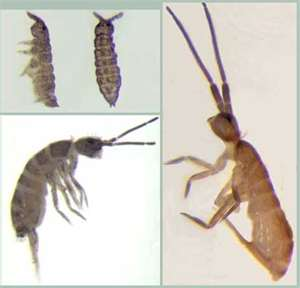 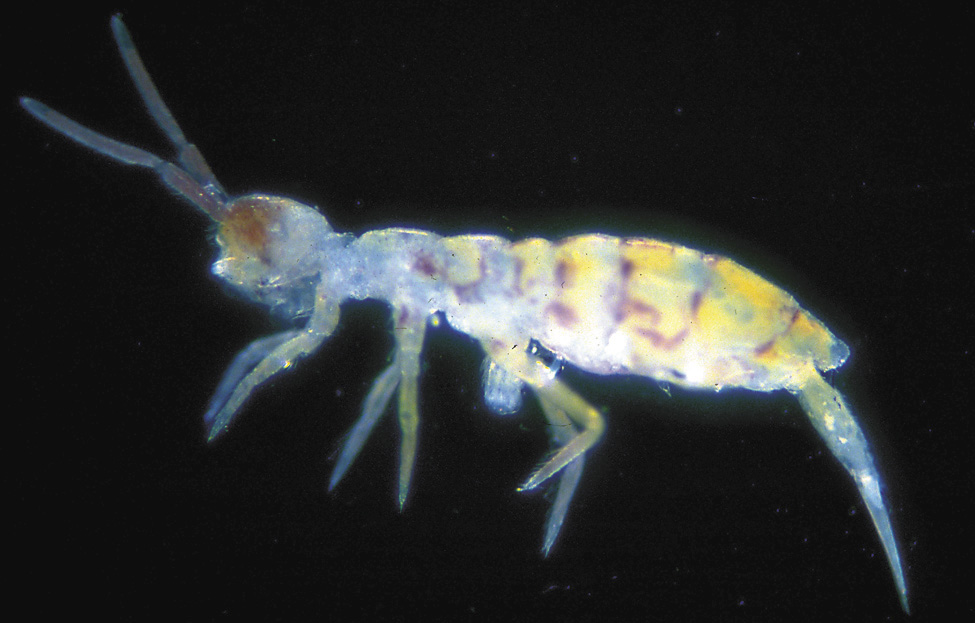 Micrscopic – Notice spike out of abdomen, that is the spring
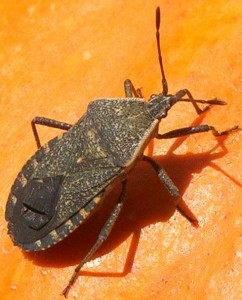 124 Squash bug
Hemiptera 
Hemimetabolous 
Piercing-sucking 
Pest
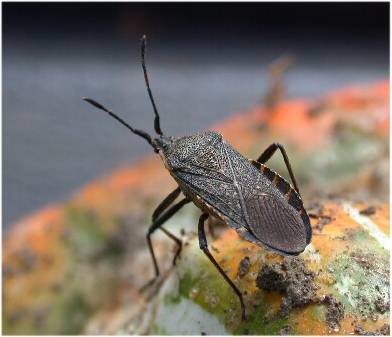 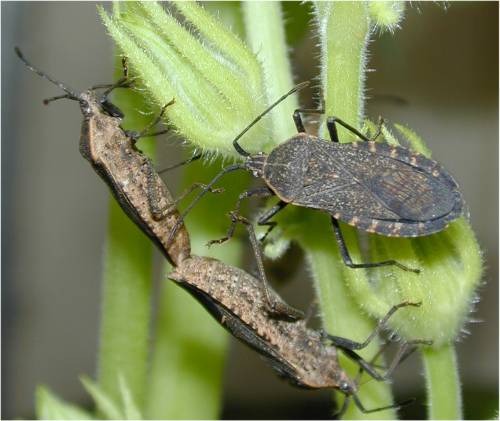 125 Stag beetle
Coleoptera 
Holometabolous 
Chewing 
Variable (Pest and Beneficial)
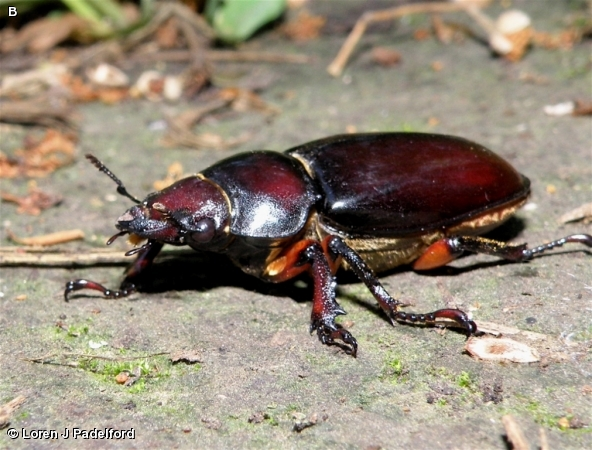 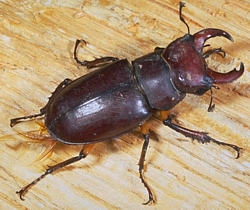 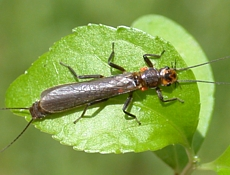 126 Stonefly
Plecoptera 
Hemimetabolous 
Chewing 
Beneficial
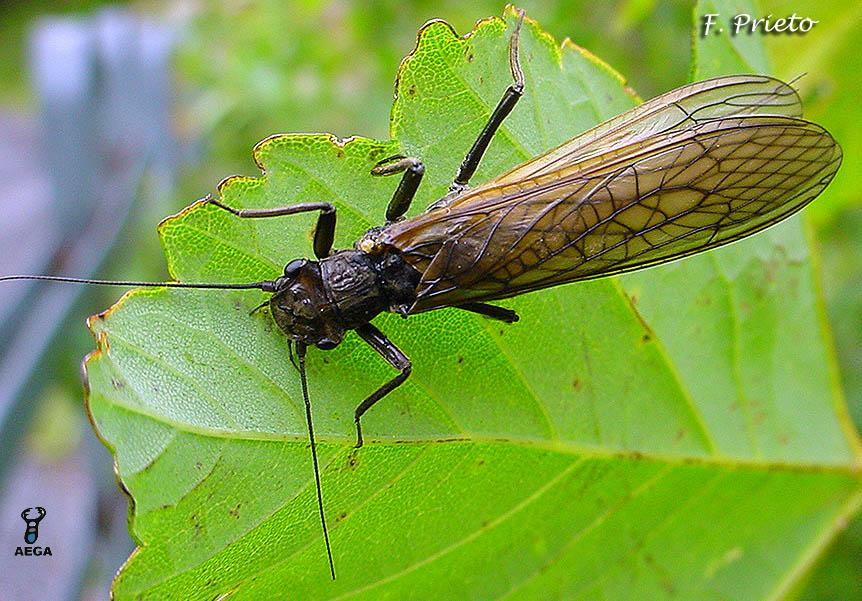 127 Sucking louse
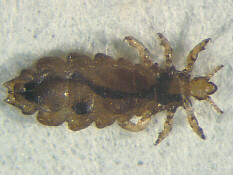 Phthiraptera 
Hemimetabolous 
Piercing-sucking 
Pest
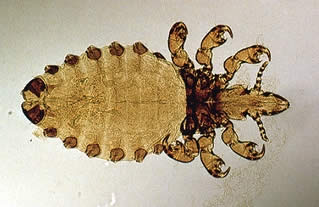 128 Sulphur butterfly
Lepidoptera 
Holometabolous 
Siphoning 
Pest
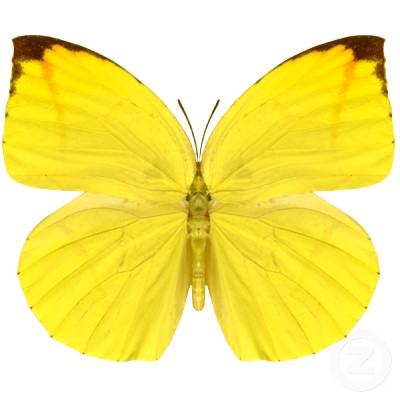 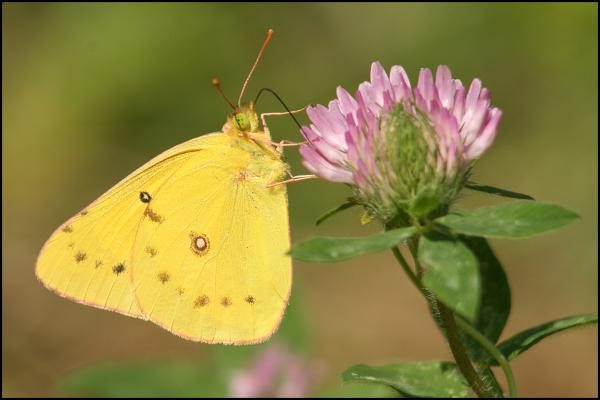 129 Swallowtail butterfly
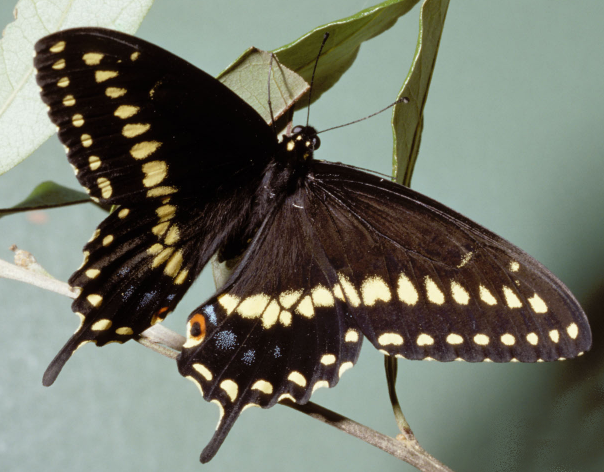 Lepidoptera 
Holometabolous 
Siphoning 
Beneficial
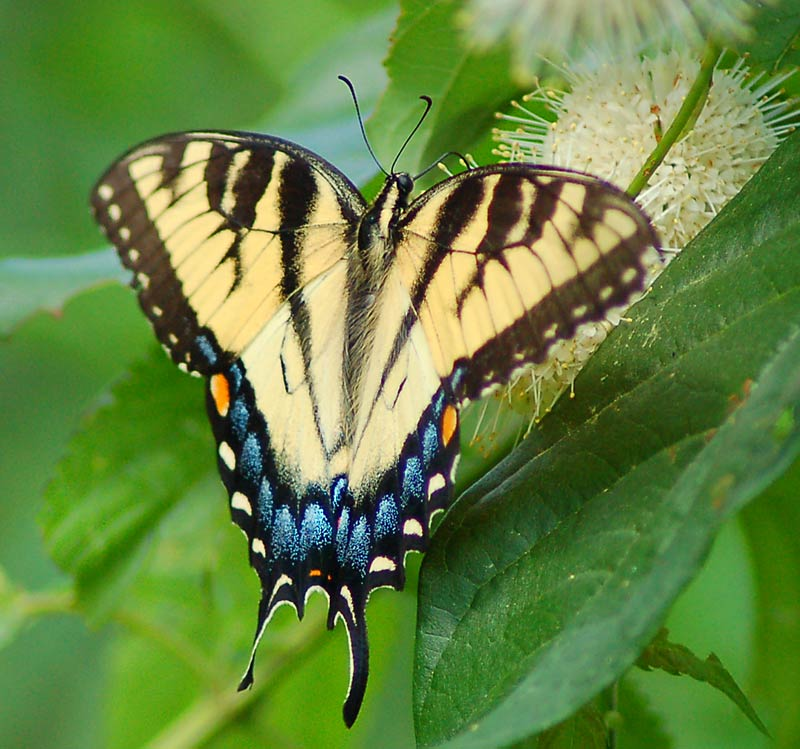 Looks like a bee with only 2 wings
130 Syrphid fly
Diptera 
Holometabolous 
Sponging 
Variable (Beneficial and Pest)
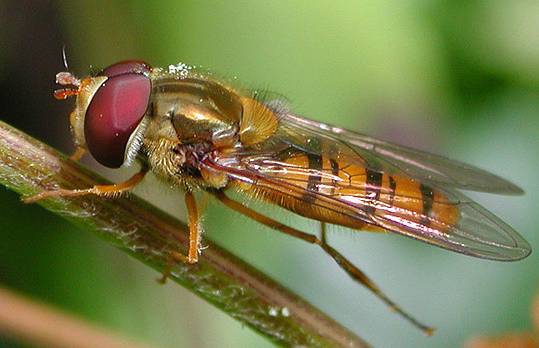 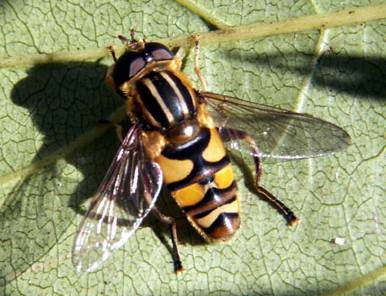 131 Tarantula hawk
Hymenoptera 
Holometabolous 
Chewing 
Variable (Pest and Beneficial)
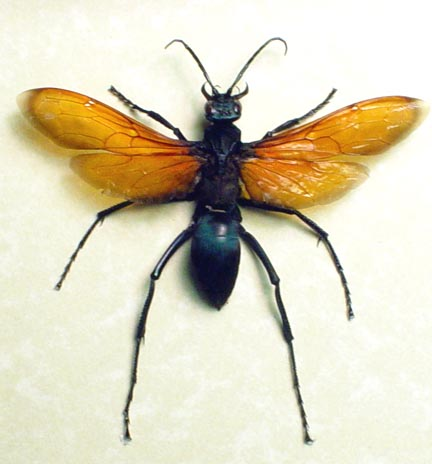 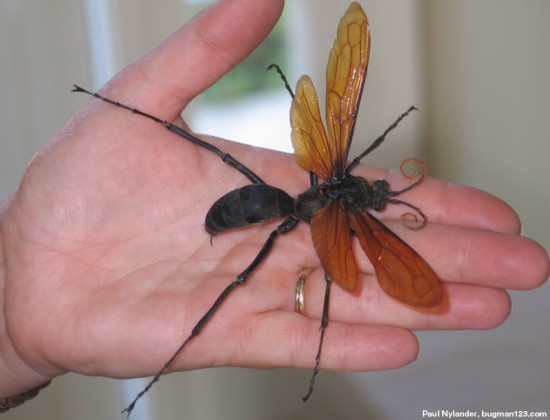 132 Tarnished plant bug
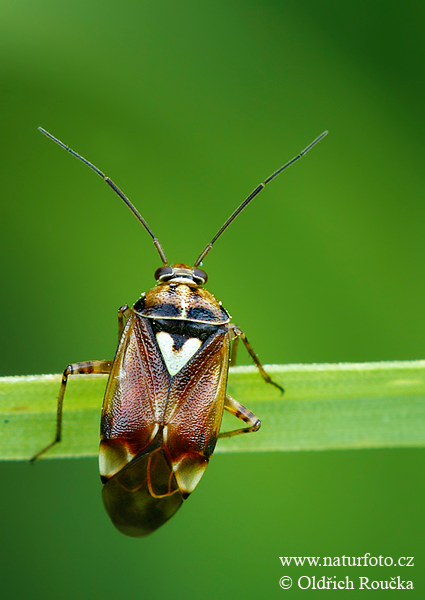 Hemiptera 
Hemimetabolous 
Piercing-sucking 
Pest
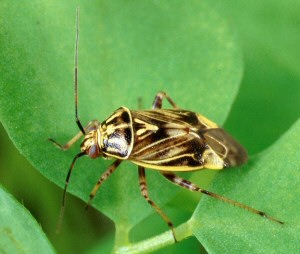 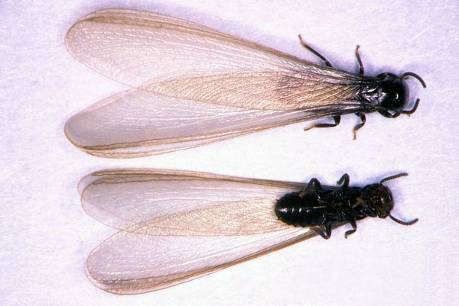 133 Termite
Isoptera 
Hemimetabolous 
Chewing 
Variable
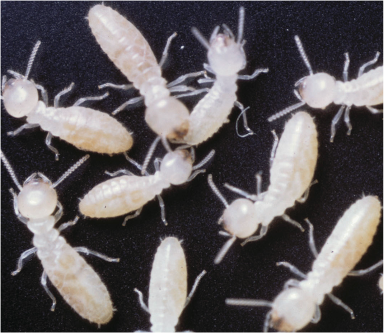 134 Trichogramma wasp
Hymenoptera 
Holometabolous 
Chewing 
Beneficial
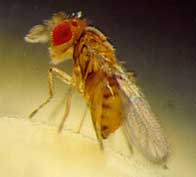 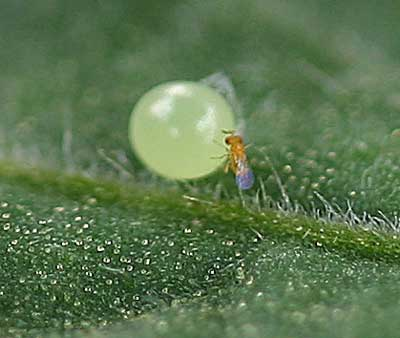 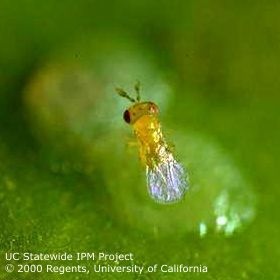 135 Thrips
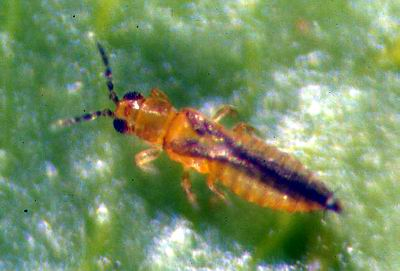 Thysanoptera 
Hemimetabolous 
Piercing-sucking 
Variable
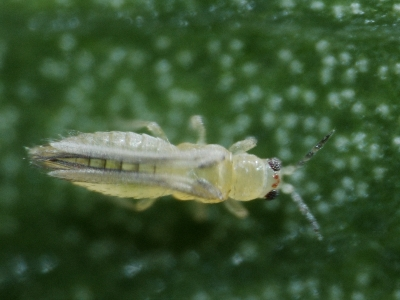 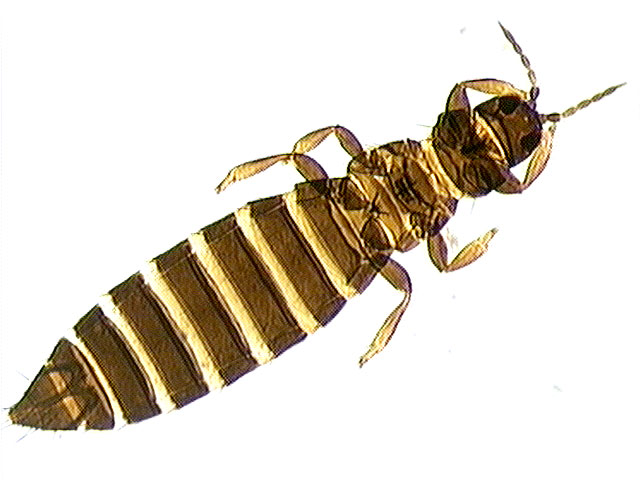 Microscopic
136 Tiger beetle
Coleoptera 
Holometabolous 
Chewing 
Beneficial
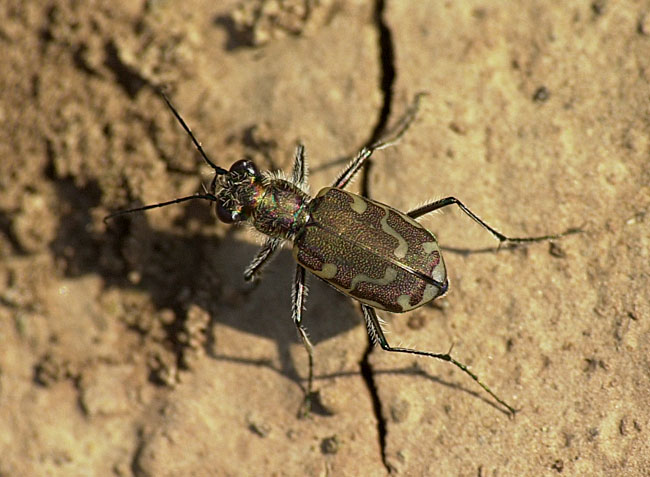 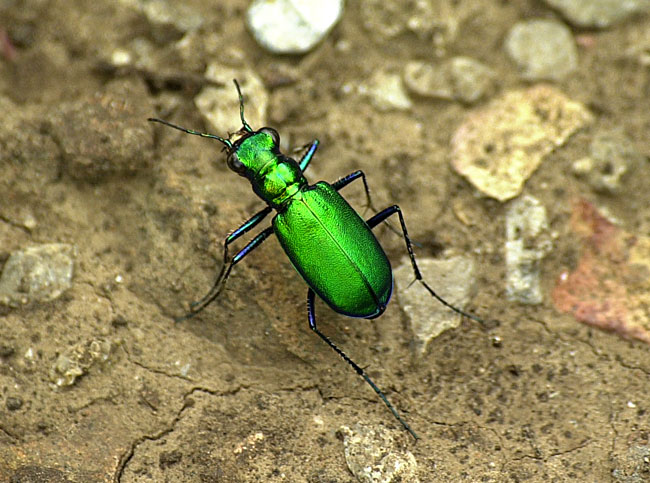 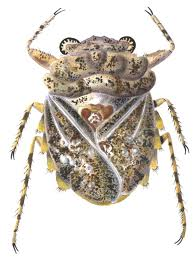 137 Toad bug
Hemiptera 
Hemimetabolous 
Piercing-sucking 
Beneficial
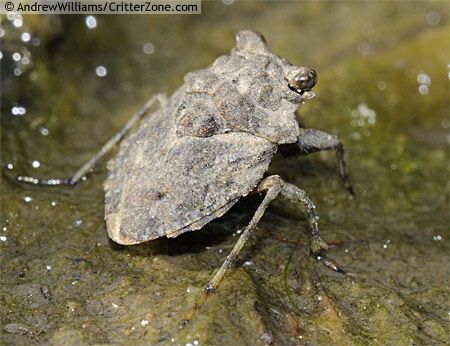 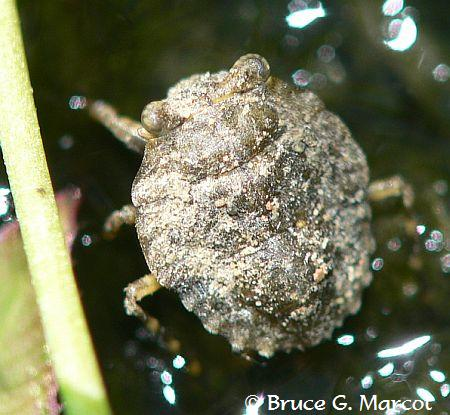 138 Tomato hornworm
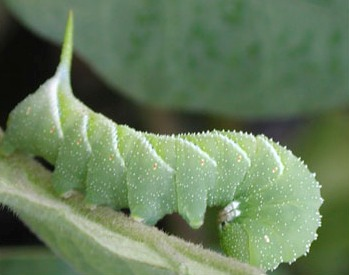 Lepidoptera 
Holometabolous 
Chewing 
Pest
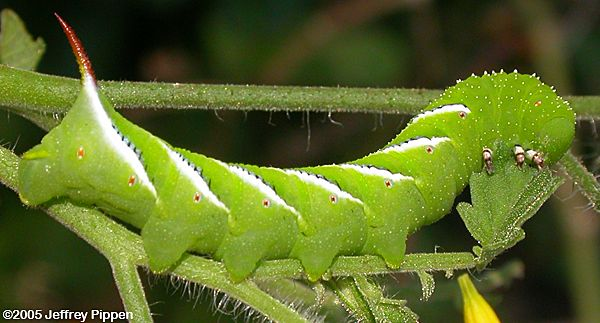 Notice the horn – will be in glass vial
139 Tree cricket
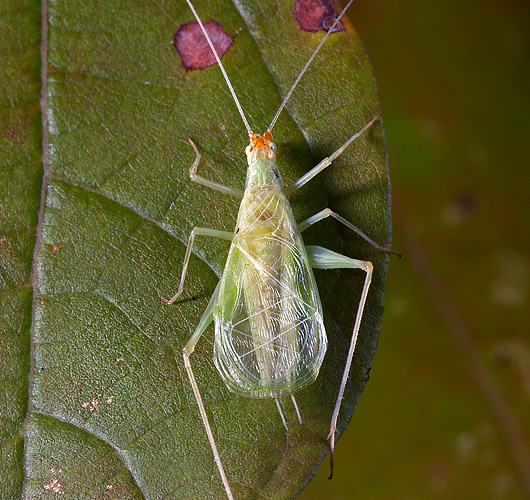 Orthoptera 
Hemimetablolous 
Chewing 
Variable
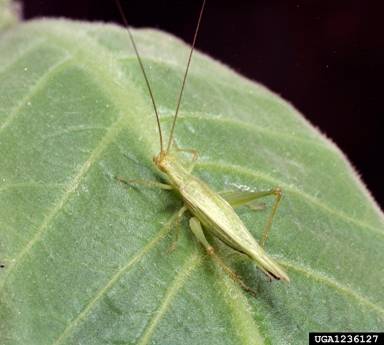 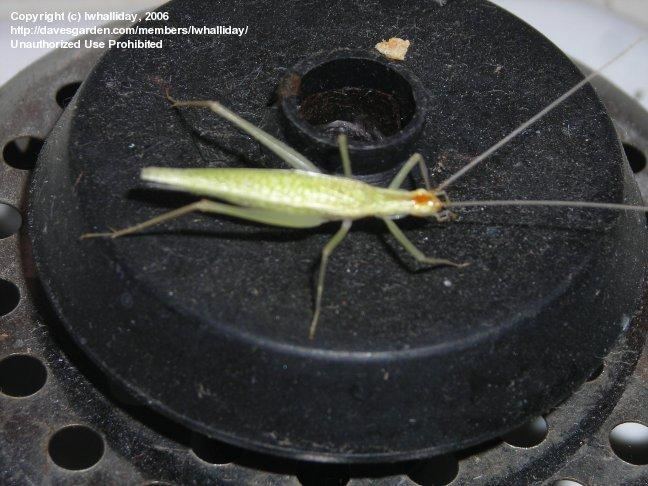 140 Treehopper
Hemiptera 
Hemimetabolous 
Piercing-sucking 
Pest
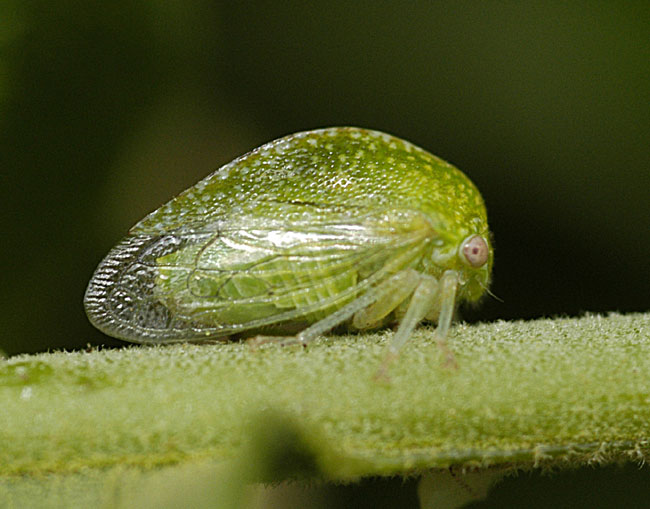 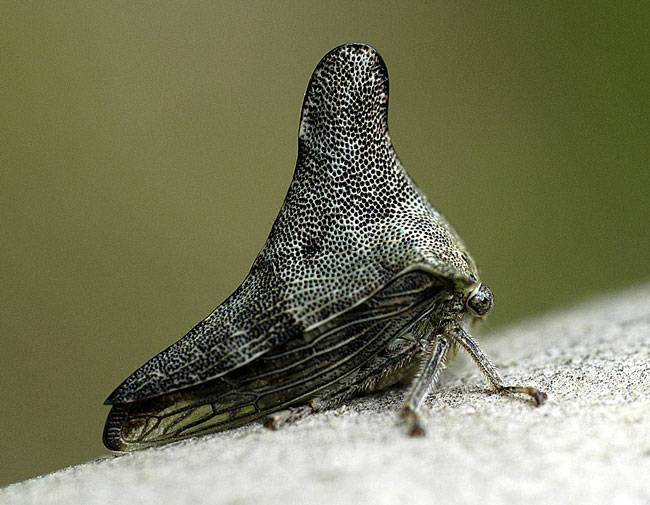 141 Tumbling flower beetle
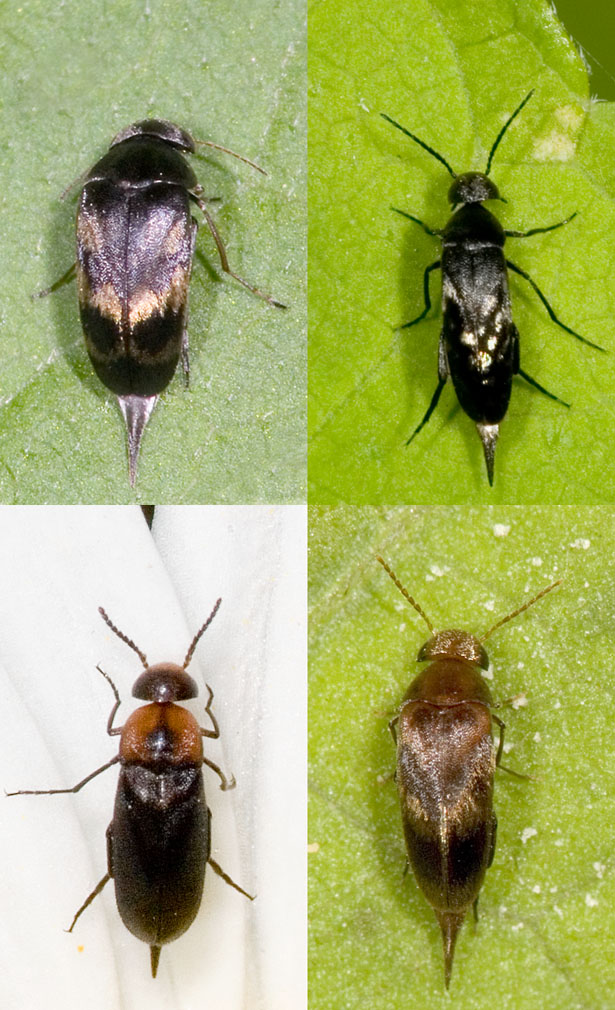 Coleoptera 
Holometabolous 
Chewing 
Variable
Notice Tail
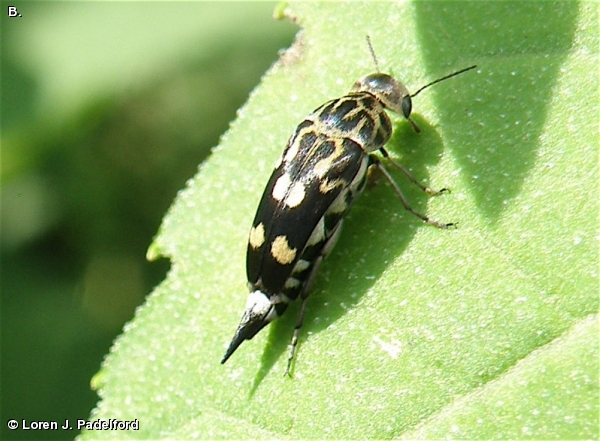 142 Velvet ant
Hymenoptera 
Holometabolous 
Chewing 
Variable
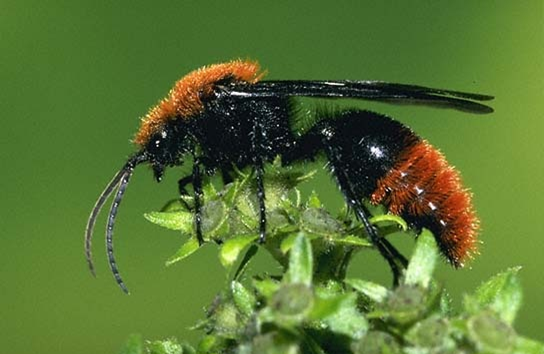 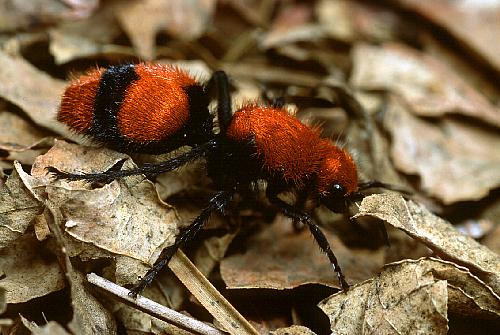 143 Viceroy butterfly
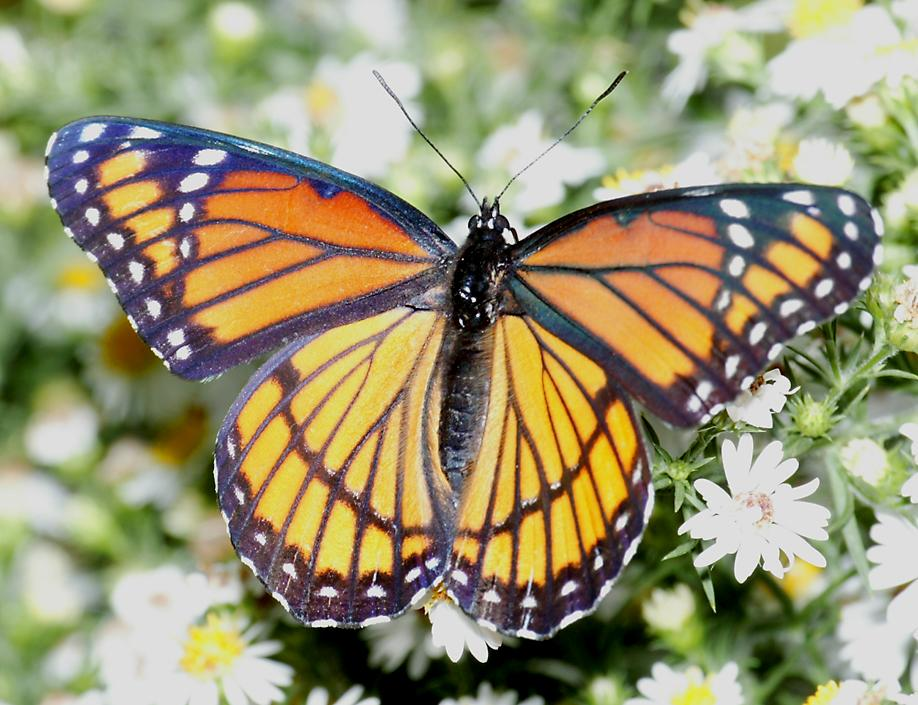 Lepidoptera 
Holometabolous 
Siphoning 
Beneficial
Similar to Monarch but this  horizontal line is not in Monarch
144 Vinegaroon
Non-insect 
Chewing 
Variable
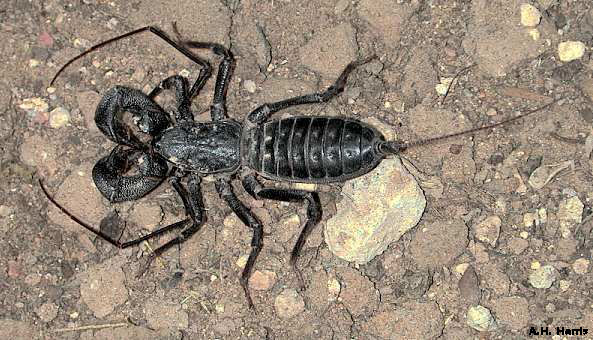 145 Walkingstick
Phasmatodea 
Hemimetabolous 
Chewing 
Variable
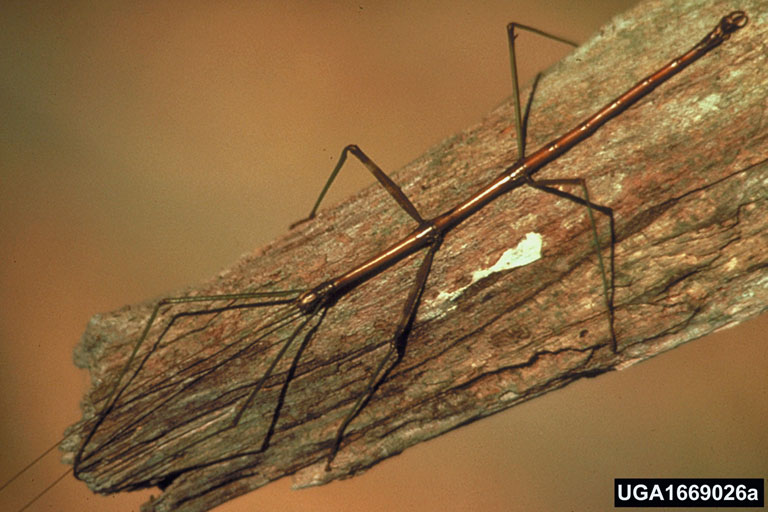 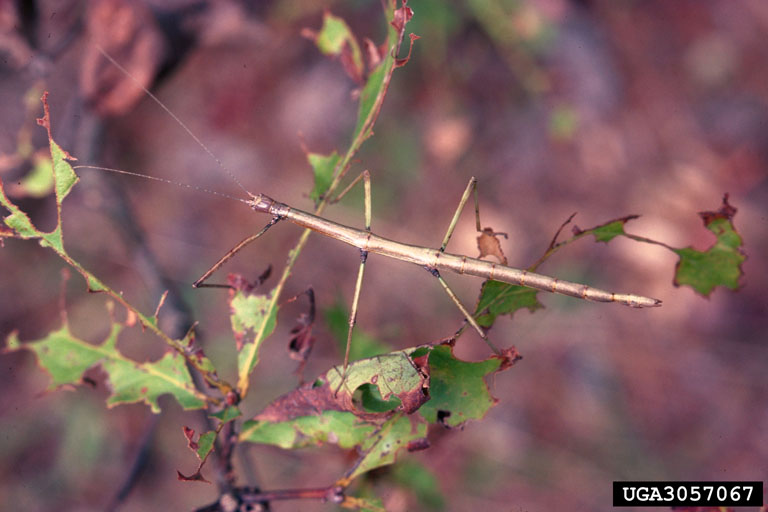 146 Water boatman
Hemiptera 
hemimetabolous 
Piercing-sucking 
Beneficial
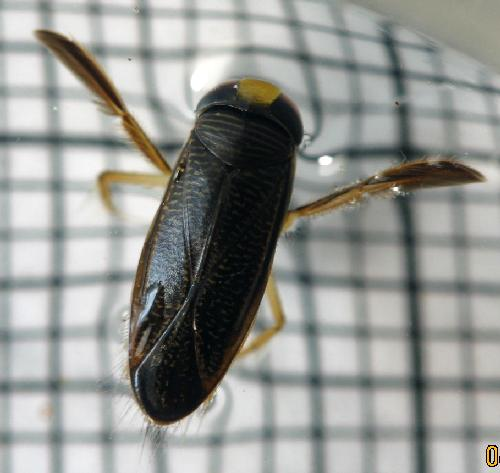 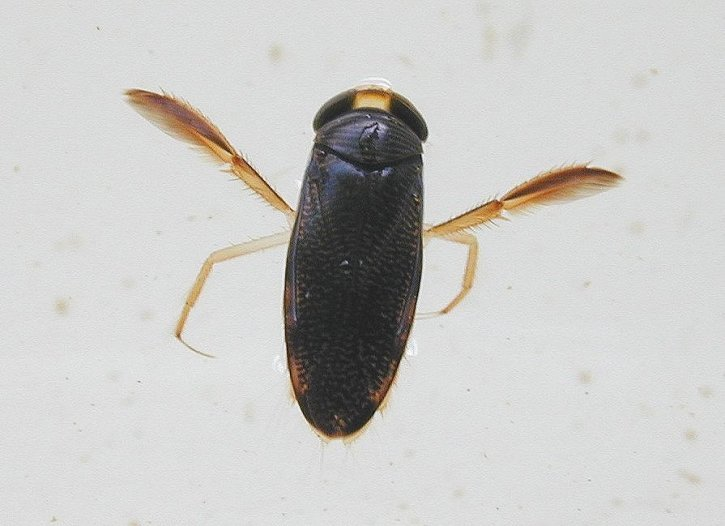 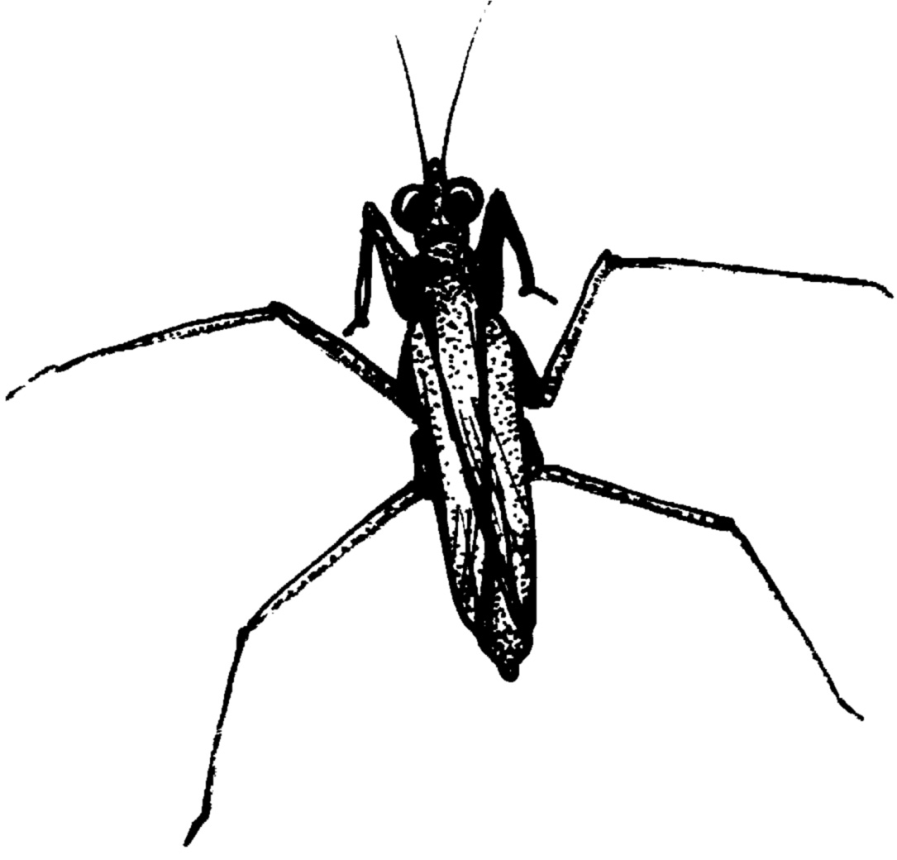 147 Water strider
Hemiptera
Hemimetabolous 
Piercing-sucking 
Beneficial
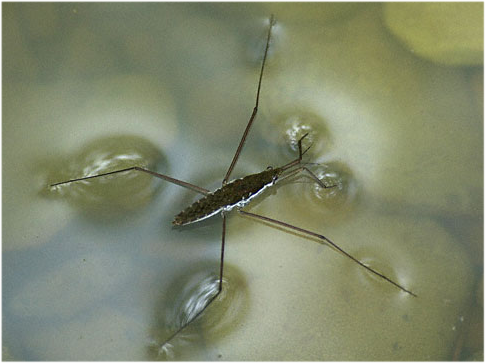 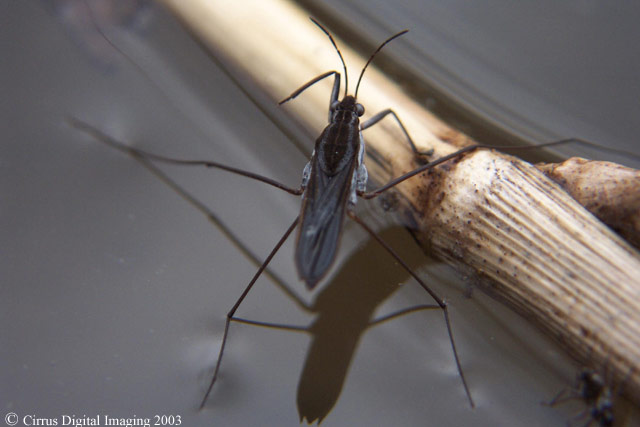 148 Whirligig beetle
Coleoptera 
Holometabolous 
Chewing 
Beneficial
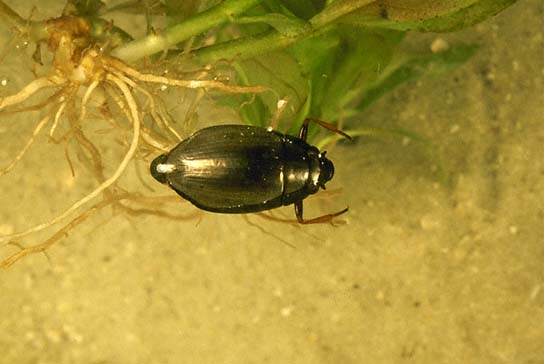 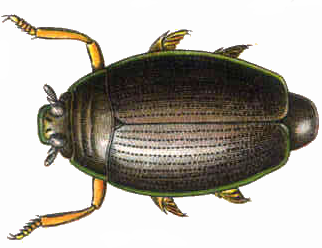 149 White grub
Coleoptera 
Holometabolous 
Chewing 
Pest
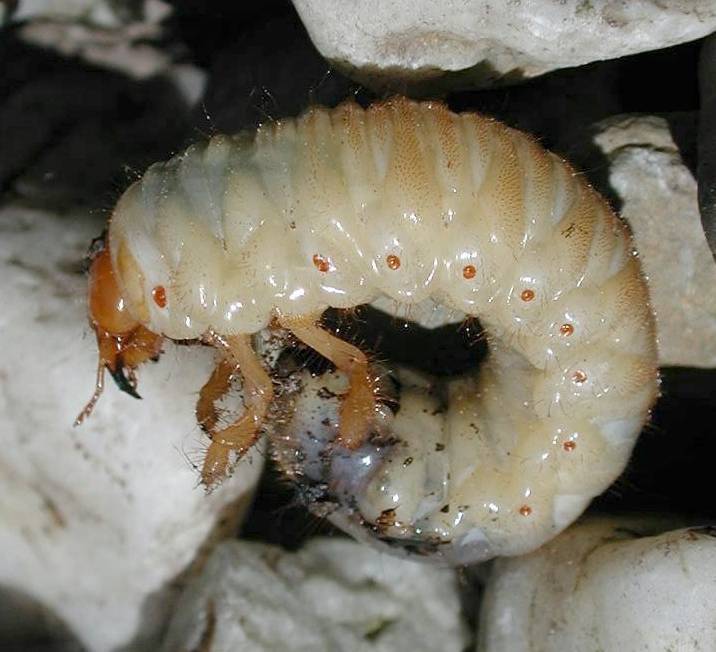 150 Whitefly
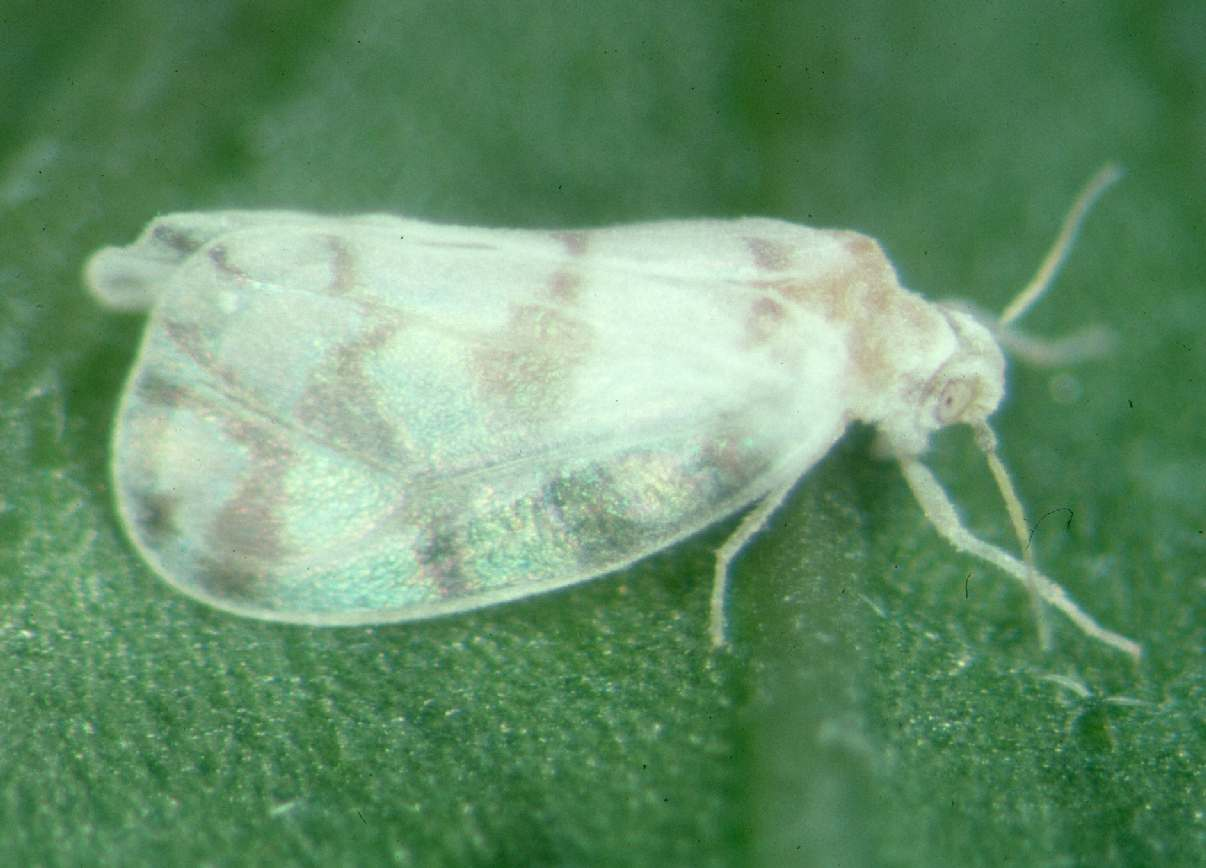 Hemiptera 
Hemimetabolous 
Piercing-sucking 
Pest
IN A GLASS VIAL